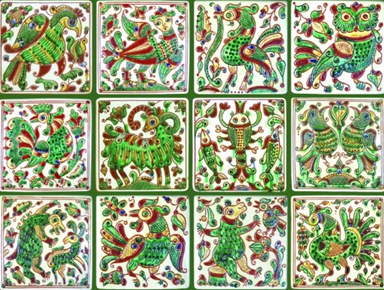 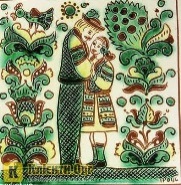 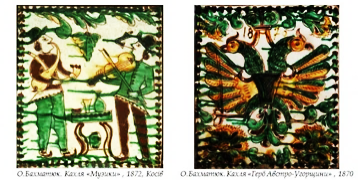 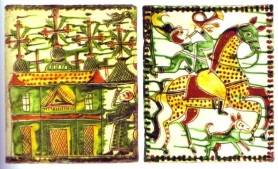 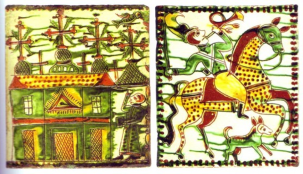 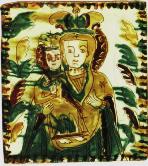 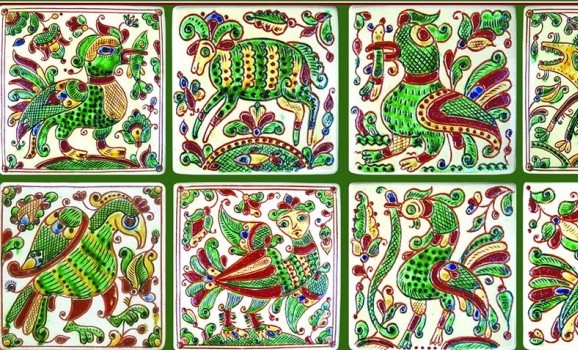 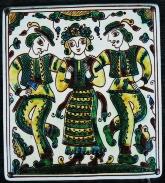 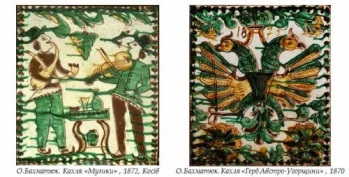 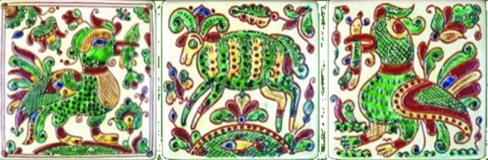 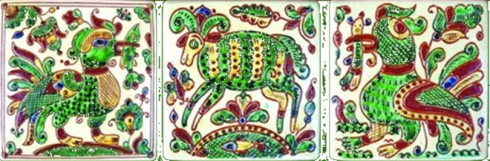 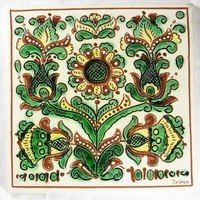 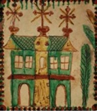 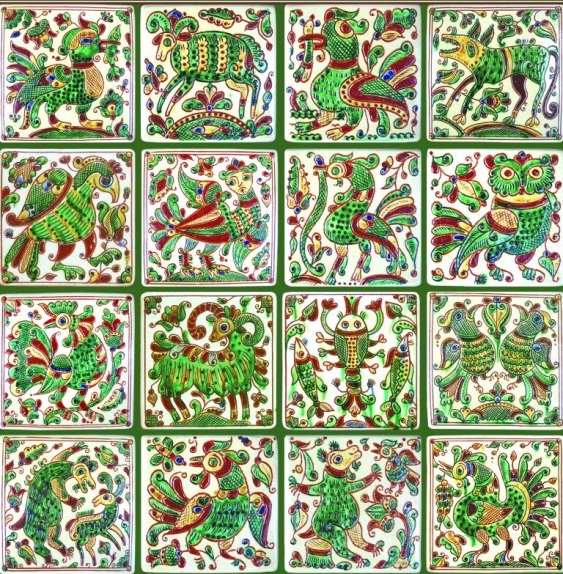 Дерево життя
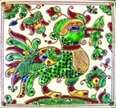 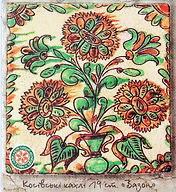 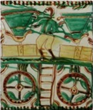 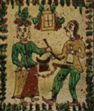 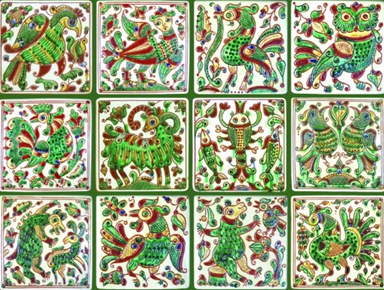 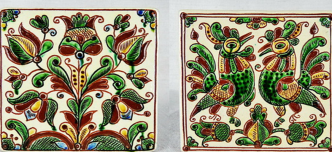 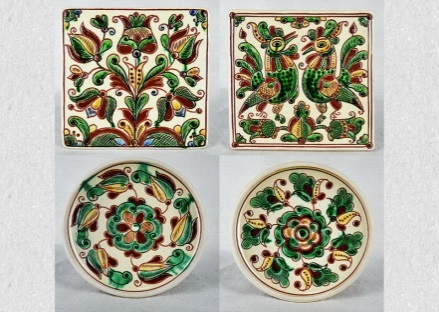 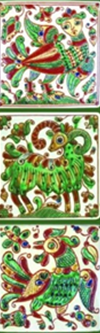 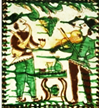 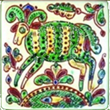 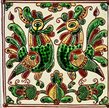 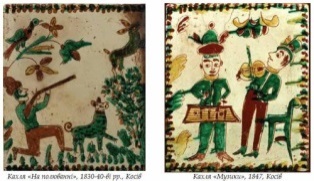 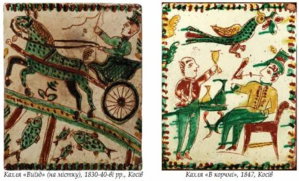 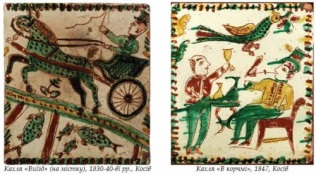 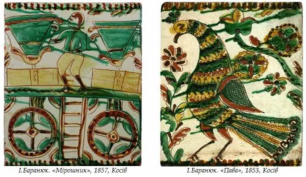 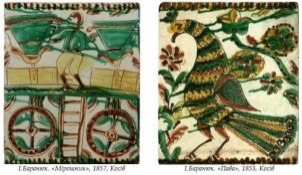 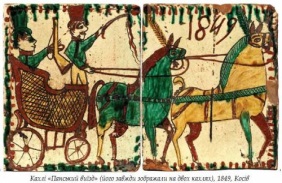 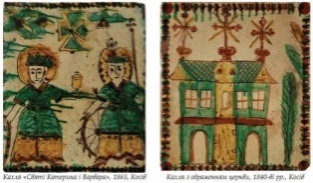 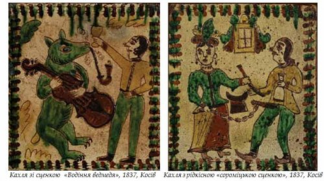 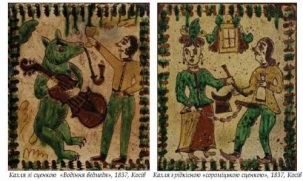 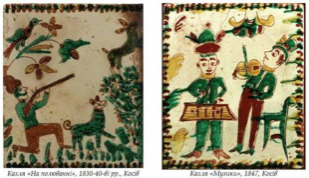 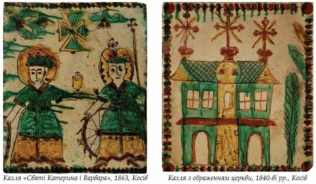 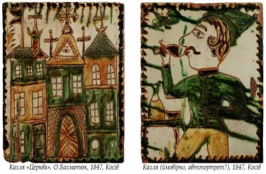 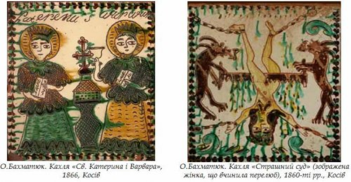 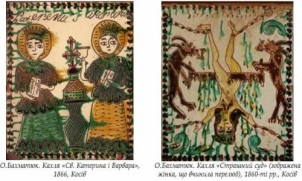 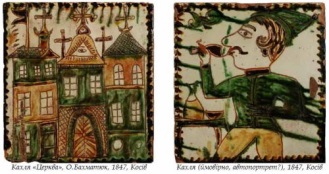 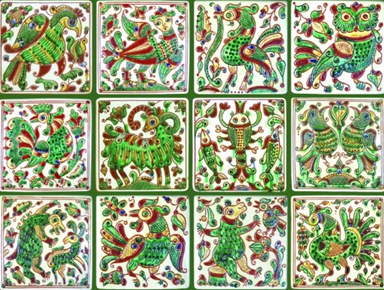 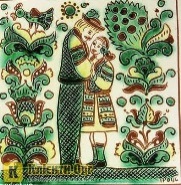 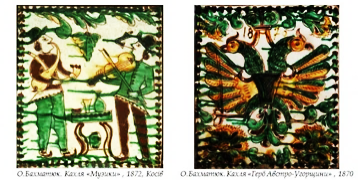 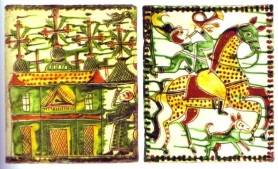 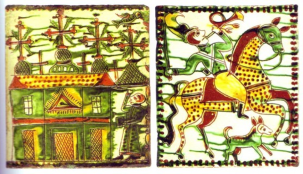 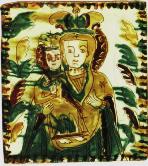 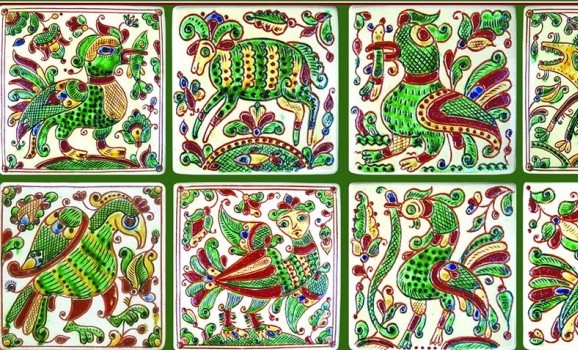 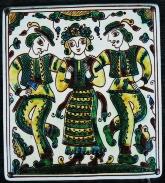 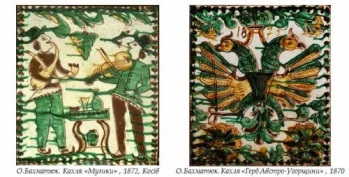 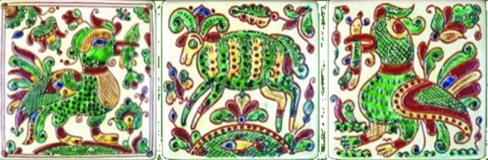 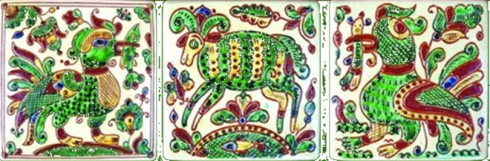 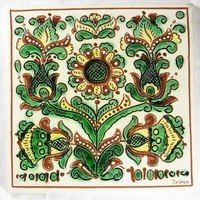 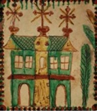 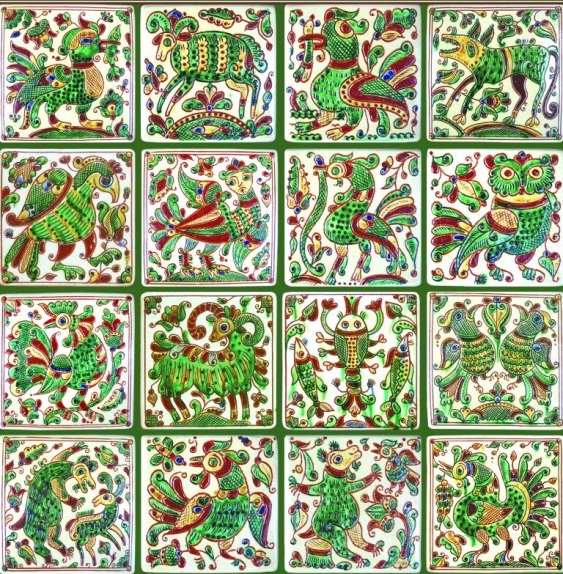 Вічне Дерево Життя — модель Всесвіту й людини, де для кожної істоти, предмета чи явища є своє місце. Це – посередник між світами, дорога, міст, драбина, якими можна перейти до світу богів або в потойбіччя.
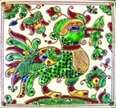 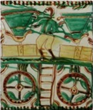 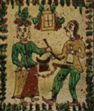 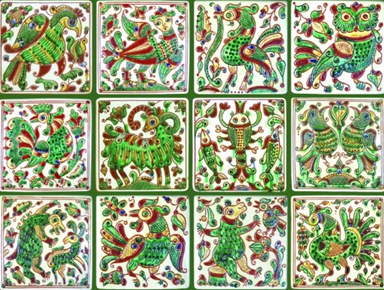 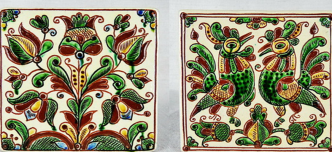 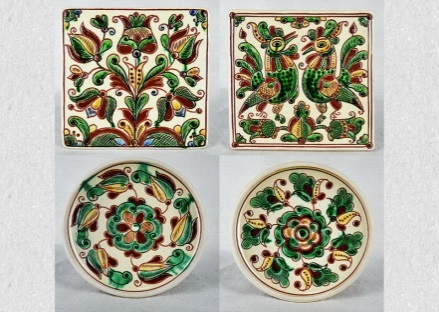 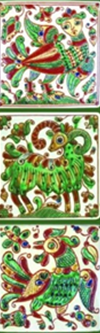 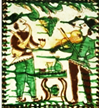 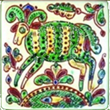 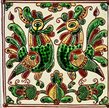 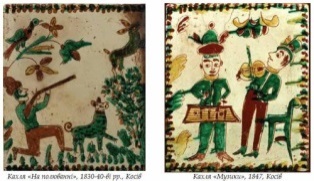 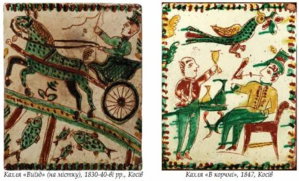 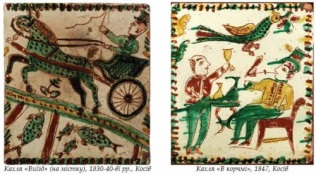 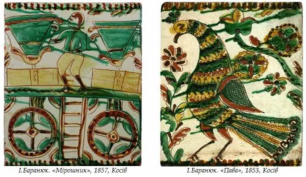 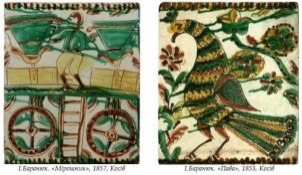 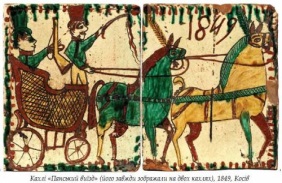 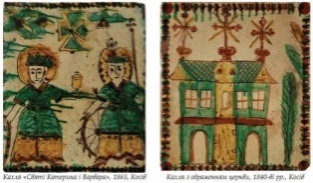 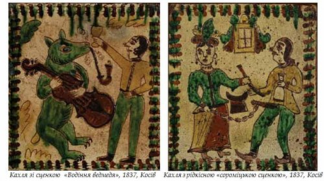 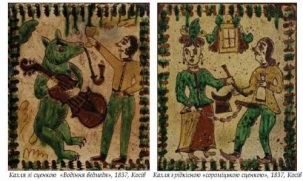 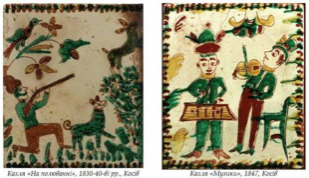 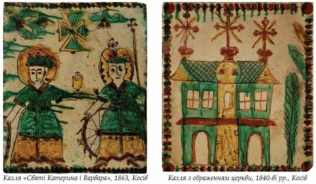 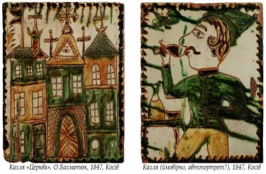 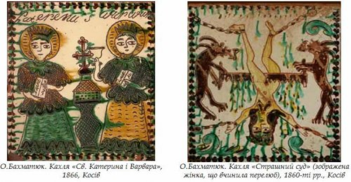 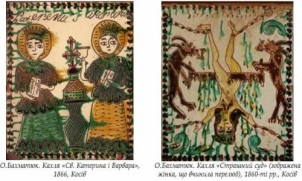 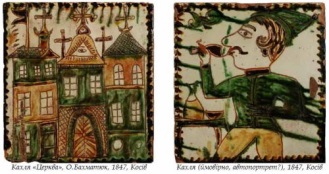 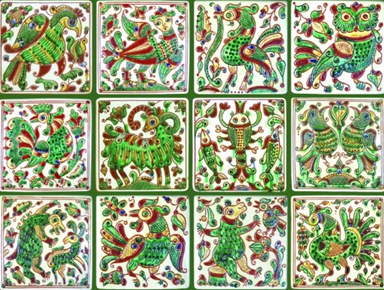 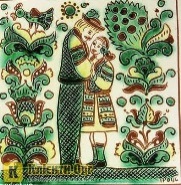 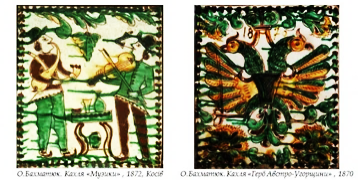 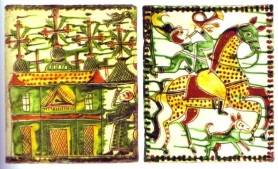 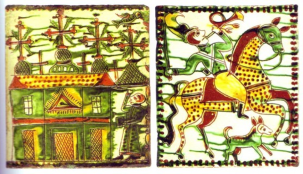 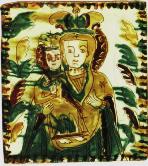 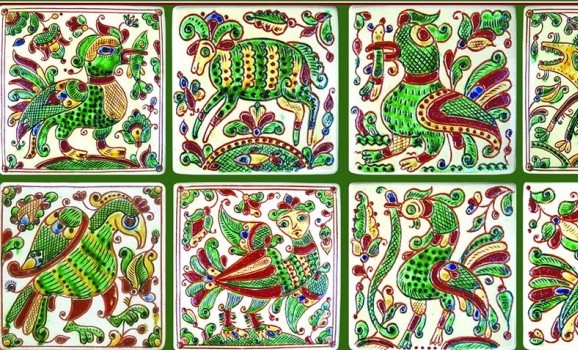 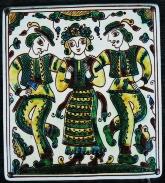 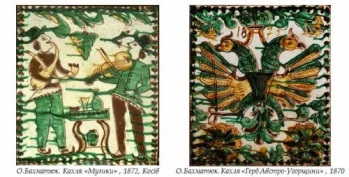 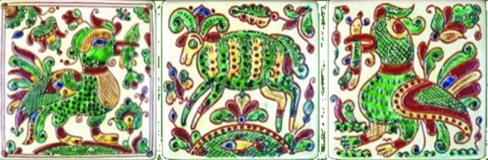 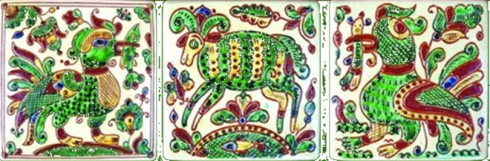 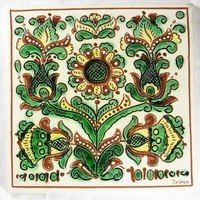 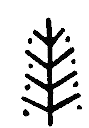 Зображення Світового дерева можна побачити на кераміці Трипільської культури V-III тис. до н.е. Сьогодні цей знак-символ у вигляді квітучої рослини у вазоні або дерева знаходимо на українських писанках, витинанках, мальованках, килимах.
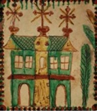 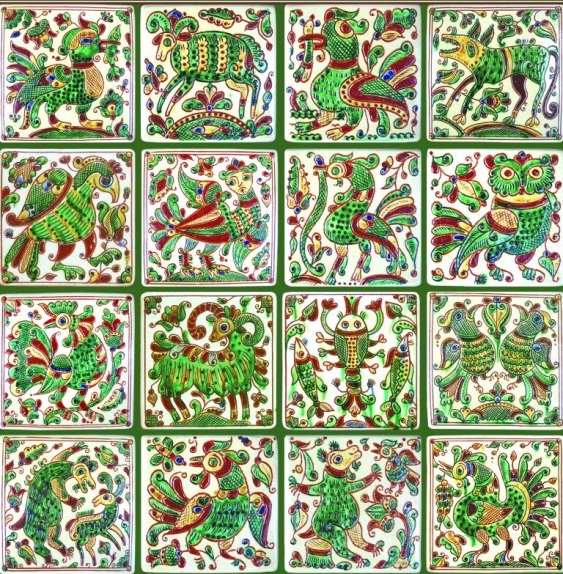 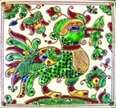 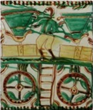 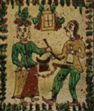 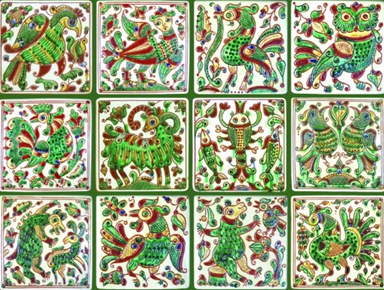 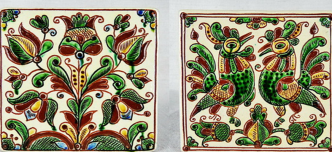 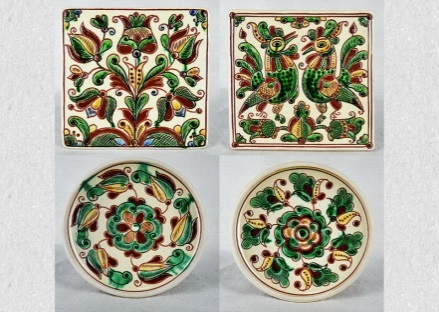 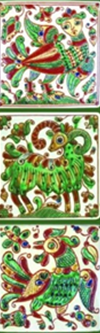 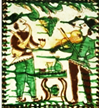 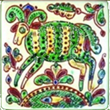 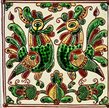 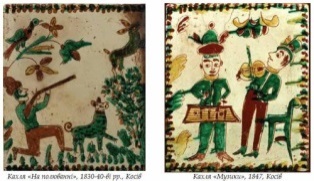 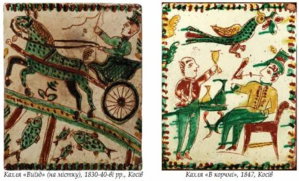 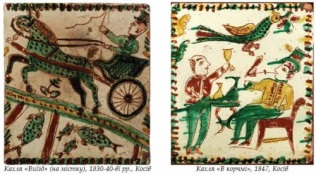 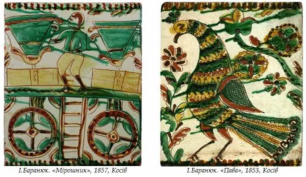 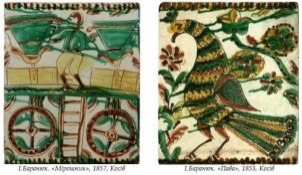 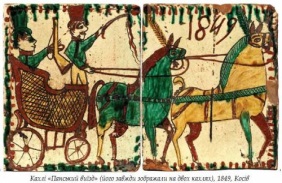 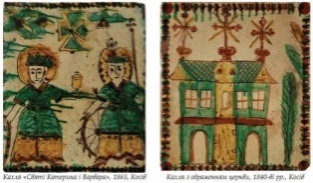 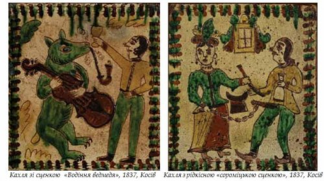 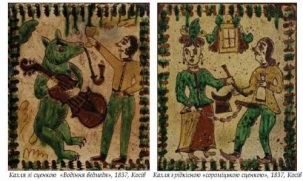 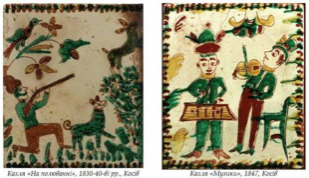 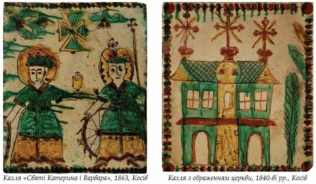 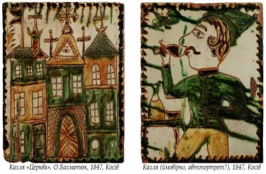 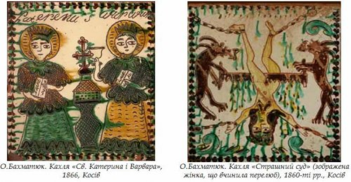 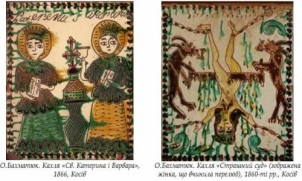 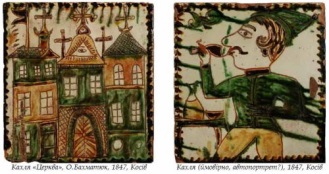 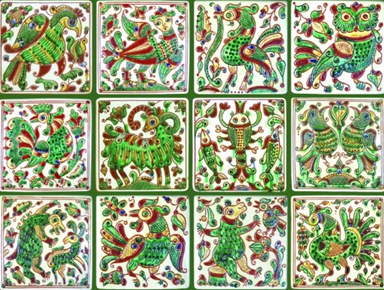 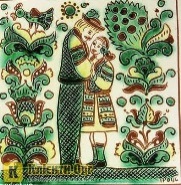 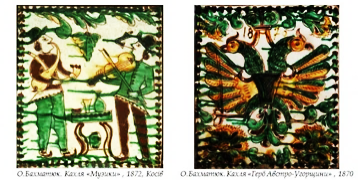 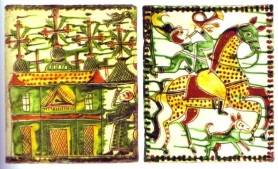 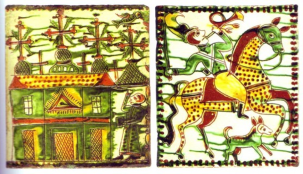 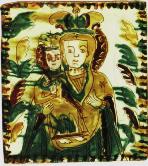 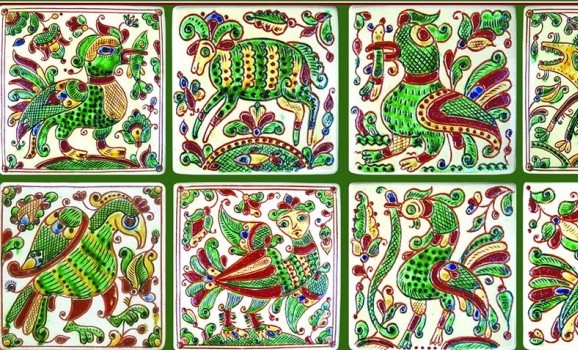 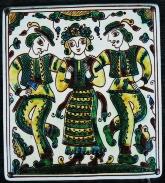 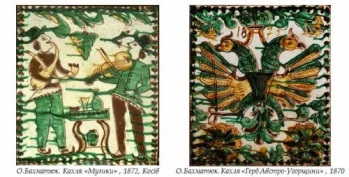 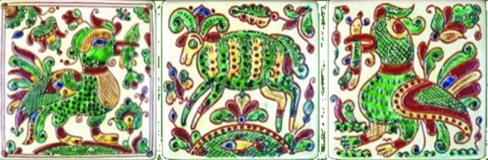 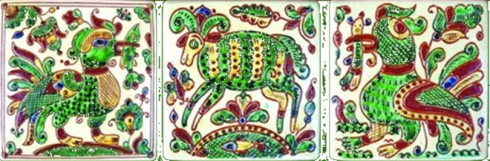 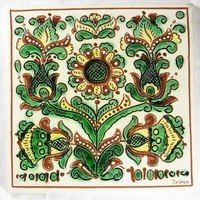 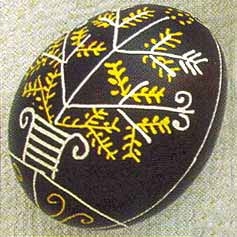 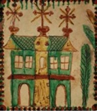 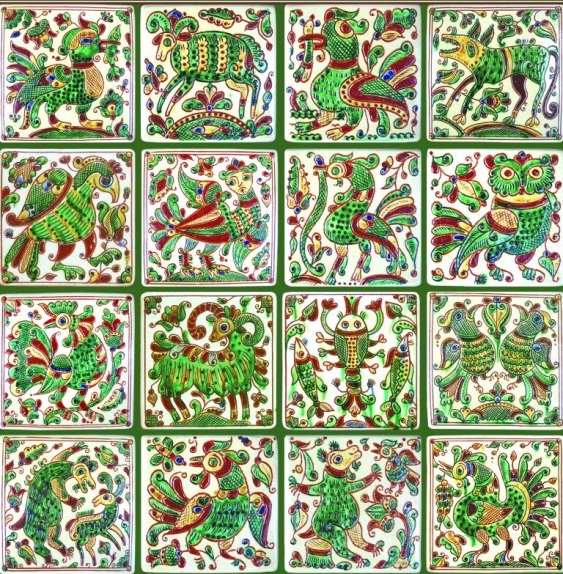 Писанки
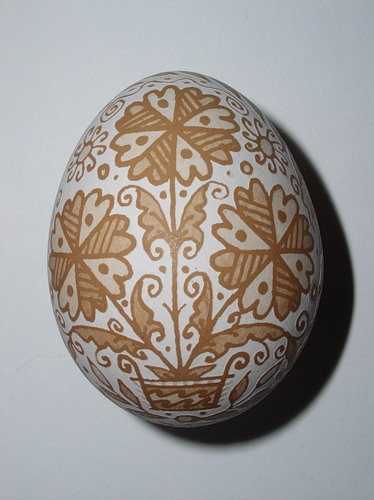 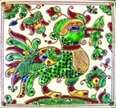 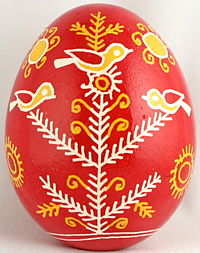 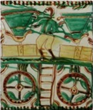 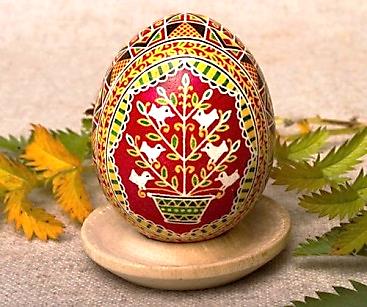 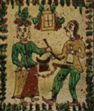 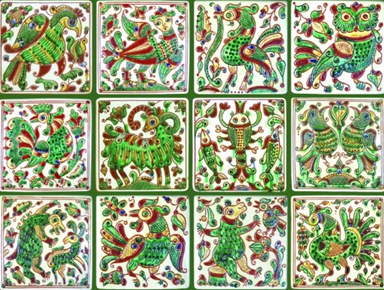 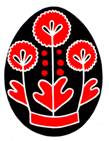 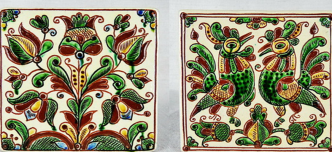 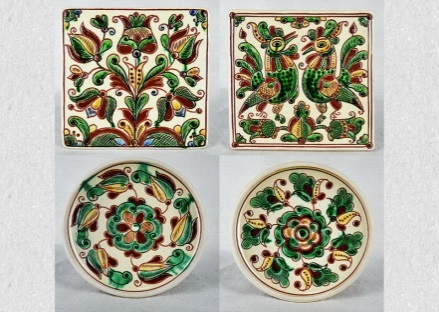 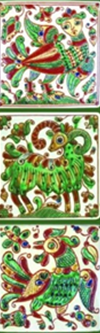 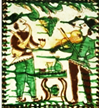 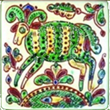 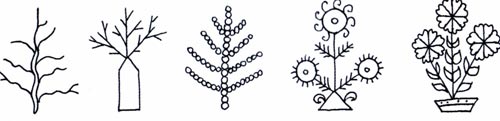 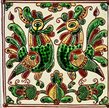 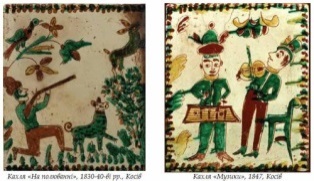 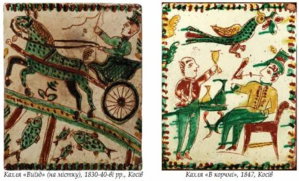 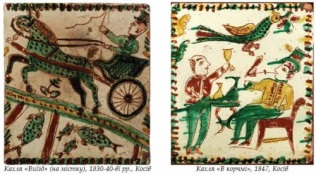 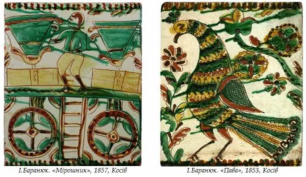 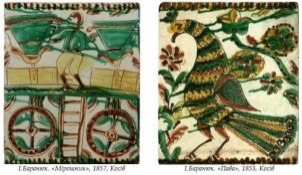 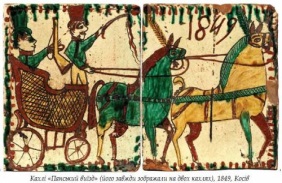 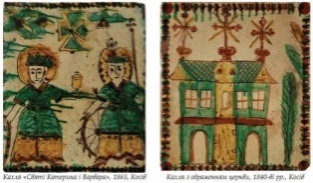 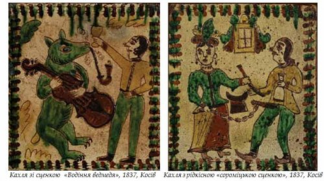 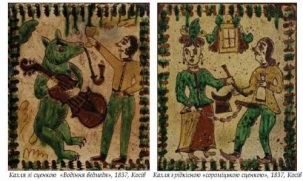 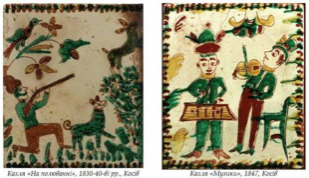 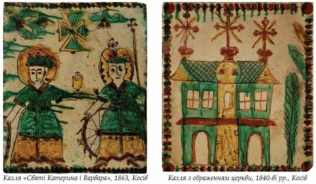 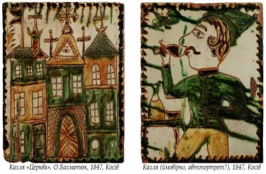 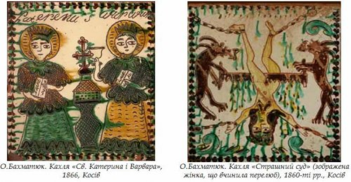 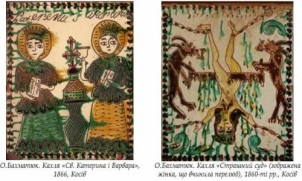 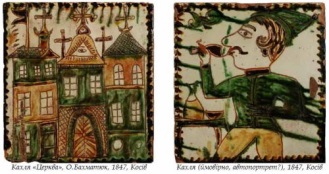 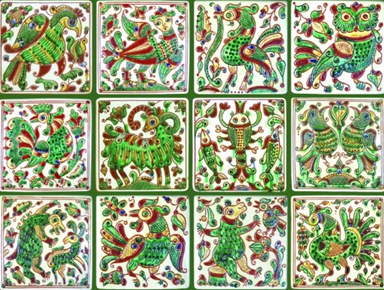 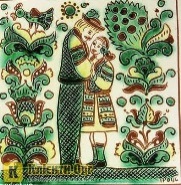 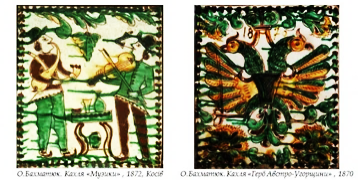 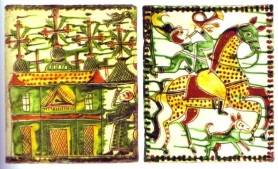 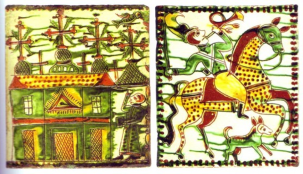 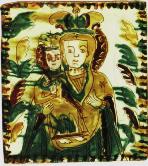 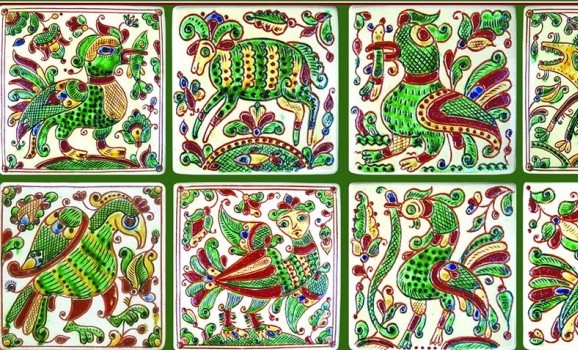 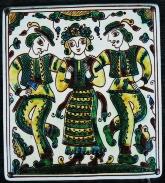 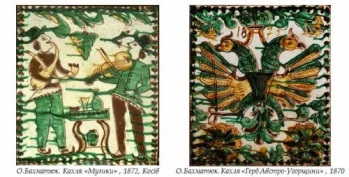 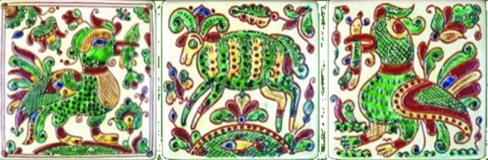 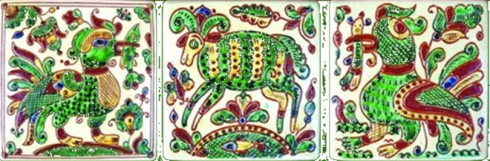 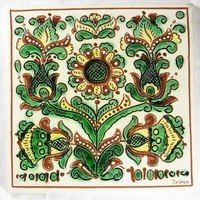 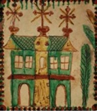 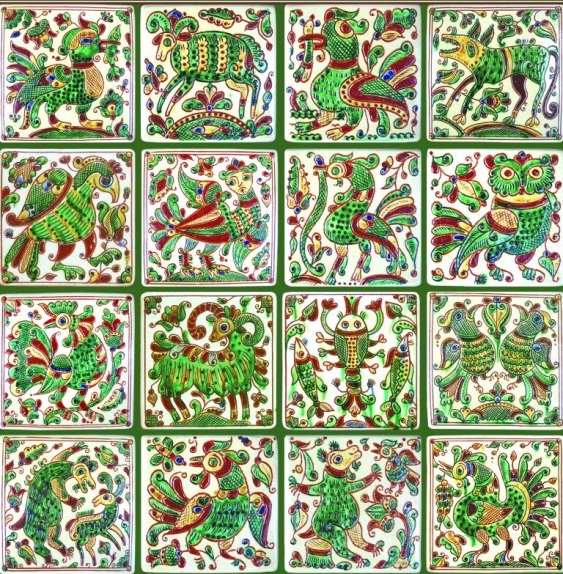 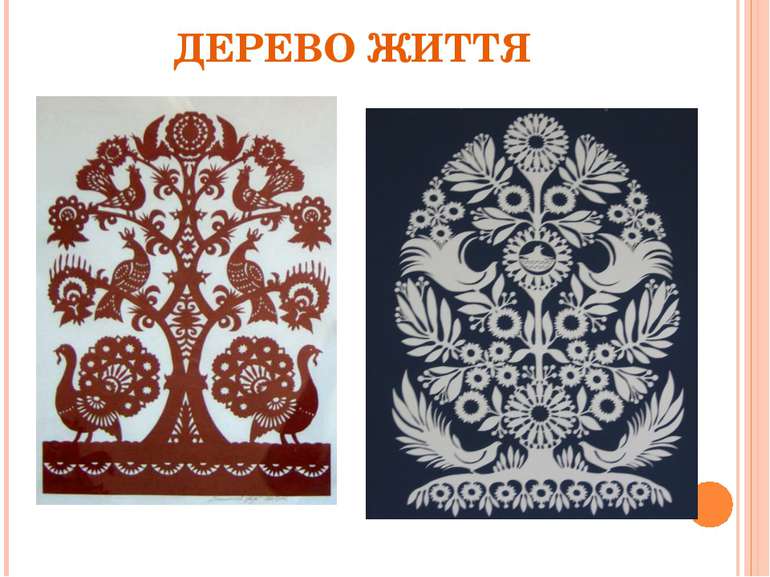 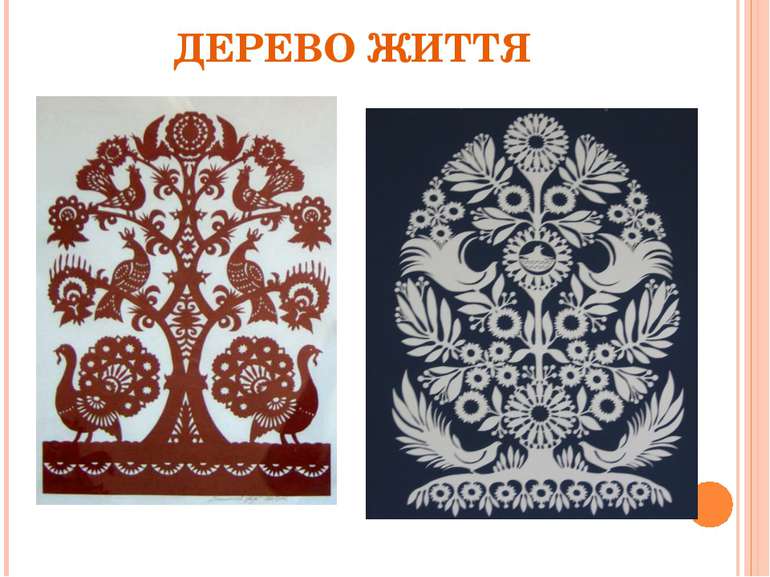 Витинанки
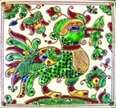 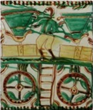 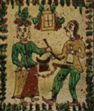 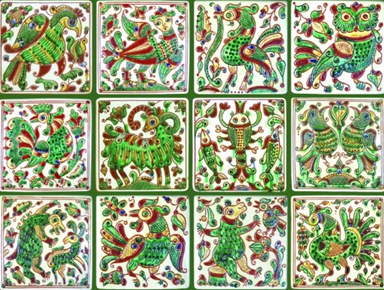 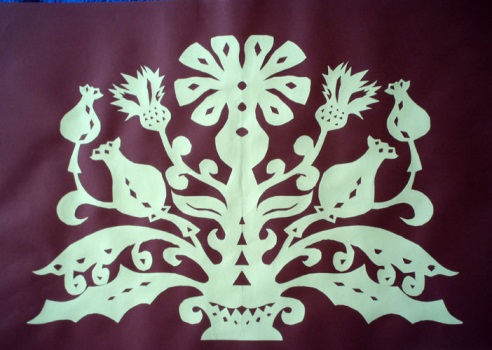 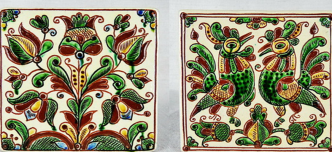 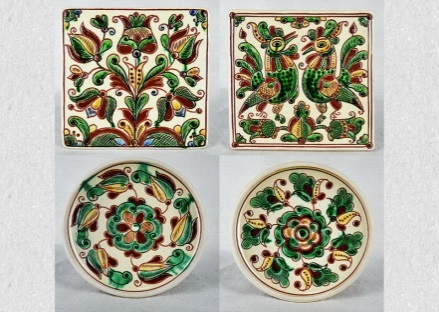 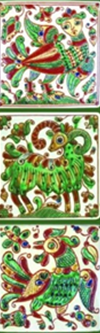 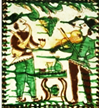 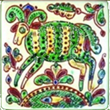 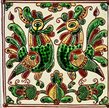 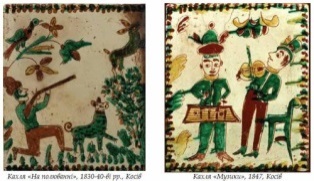 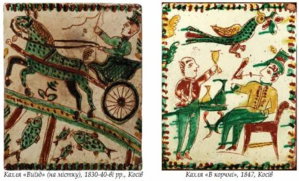 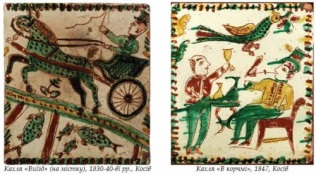 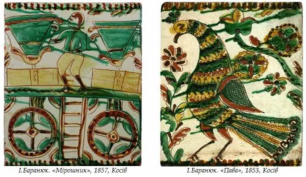 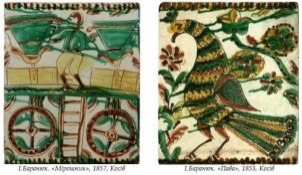 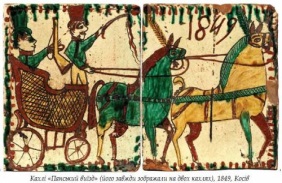 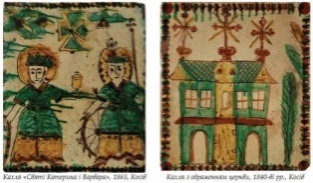 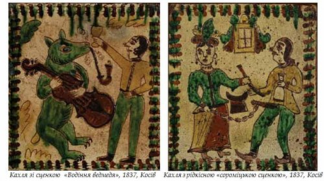 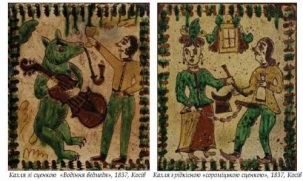 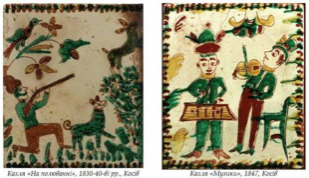 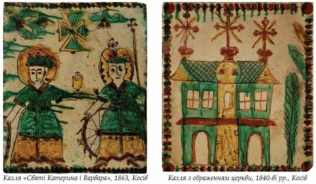 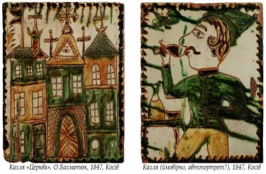 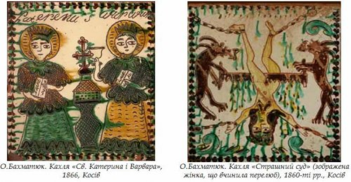 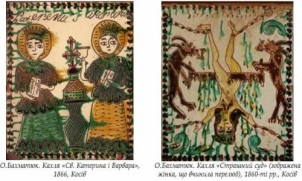 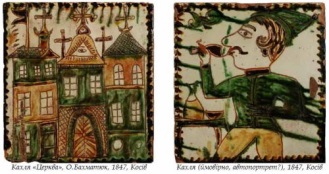 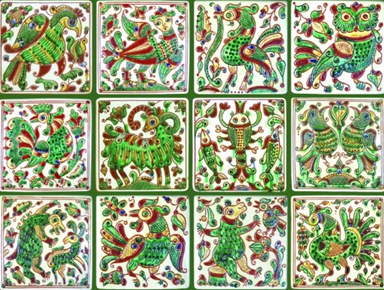 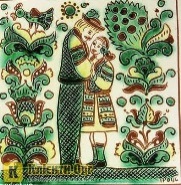 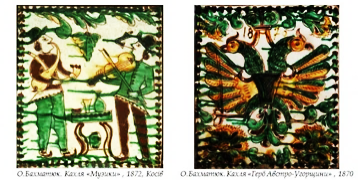 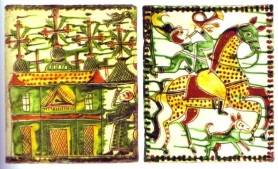 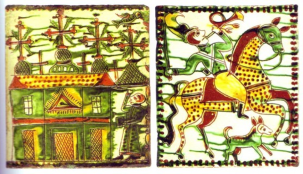 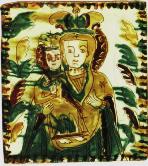 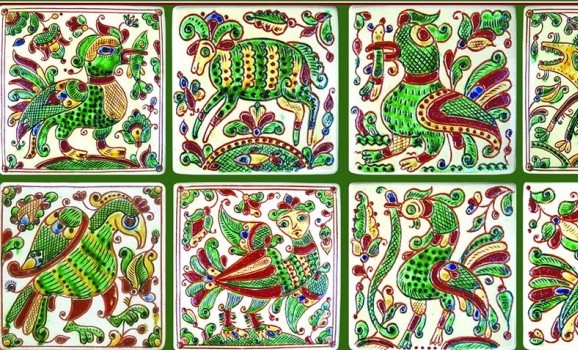 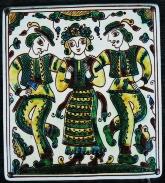 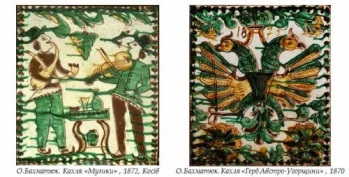 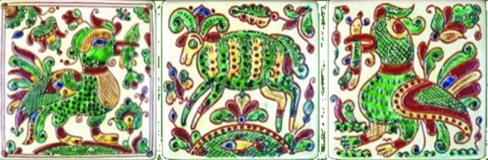 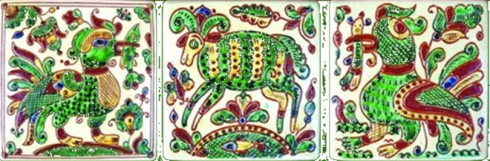 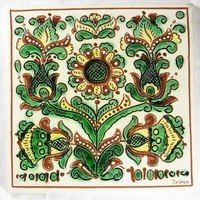 Мальованки (розпис)
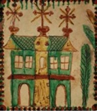 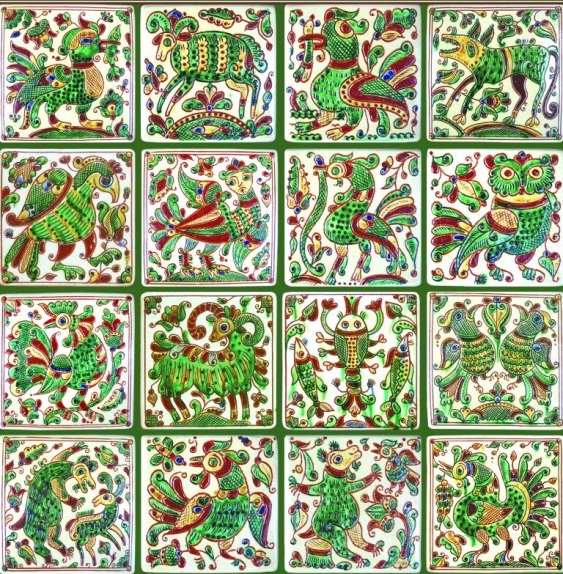 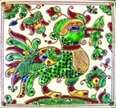 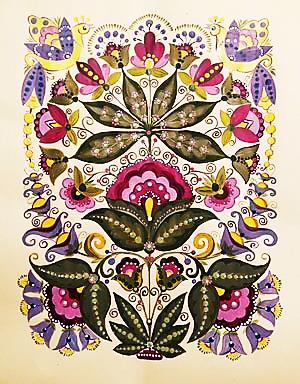 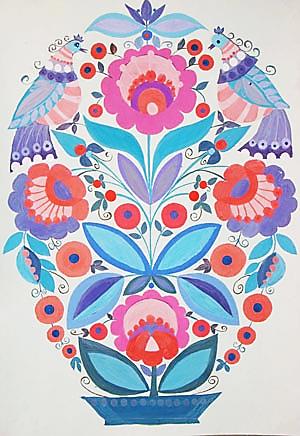 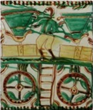 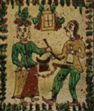 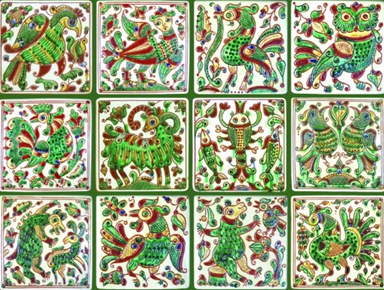 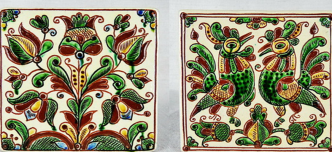 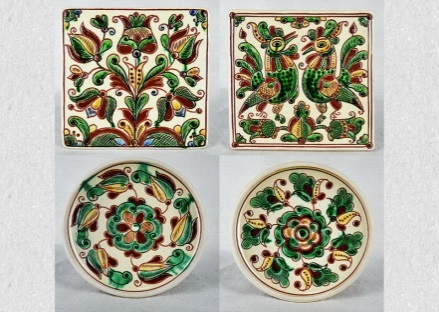 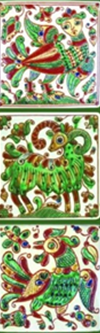 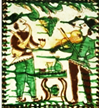 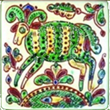 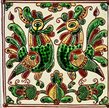 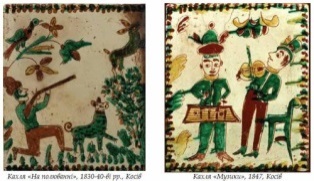 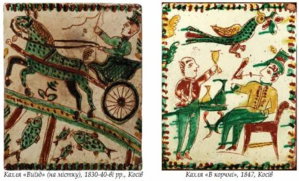 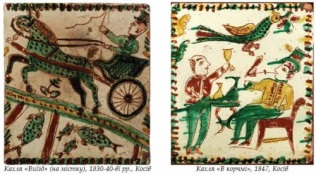 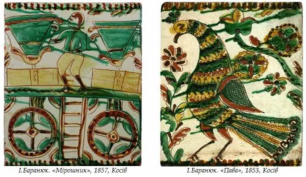 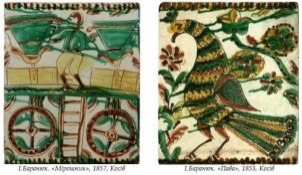 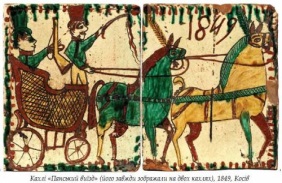 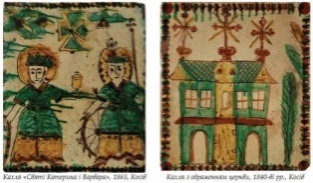 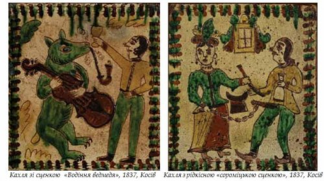 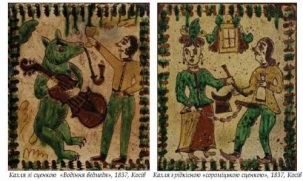 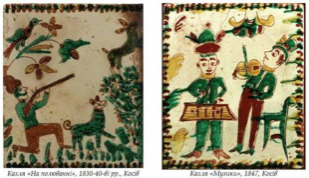 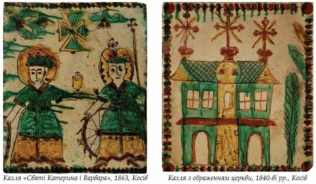 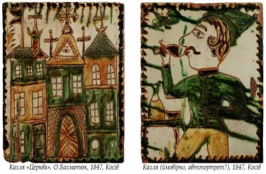 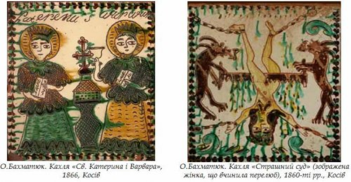 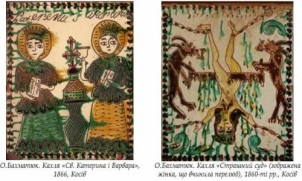 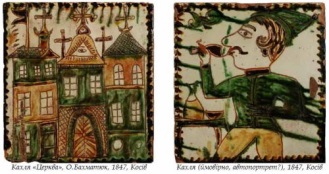 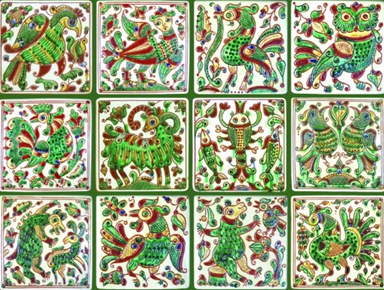 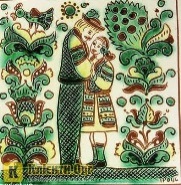 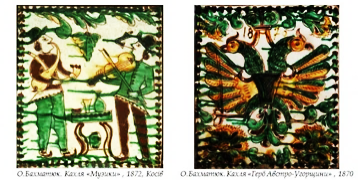 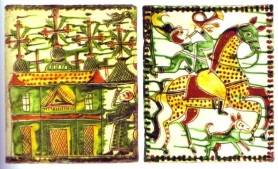 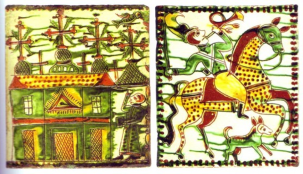 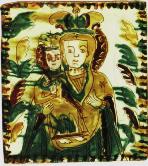 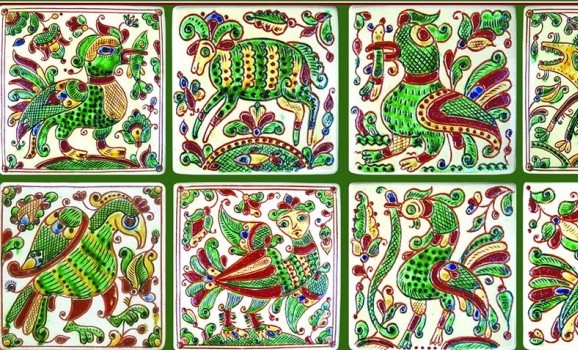 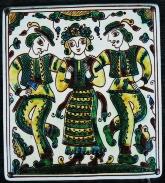 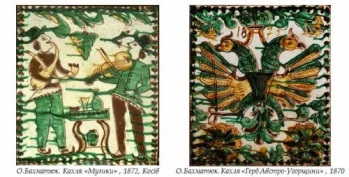 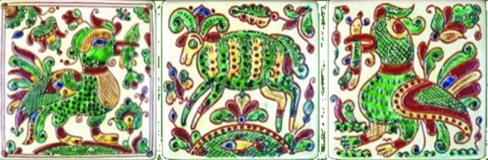 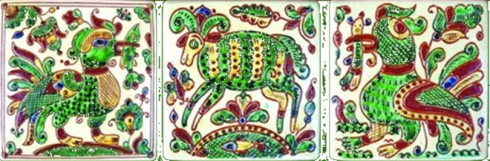 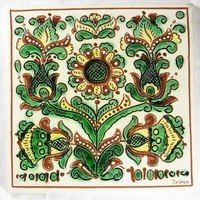 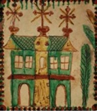 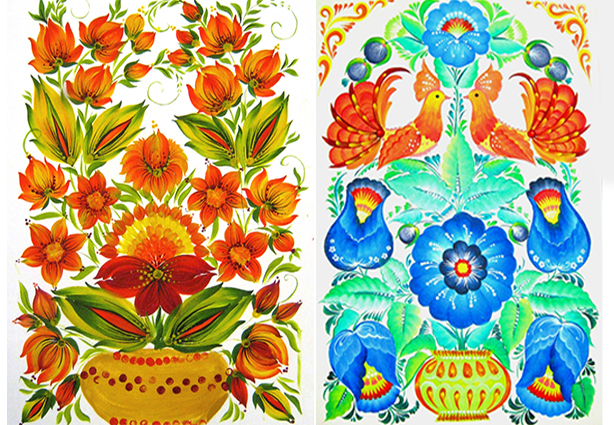 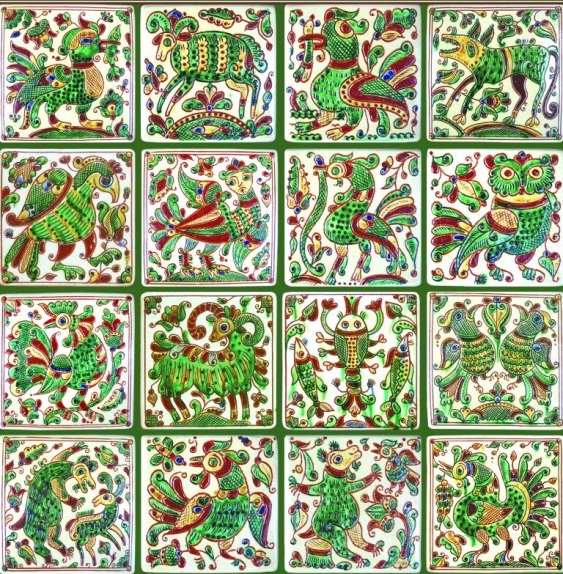 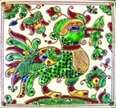 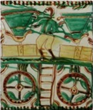 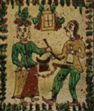 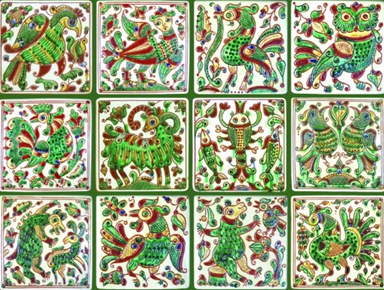 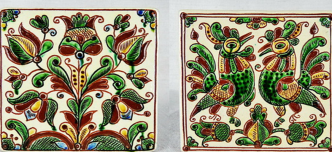 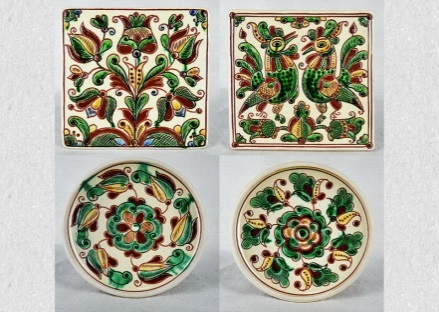 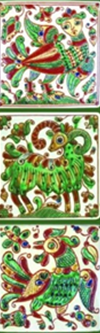 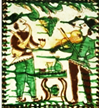 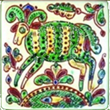 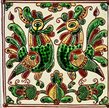 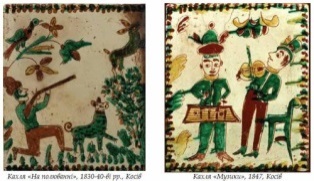 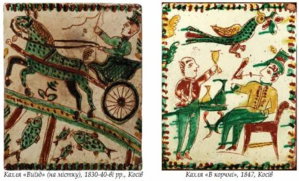 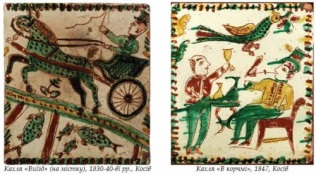 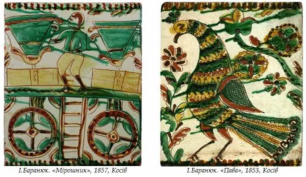 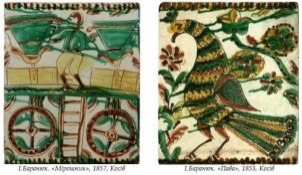 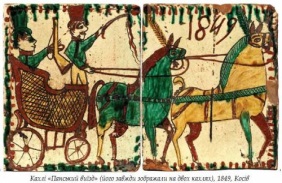 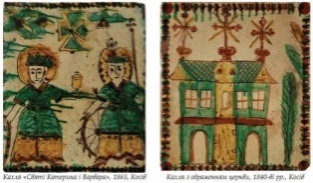 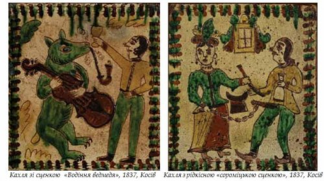 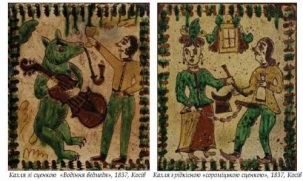 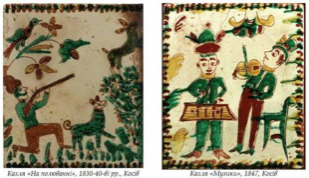 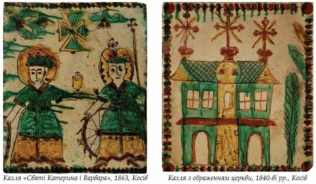 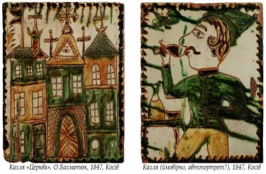 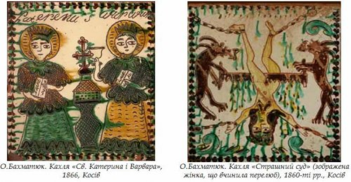 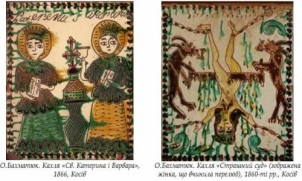 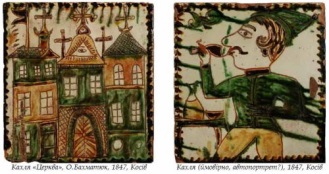 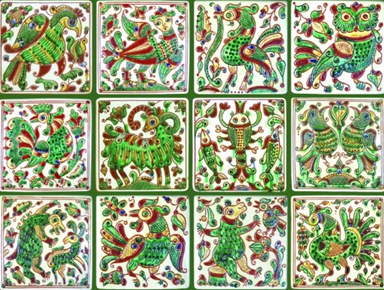 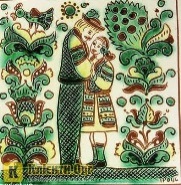 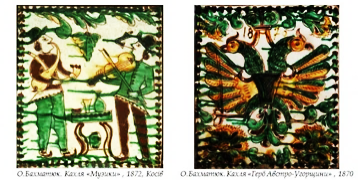 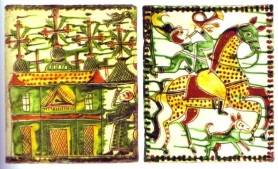 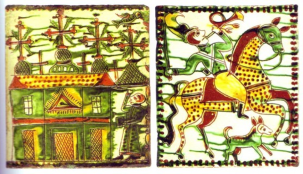 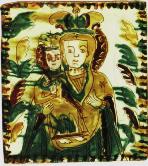 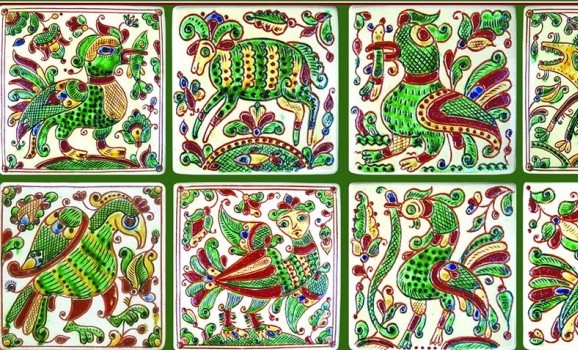 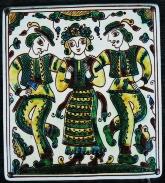 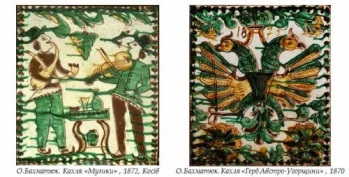 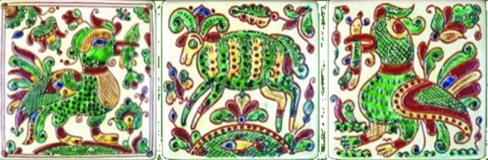 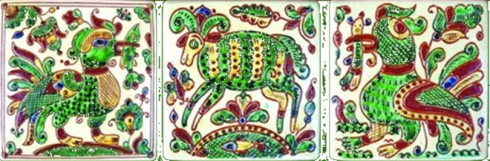 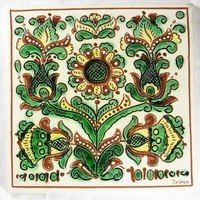 Килими
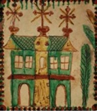 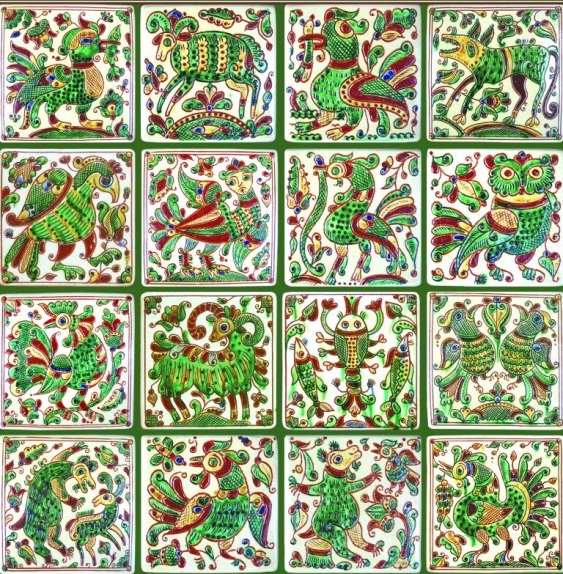 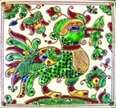 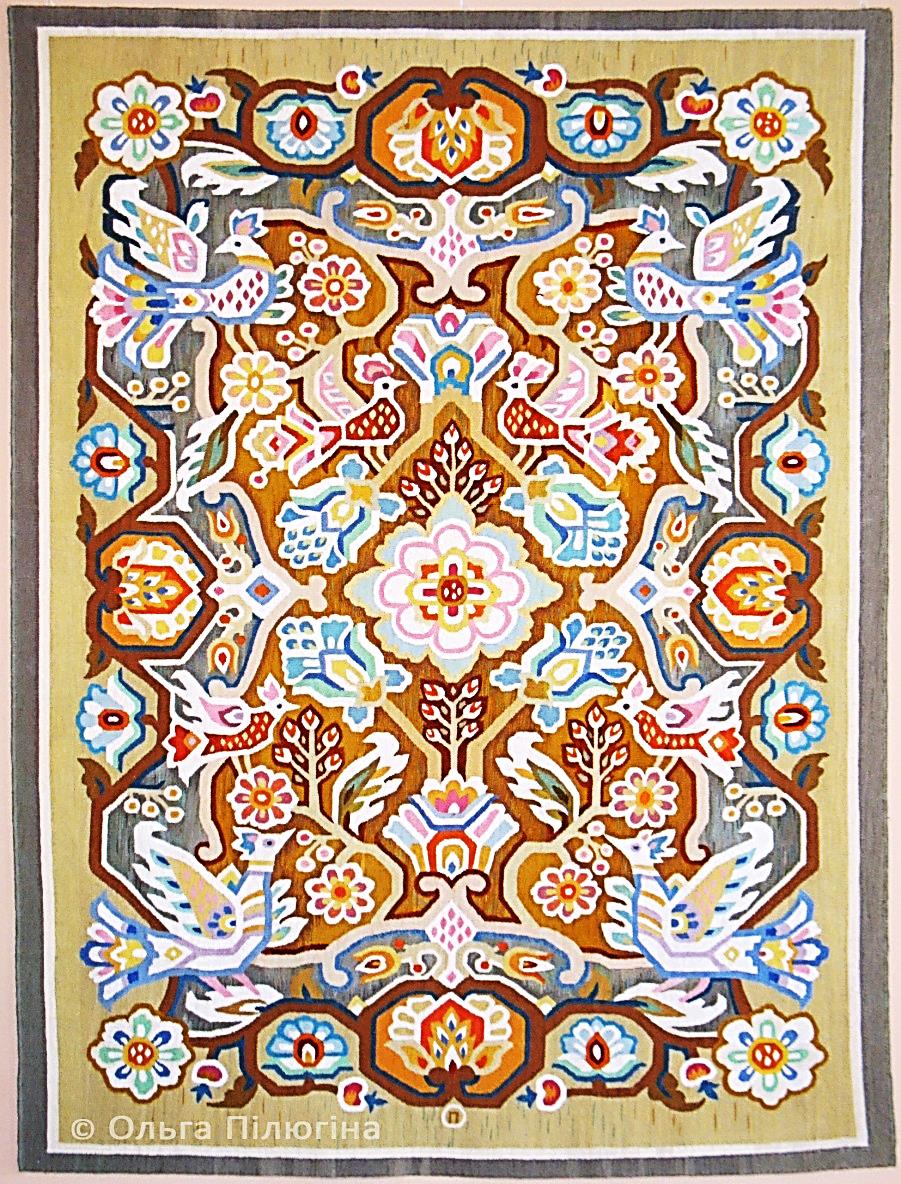 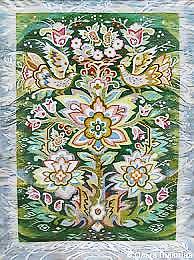 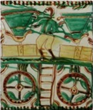 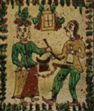 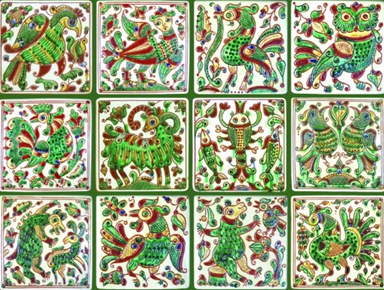 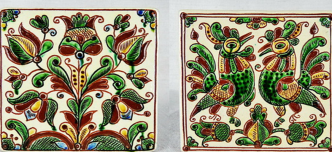 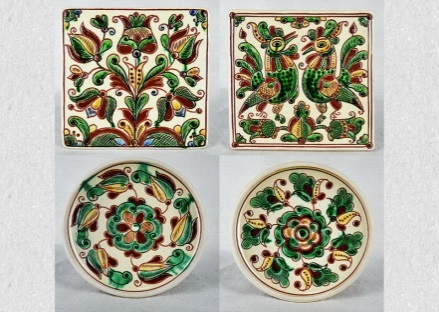 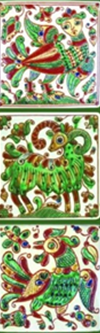 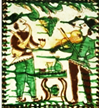 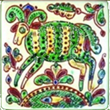 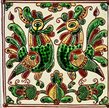 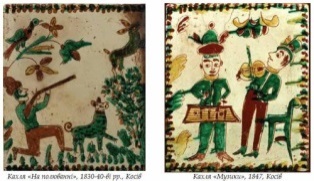 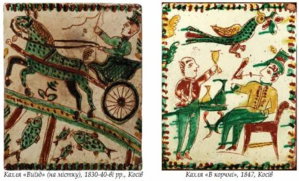 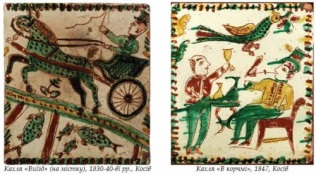 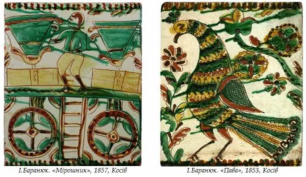 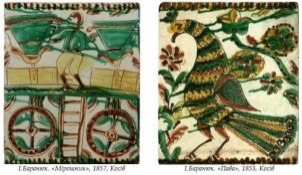 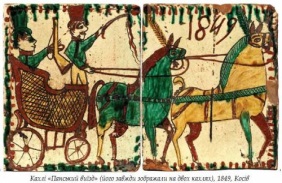 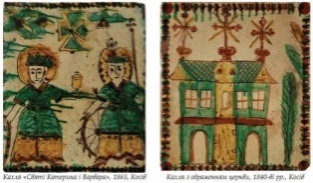 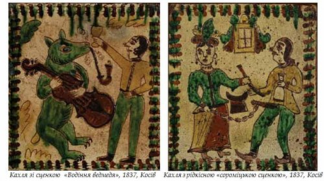 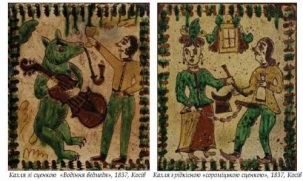 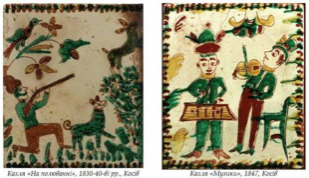 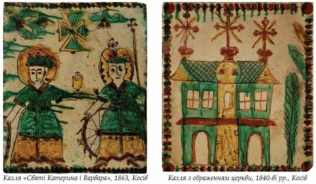 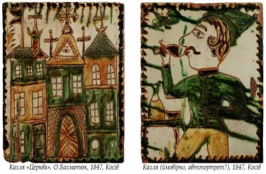 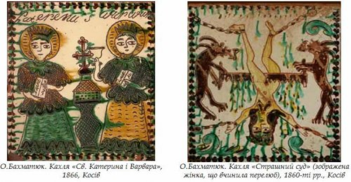 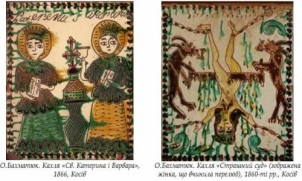 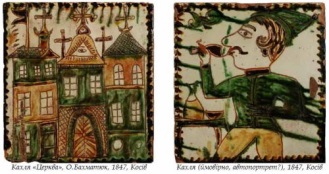 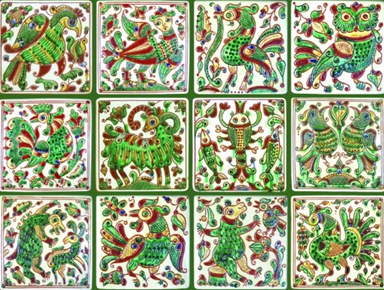 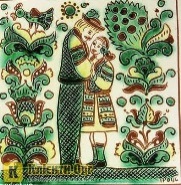 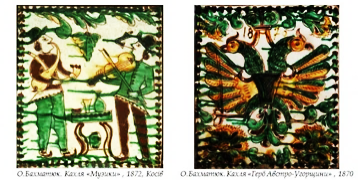 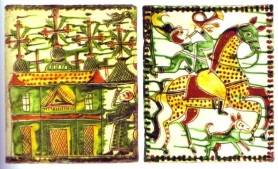 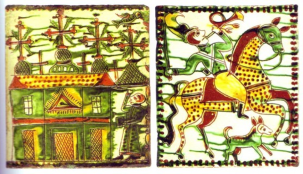 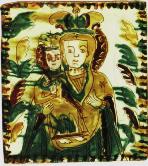 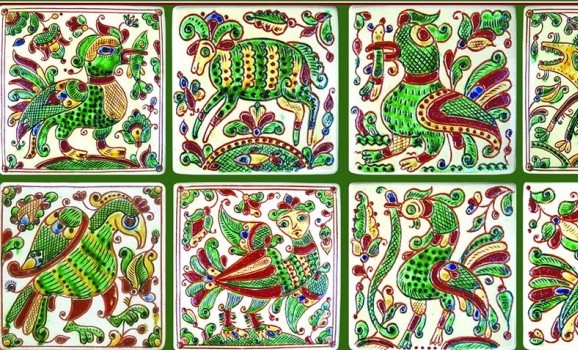 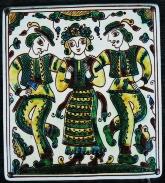 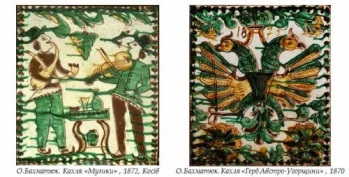 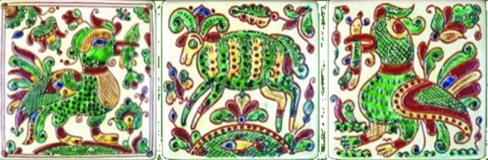 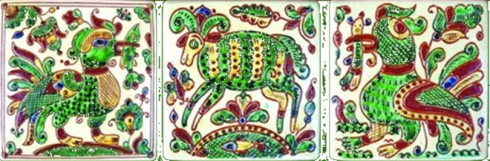 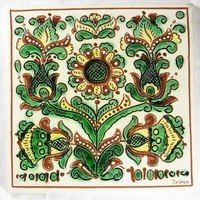 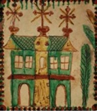 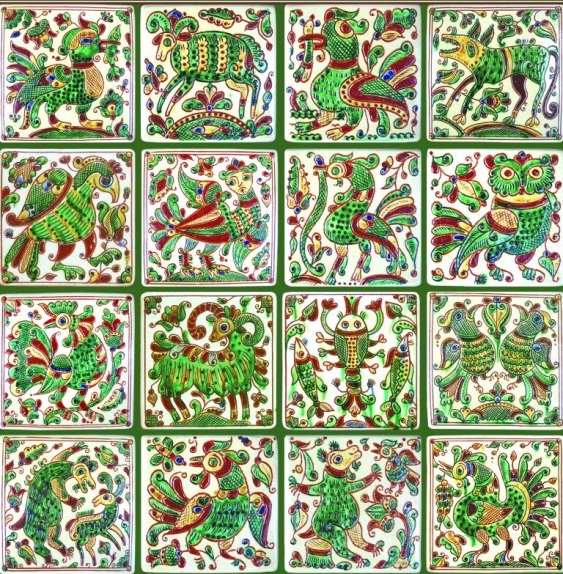 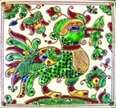 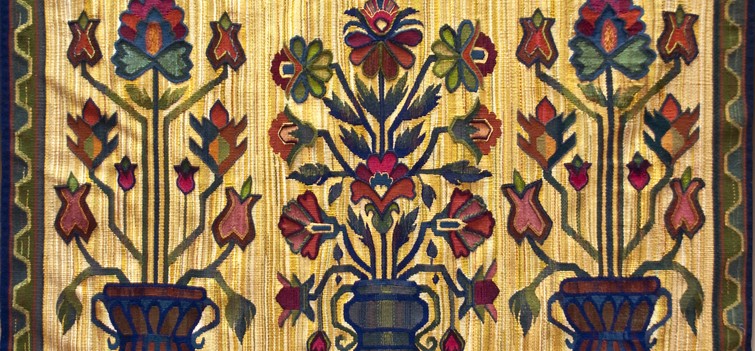 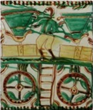 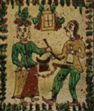 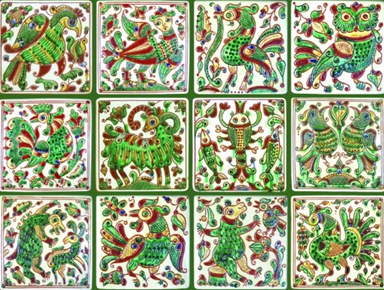 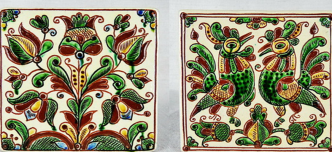 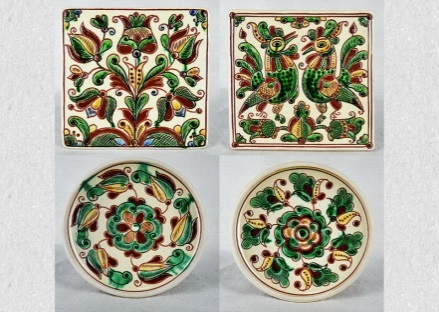 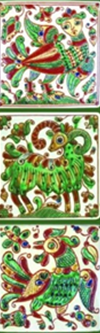 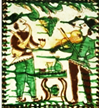 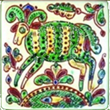 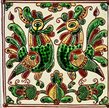 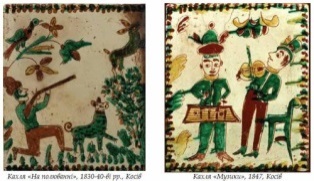 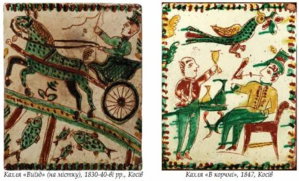 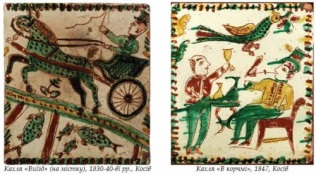 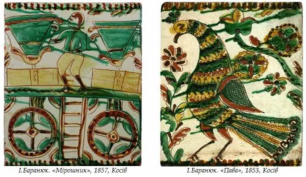 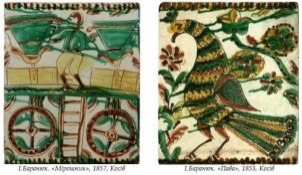 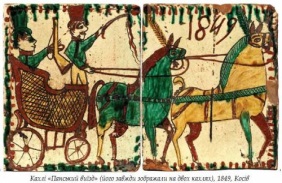 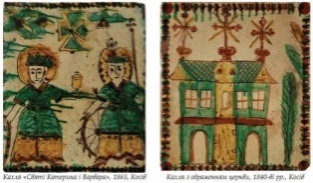 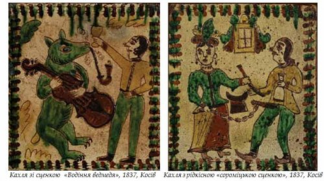 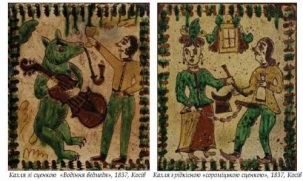 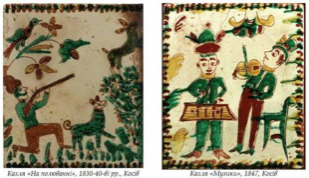 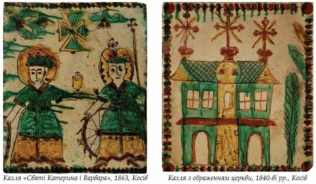 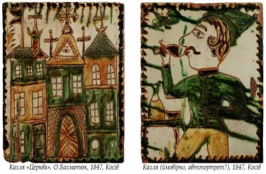 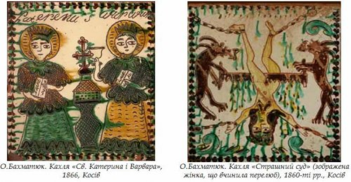 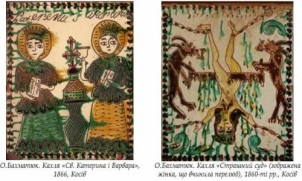 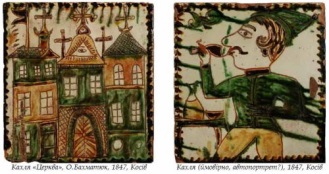 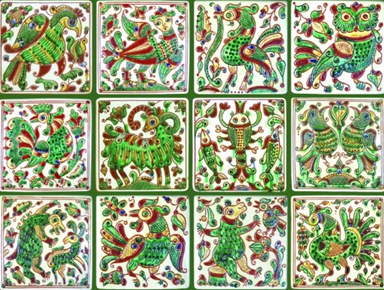 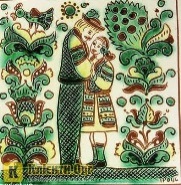 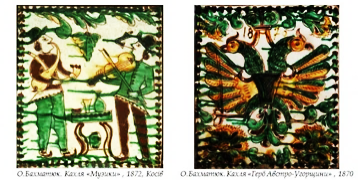 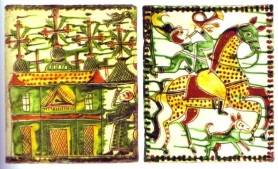 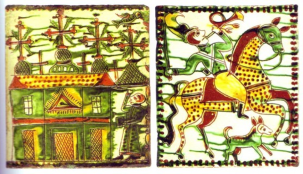 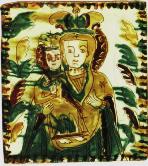 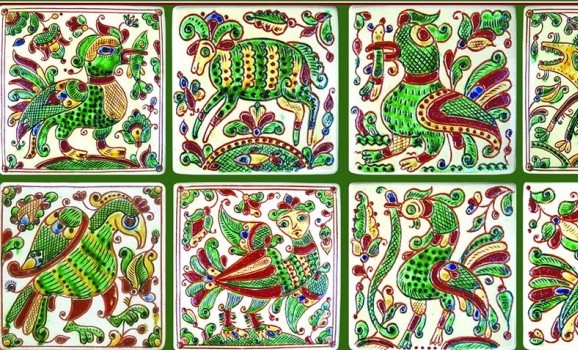 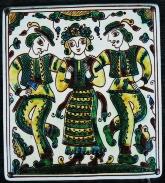 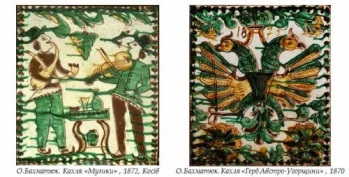 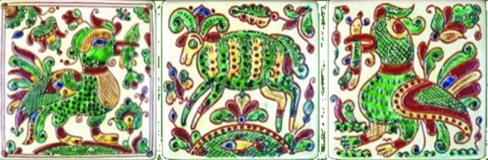 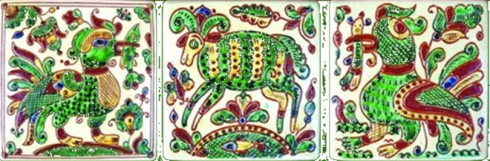 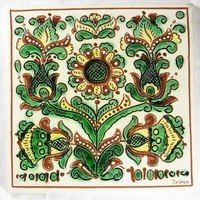 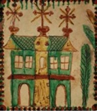 Дерево Життя — це й дерево роду.
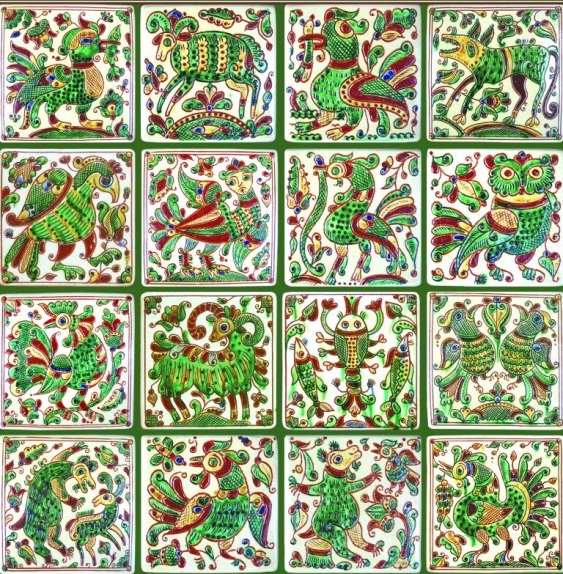 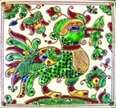 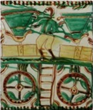 Такі родовідні дерева вишивали червоними нитками на білому полотні долі-рушника й вивішували як обереги над образами, вікнами, портретами родичів.
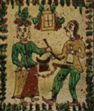 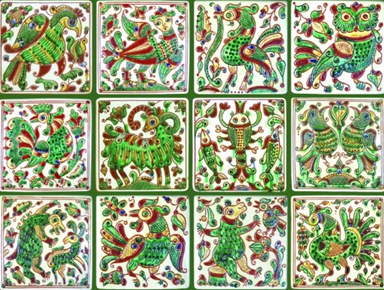 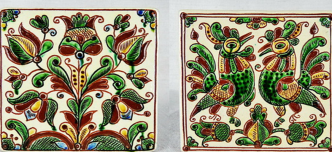 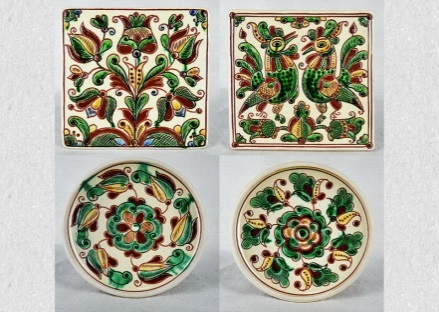 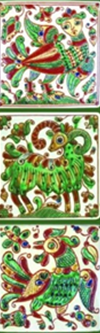 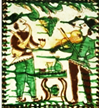 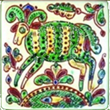 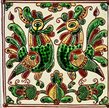 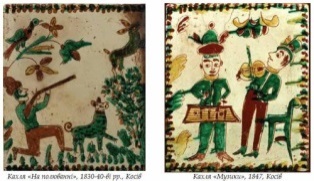 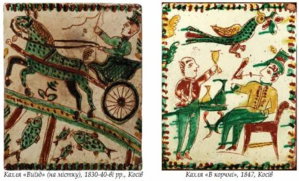 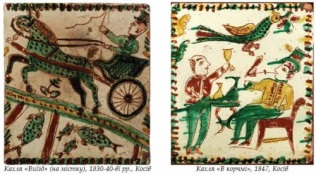 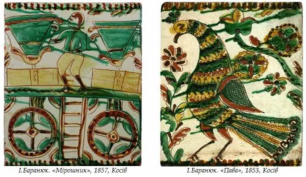 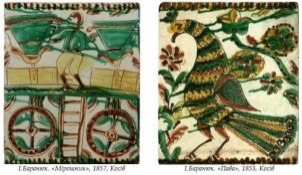 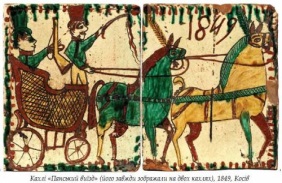 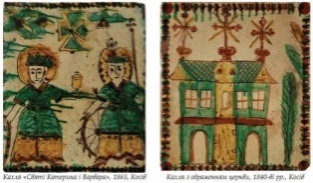 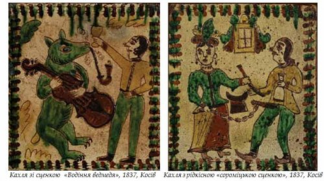 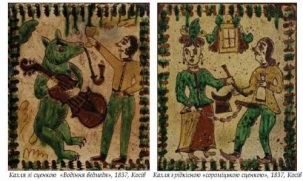 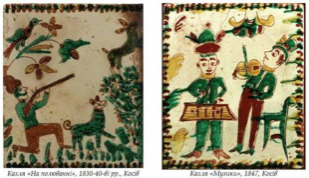 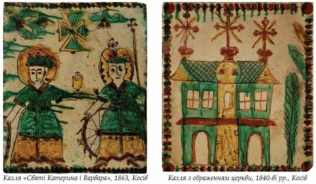 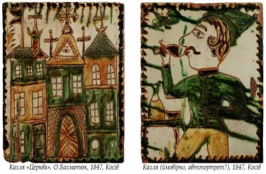 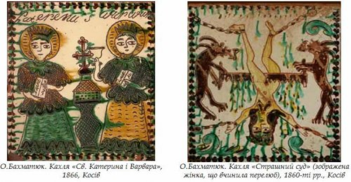 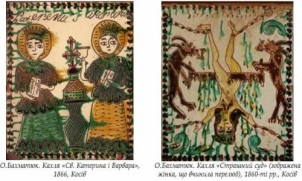 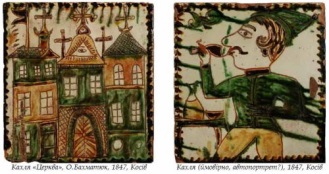 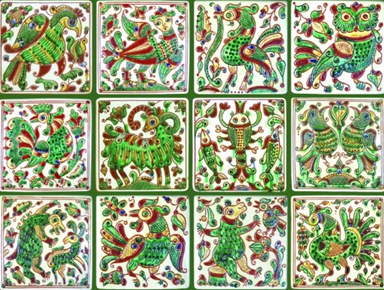 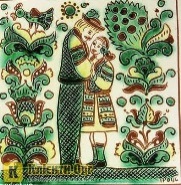 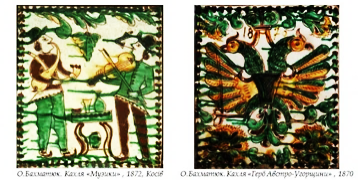 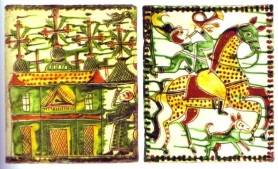 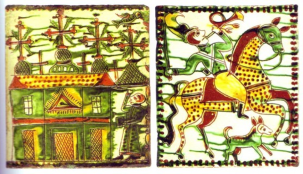 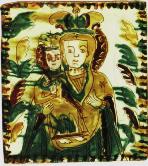 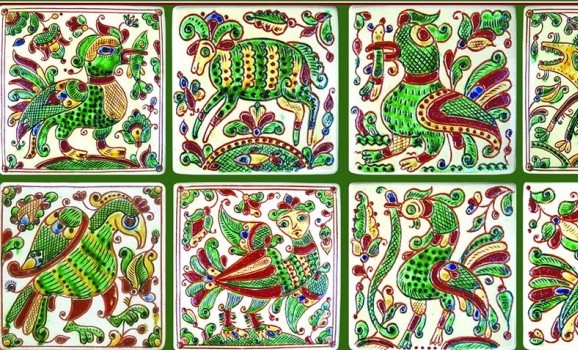 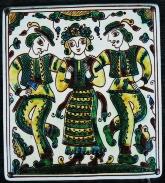 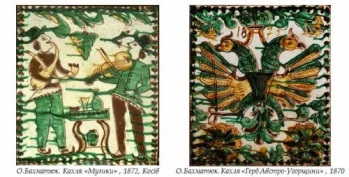 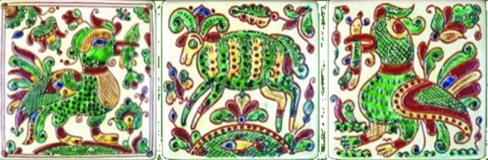 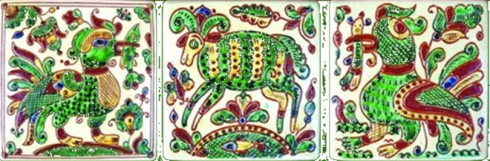 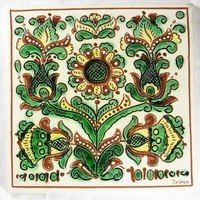 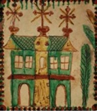 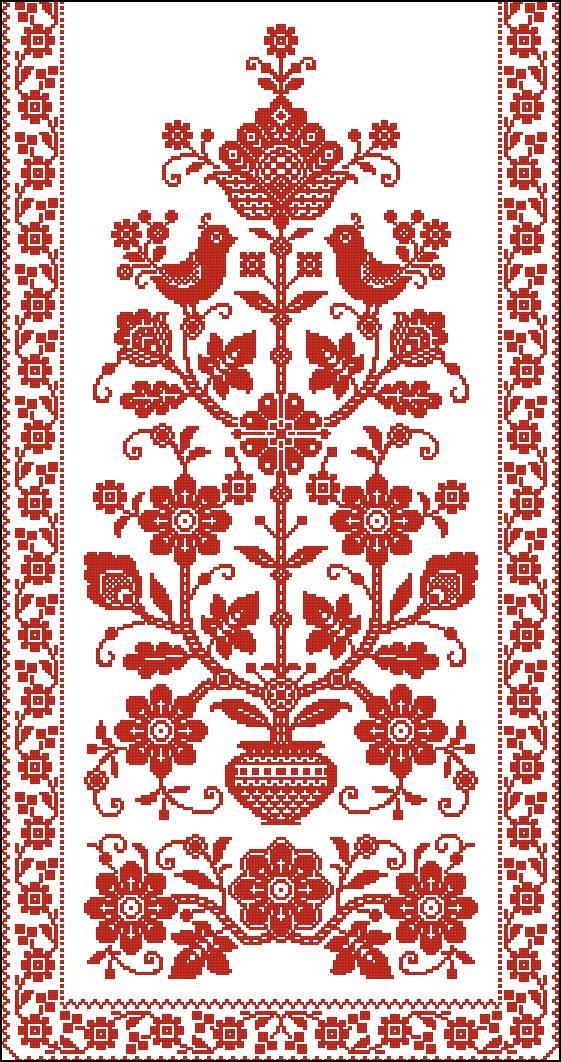 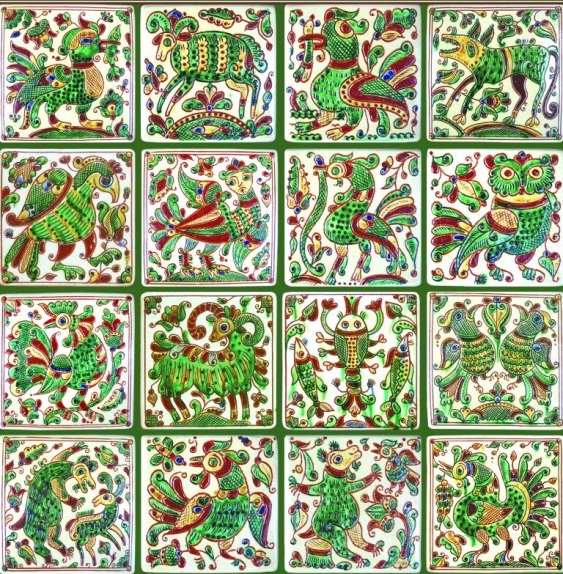 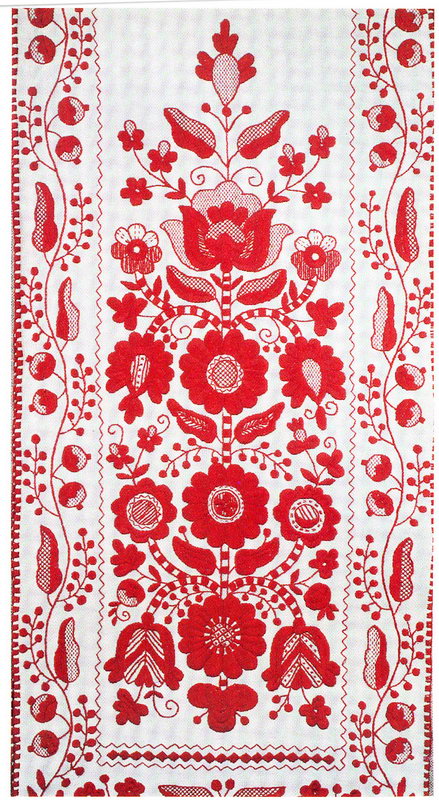 Рушники
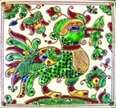 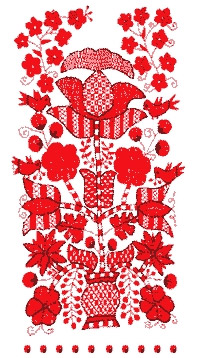 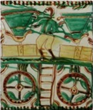 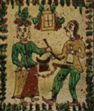 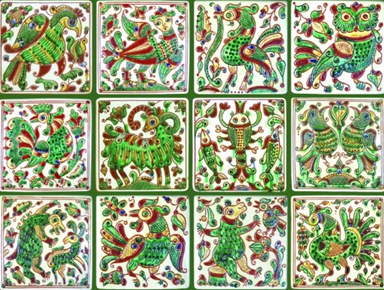 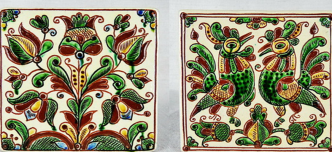 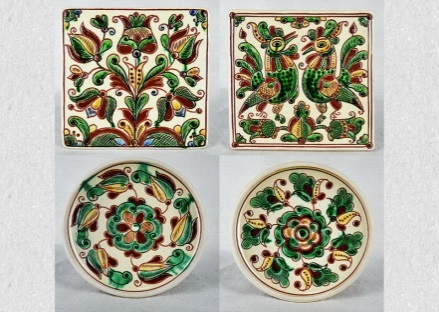 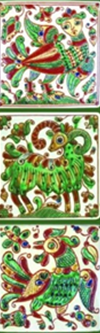 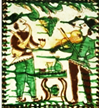 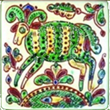 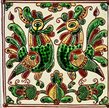 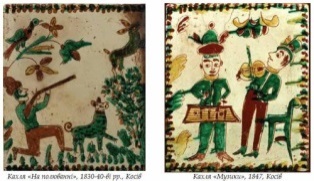 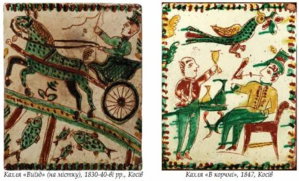 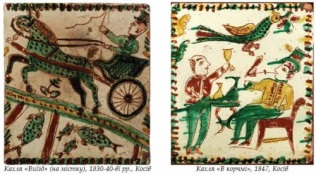 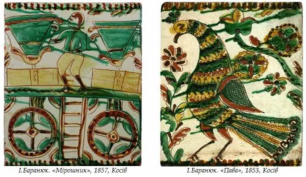 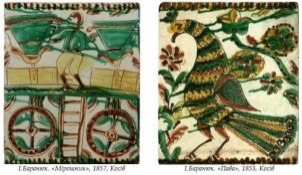 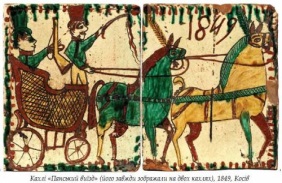 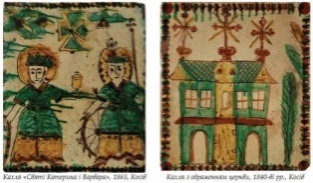 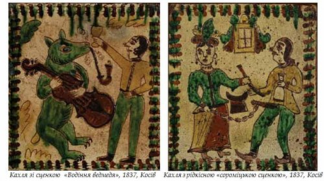 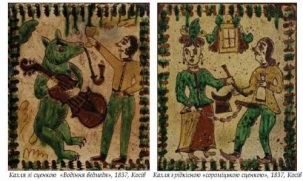 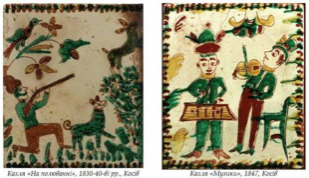 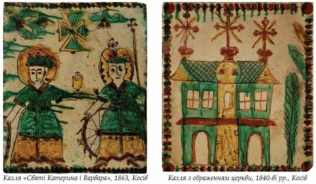 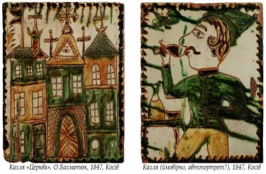 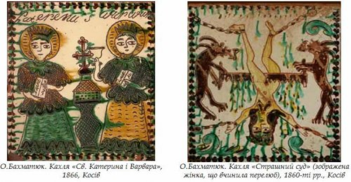 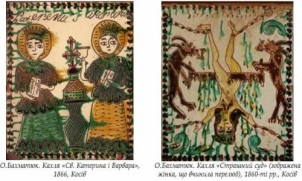 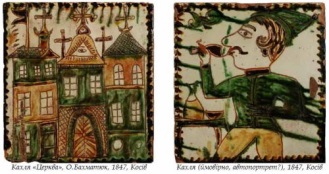 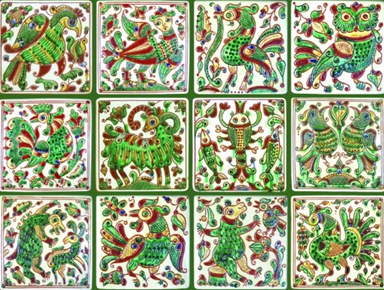 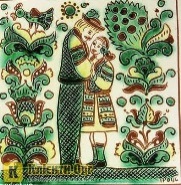 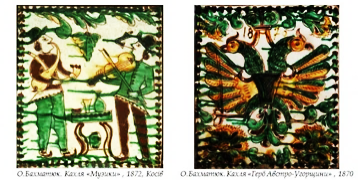 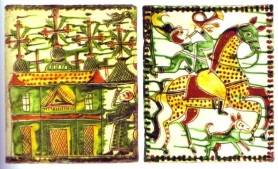 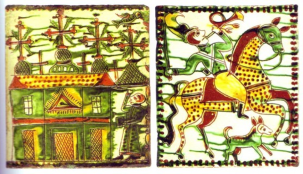 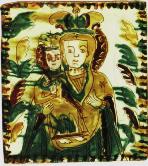 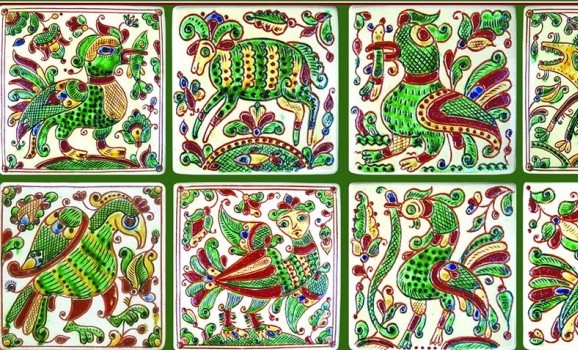 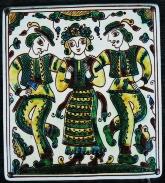 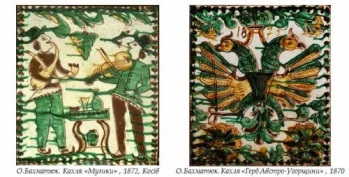 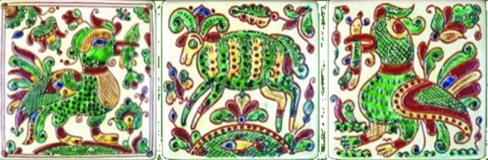 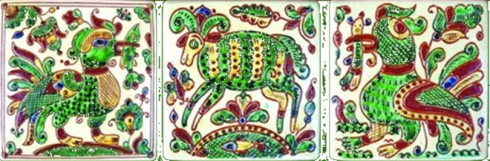 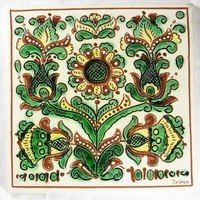 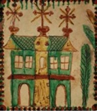 Дерево життя – оберіг тепла та затишку.

Такі обереги використовують у розписах своїх керамічних виробів гончарі Гуцульщини. Рослинно - орнаментальні композиції прикрашають посуд (тарелі, глечики, тощо) і мальовані кахлі .
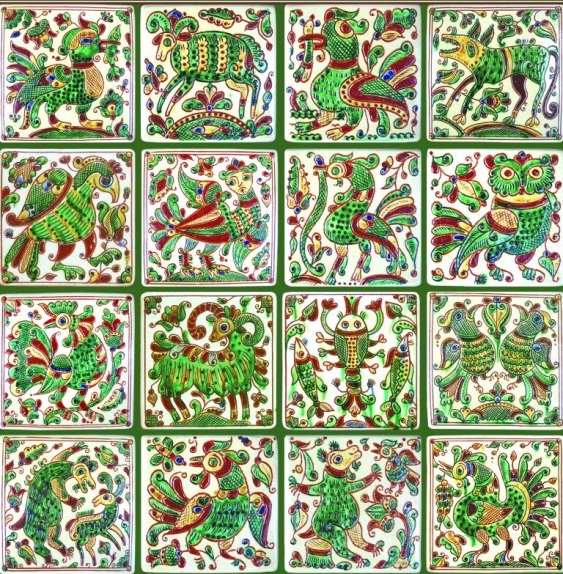 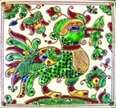 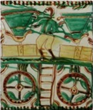 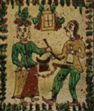 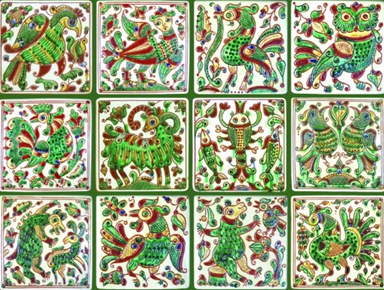 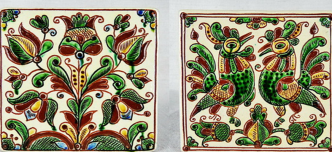 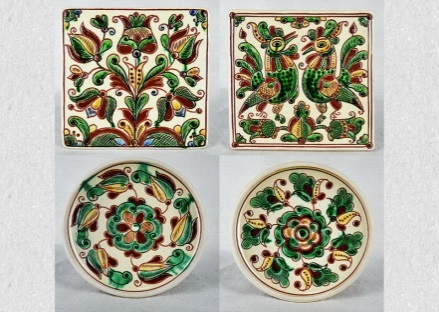 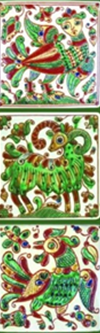 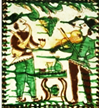 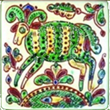 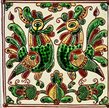 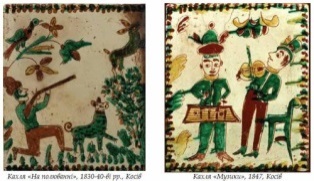 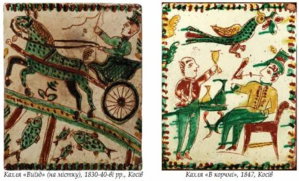 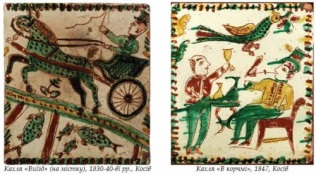 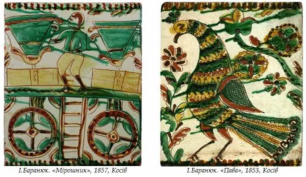 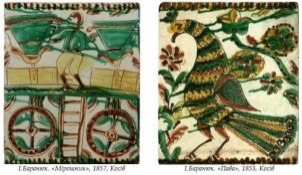 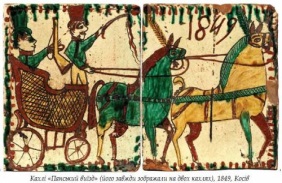 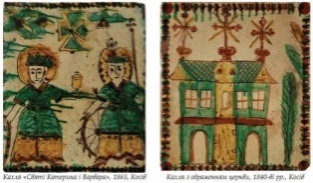 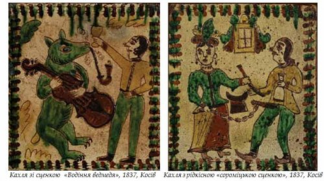 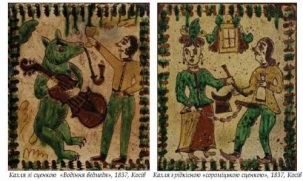 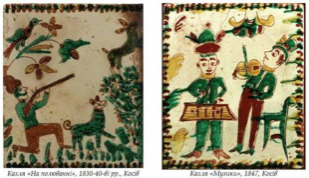 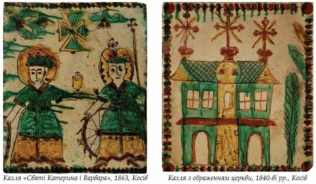 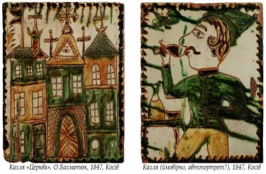 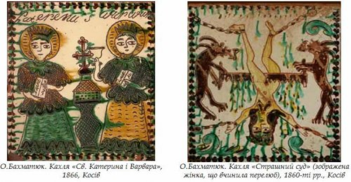 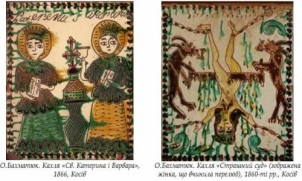 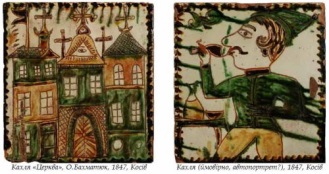 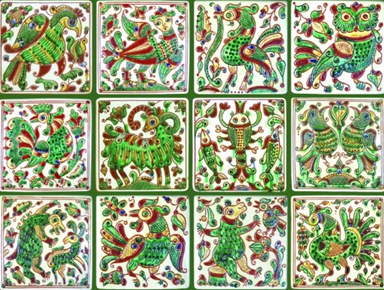 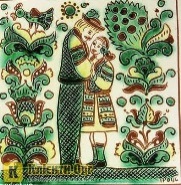 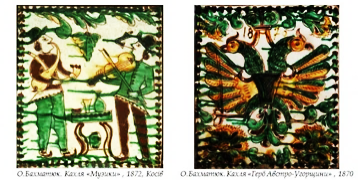 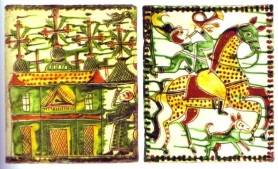 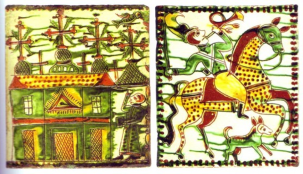 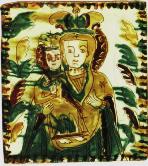 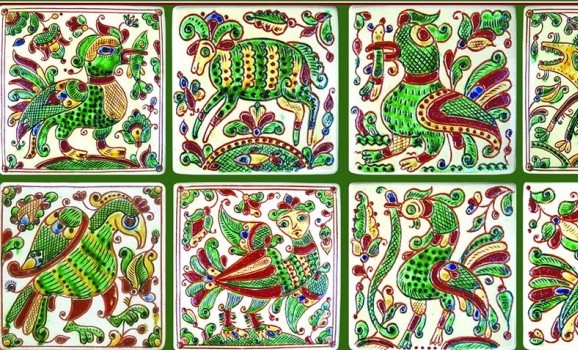 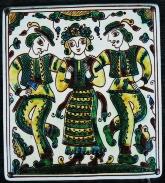 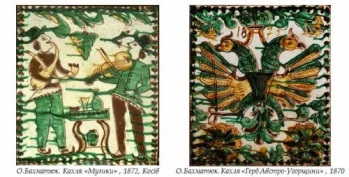 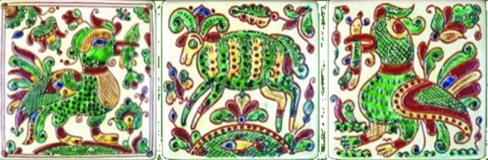 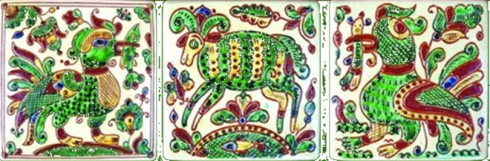 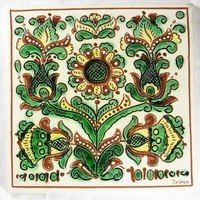 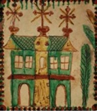 Дерево життя у косівській кераміці.
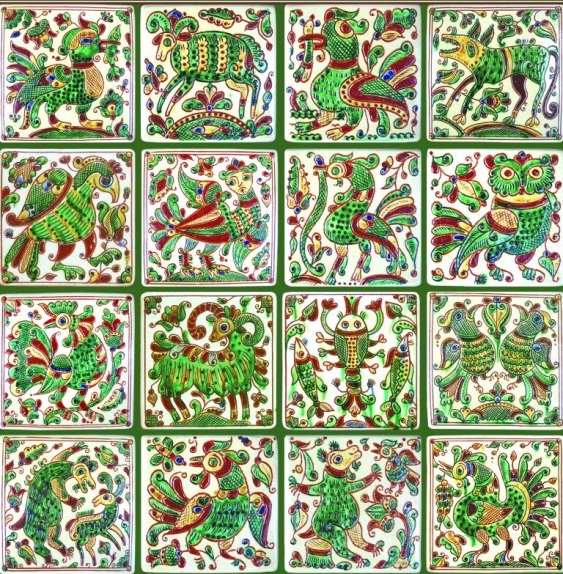 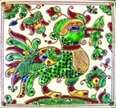 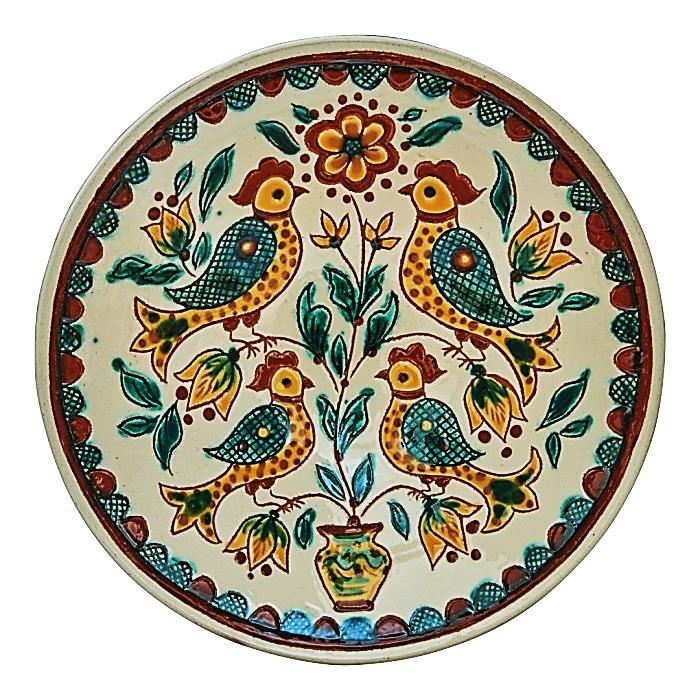 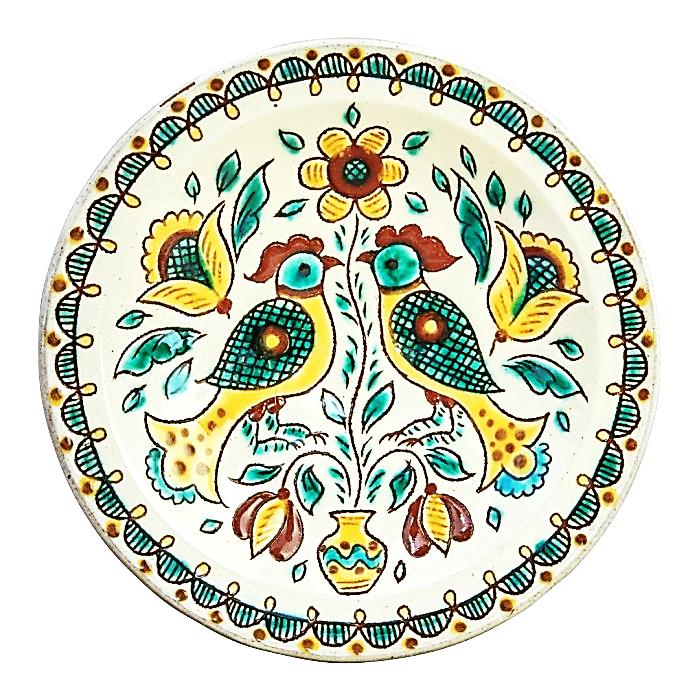 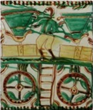 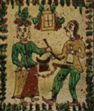 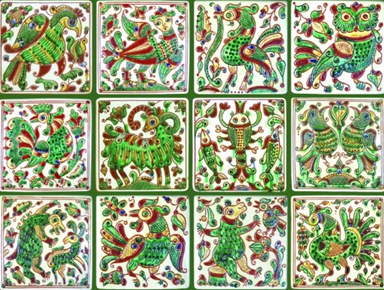 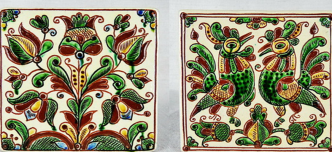 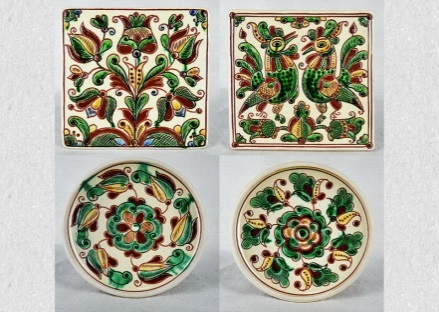 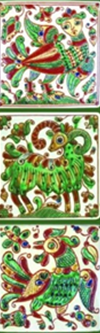 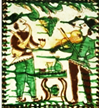 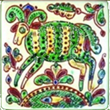 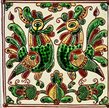 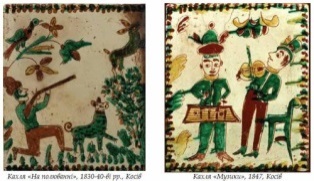 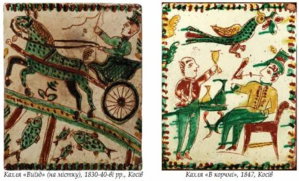 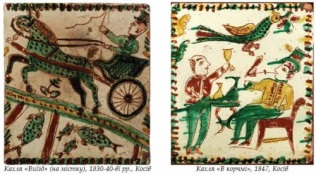 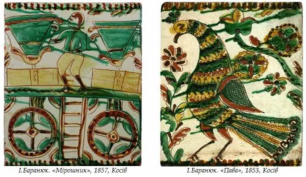 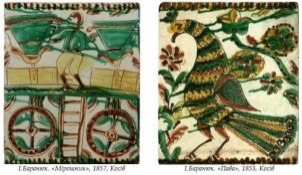 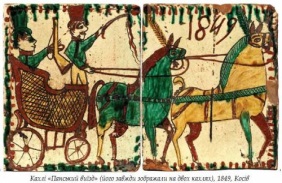 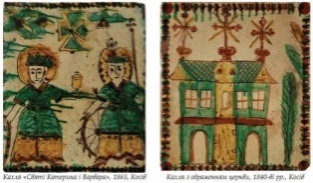 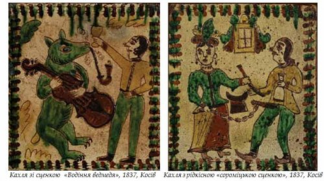 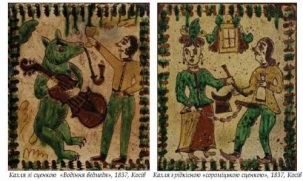 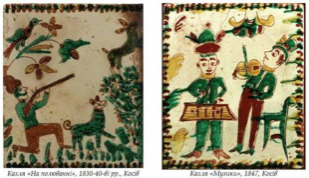 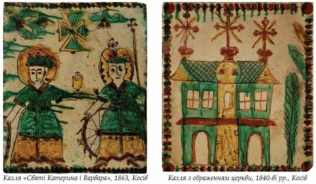 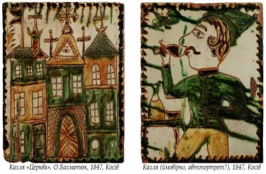 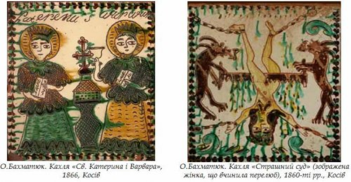 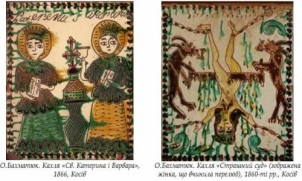 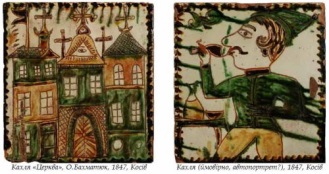 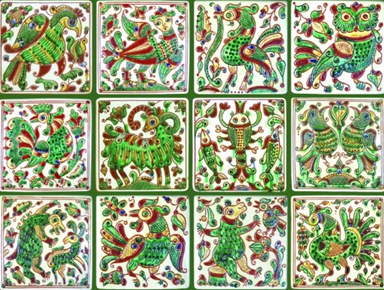 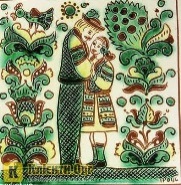 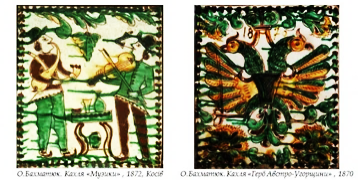 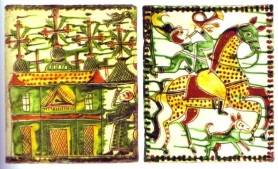 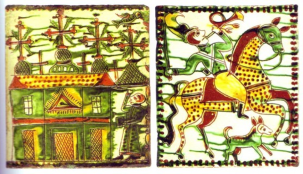 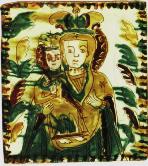 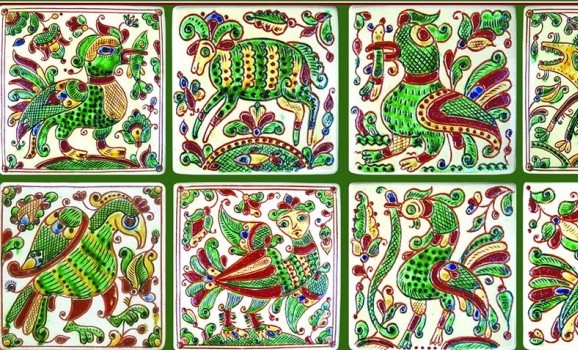 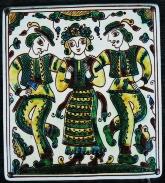 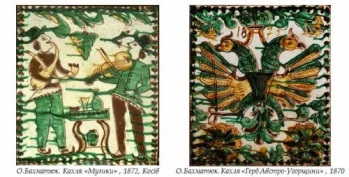 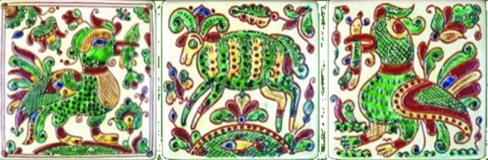 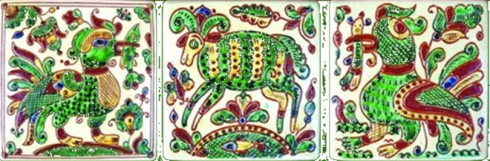 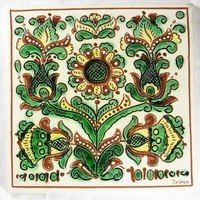 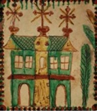 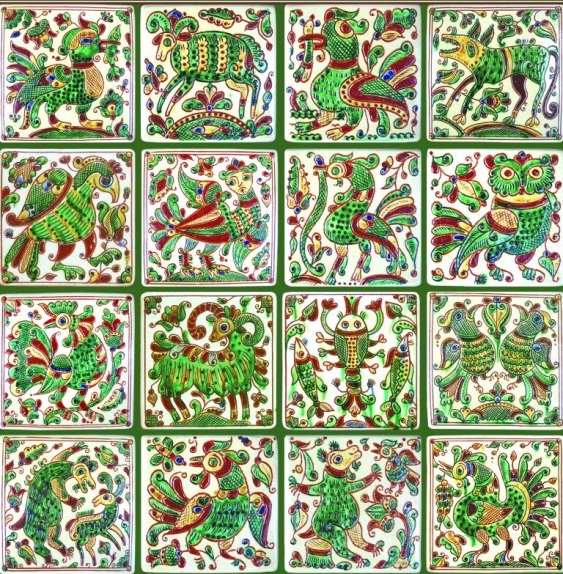 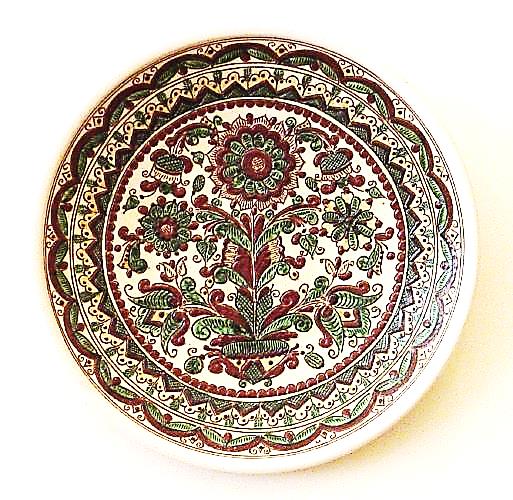 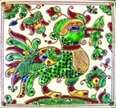 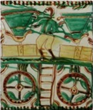 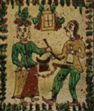 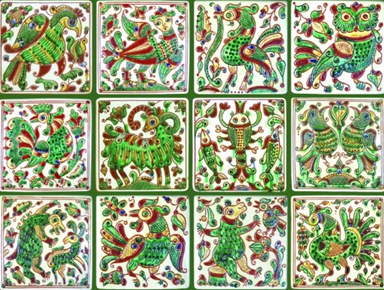 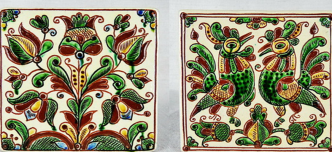 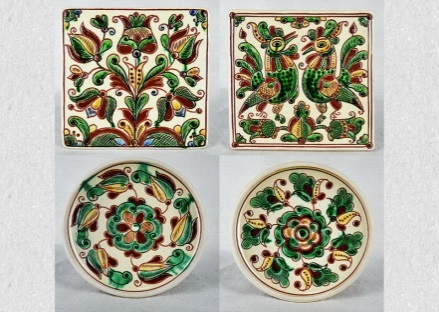 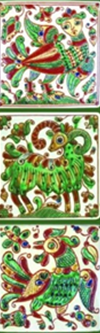 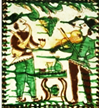 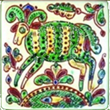 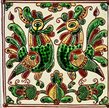 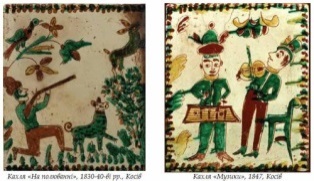 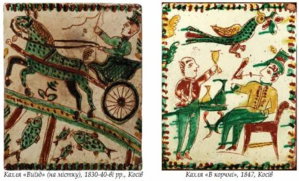 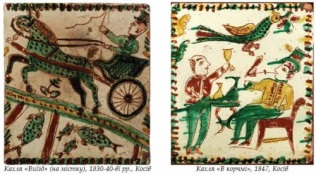 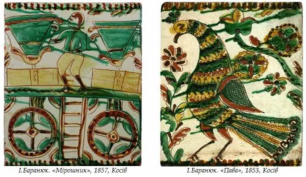 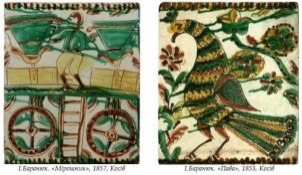 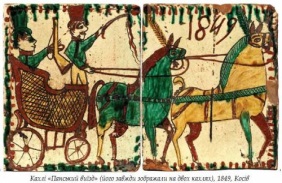 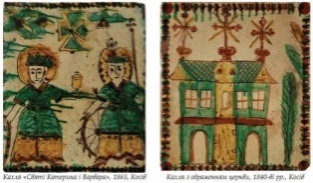 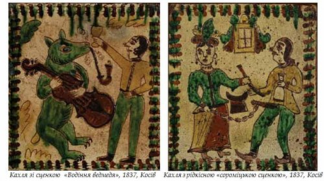 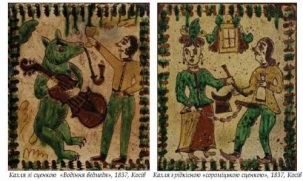 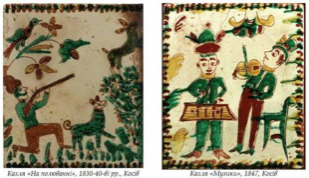 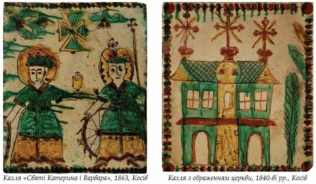 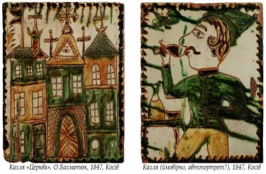 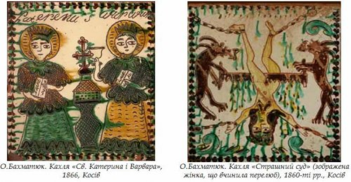 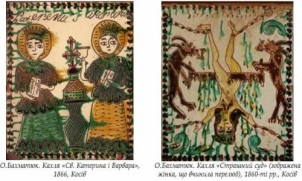 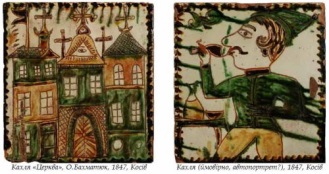 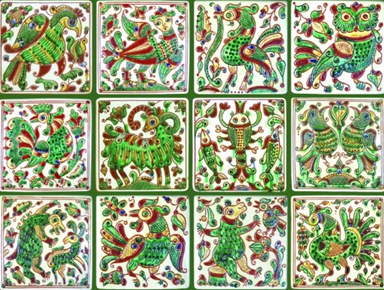 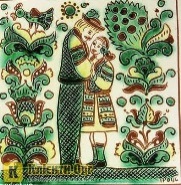 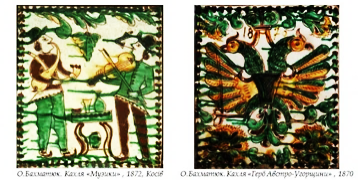 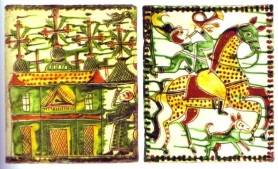 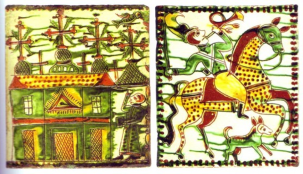 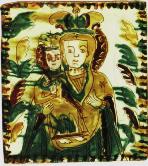 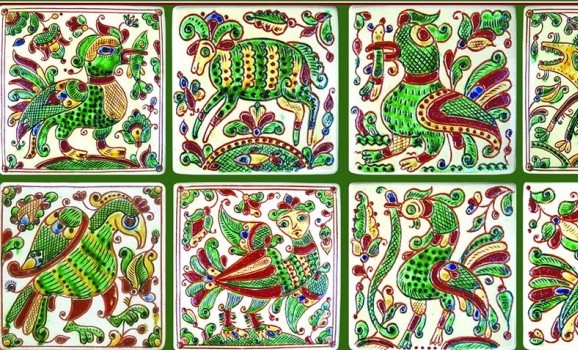 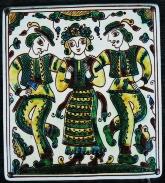 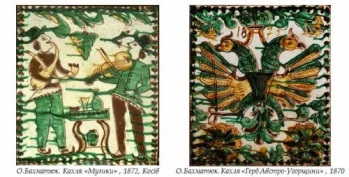 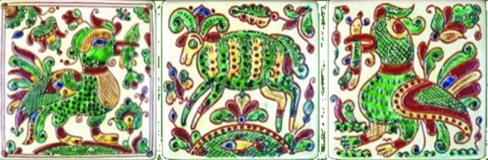 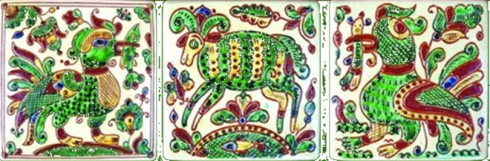 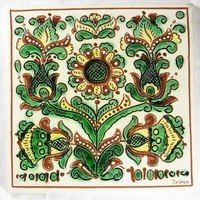 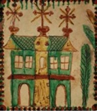 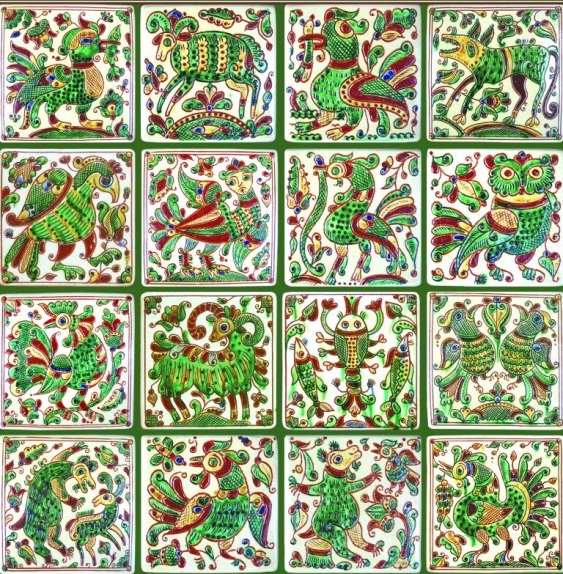 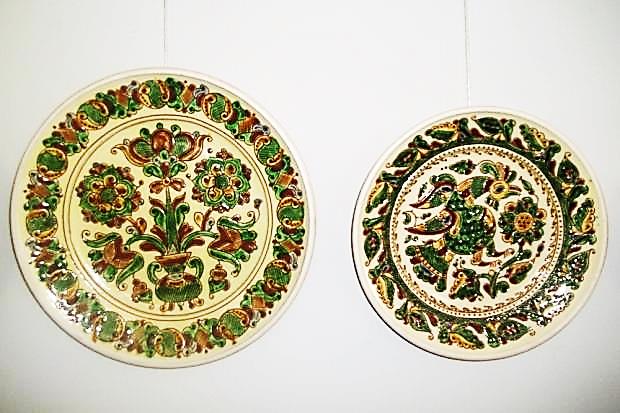 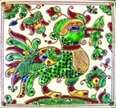 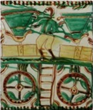 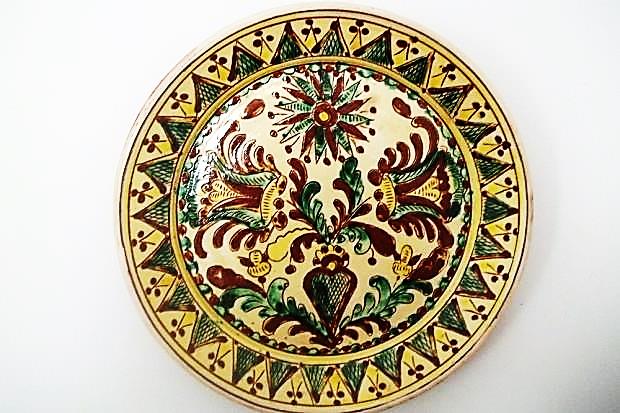 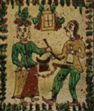 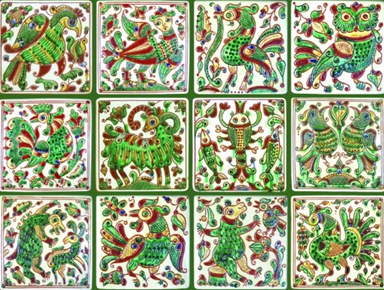 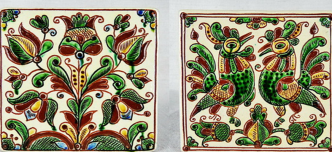 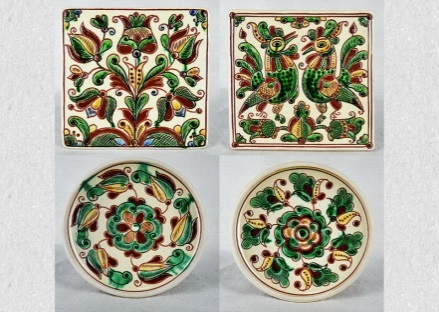 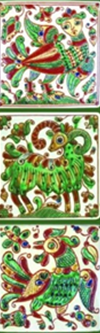 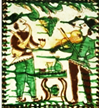 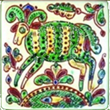 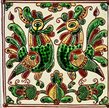 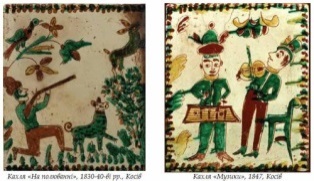 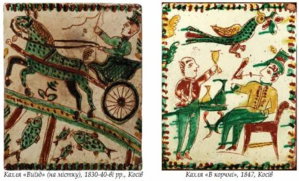 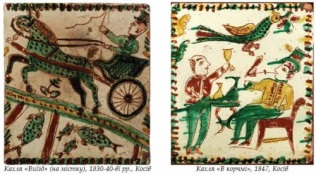 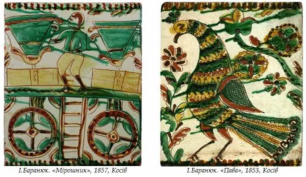 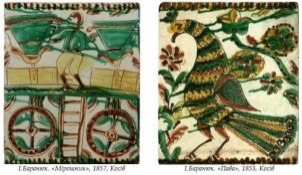 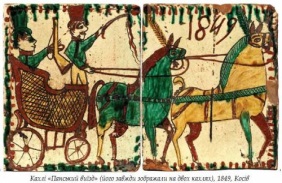 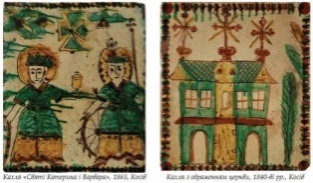 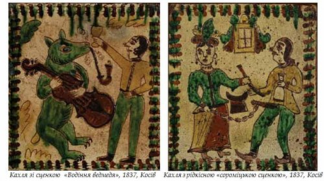 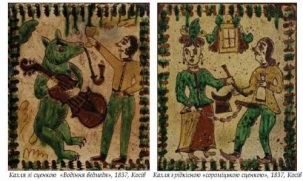 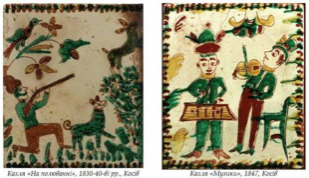 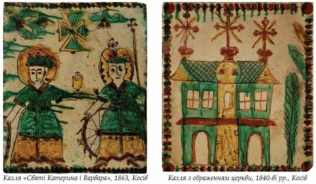 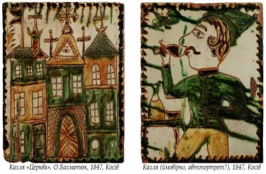 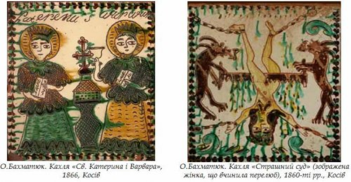 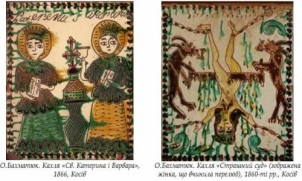 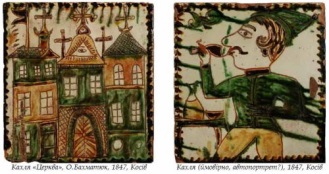 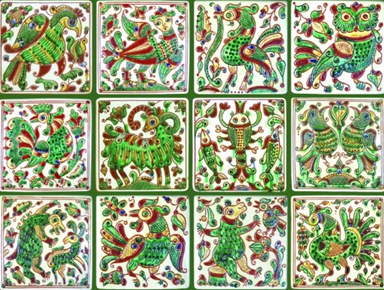 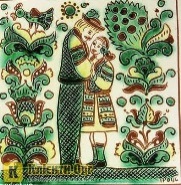 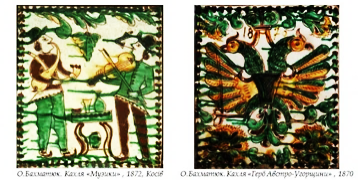 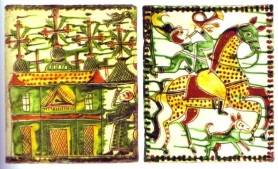 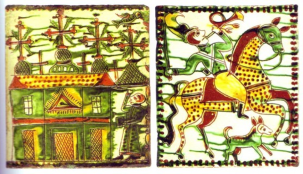 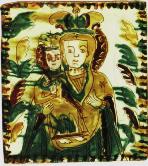 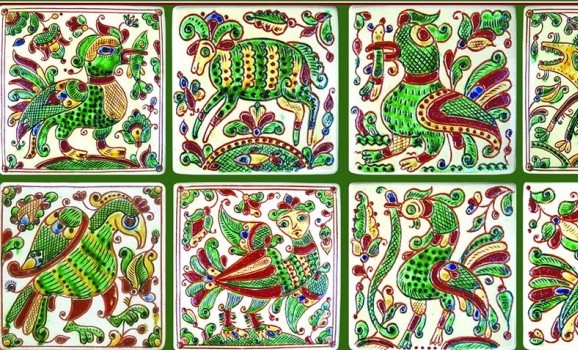 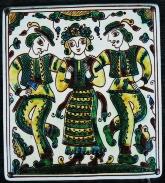 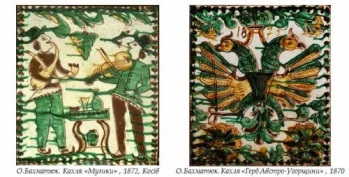 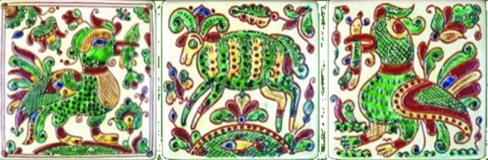 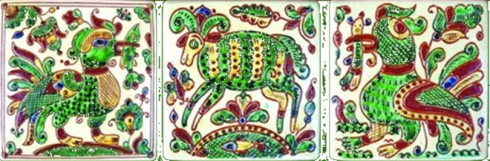 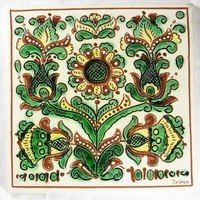 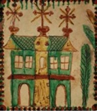 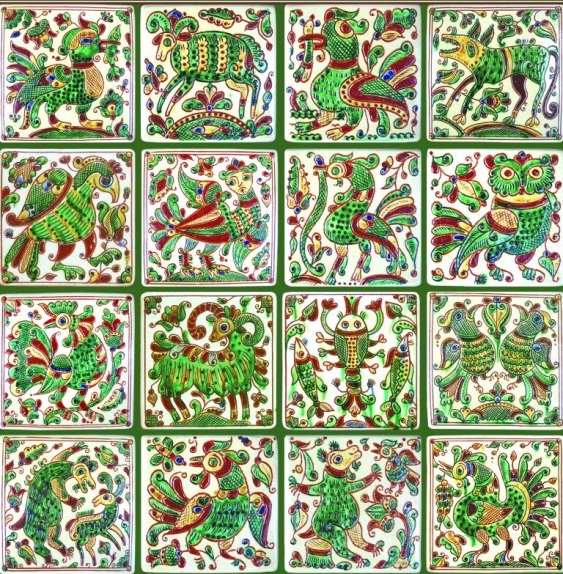 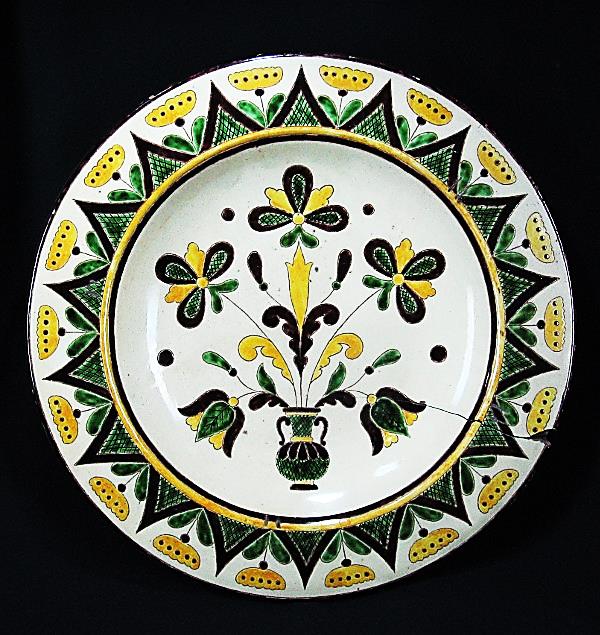 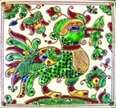 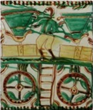 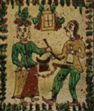 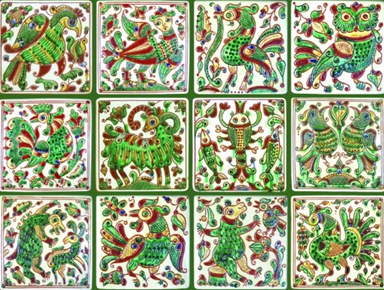 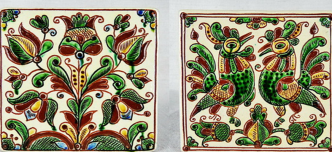 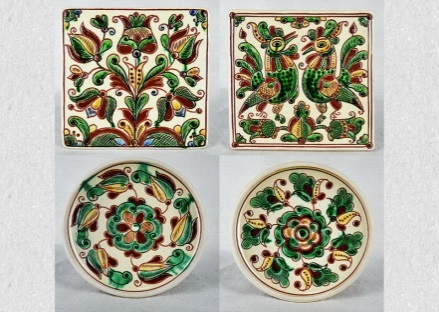 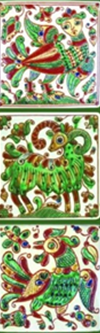 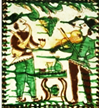 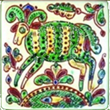 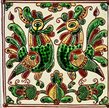 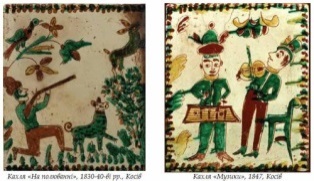 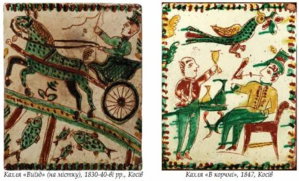 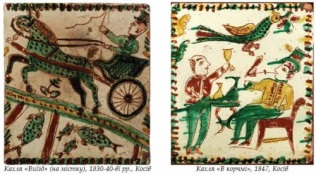 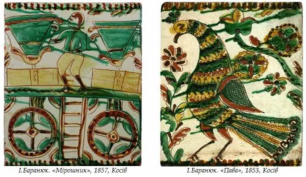 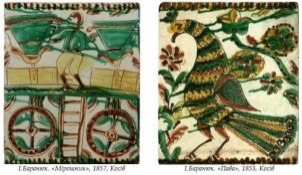 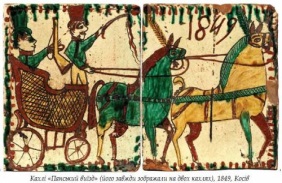 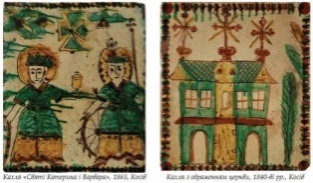 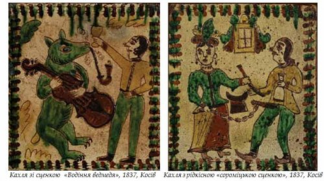 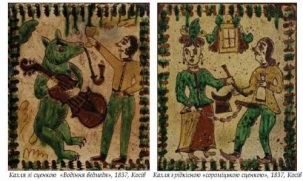 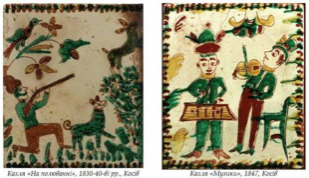 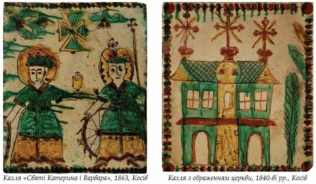 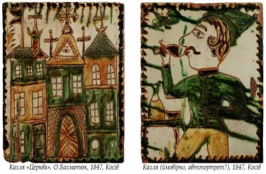 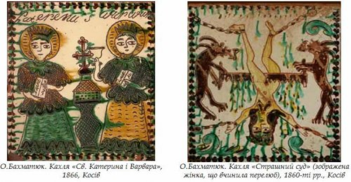 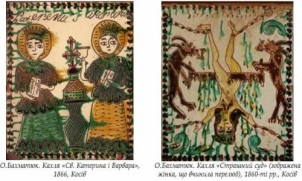 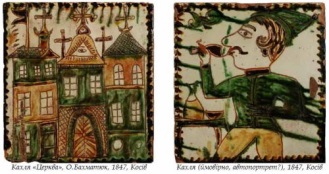 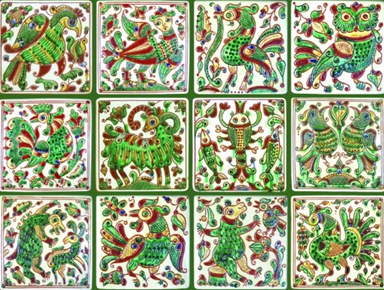 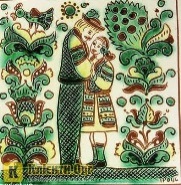 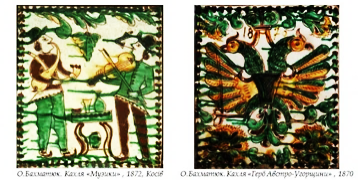 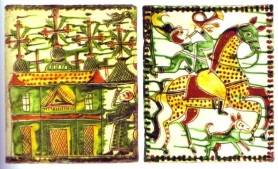 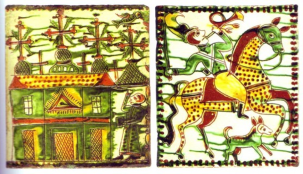 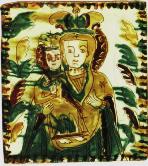 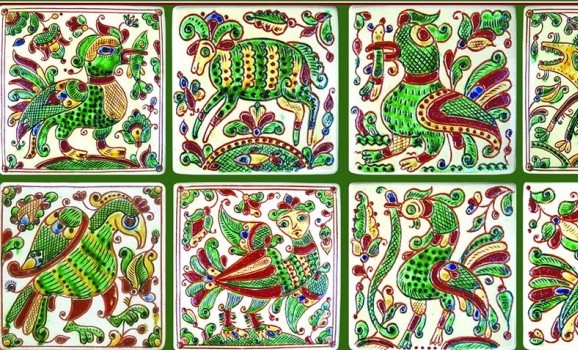 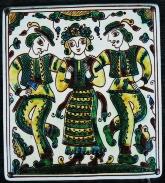 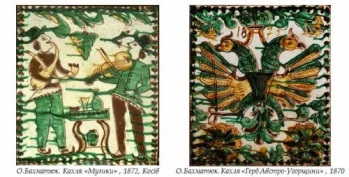 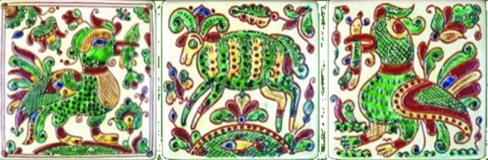 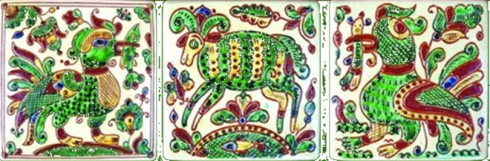 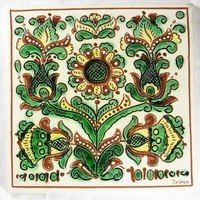 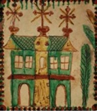 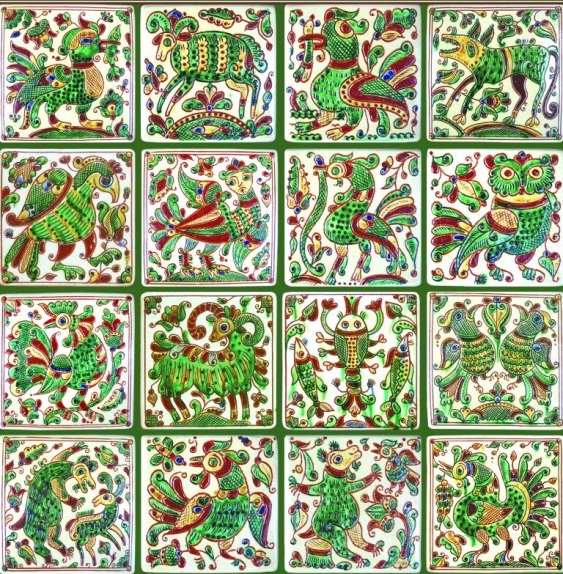 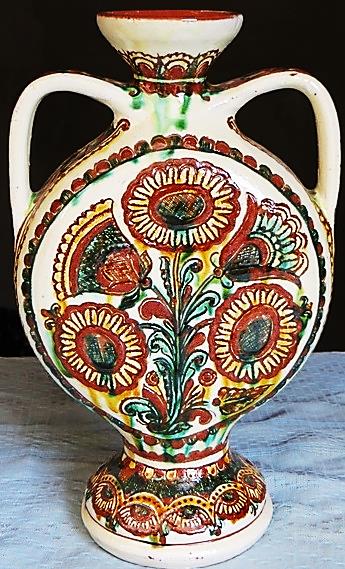 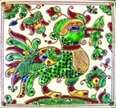 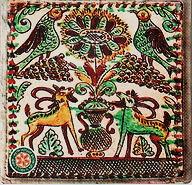 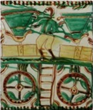 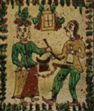 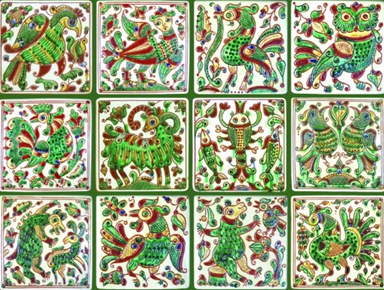 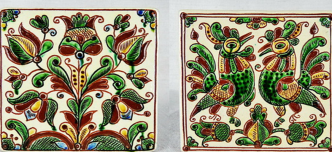 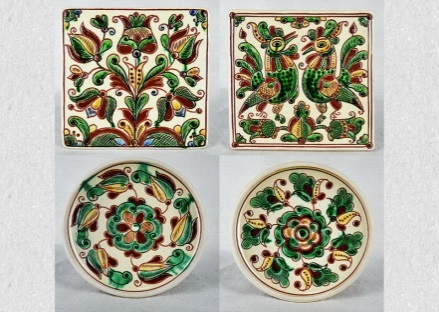 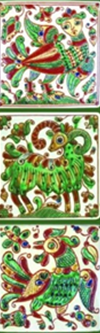 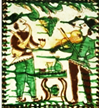 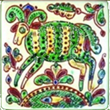 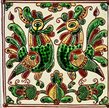 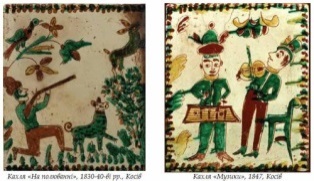 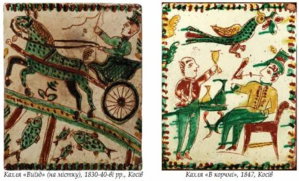 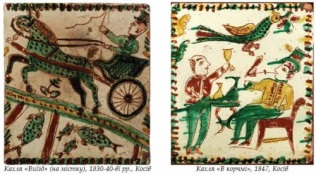 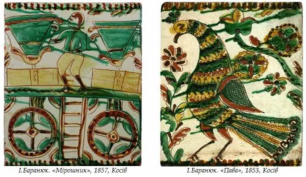 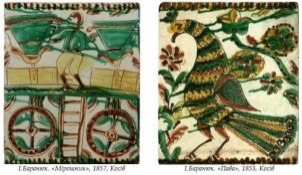 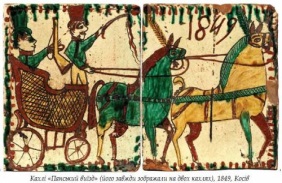 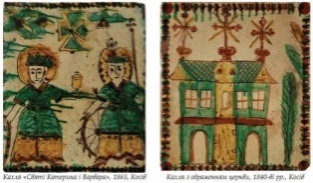 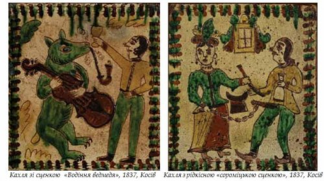 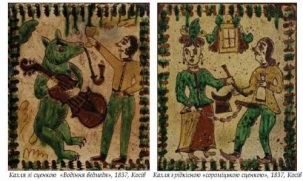 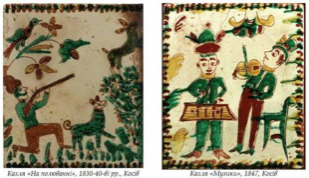 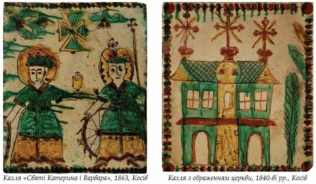 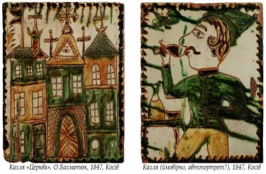 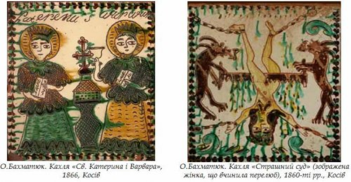 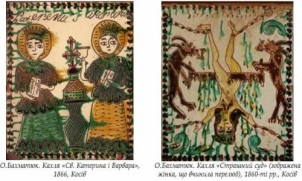 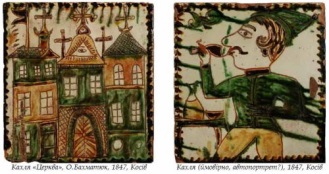 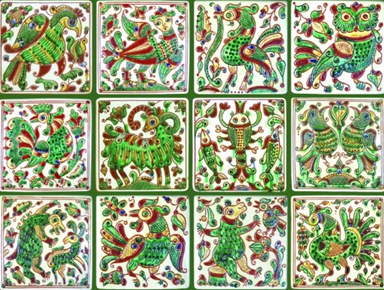 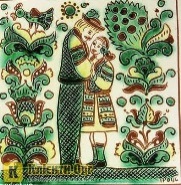 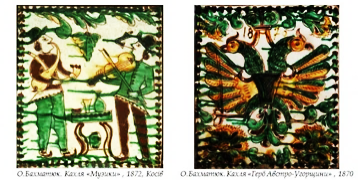 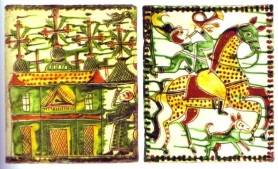 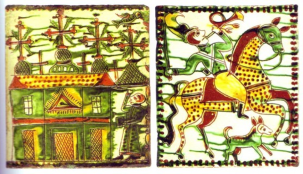 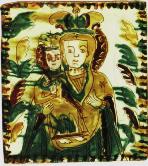 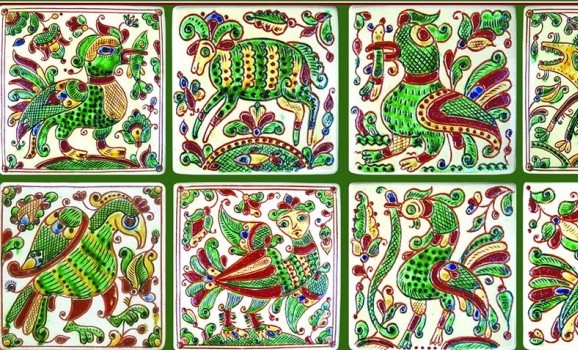 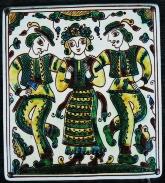 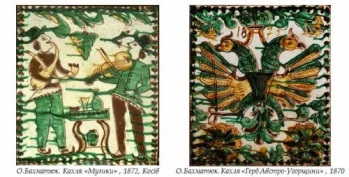 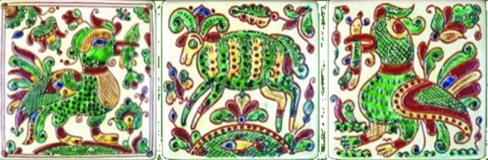 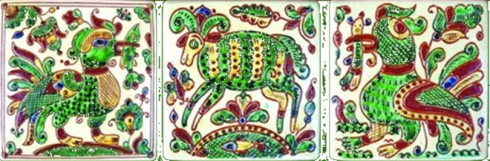 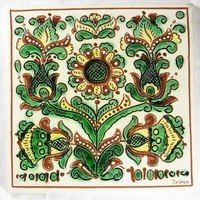 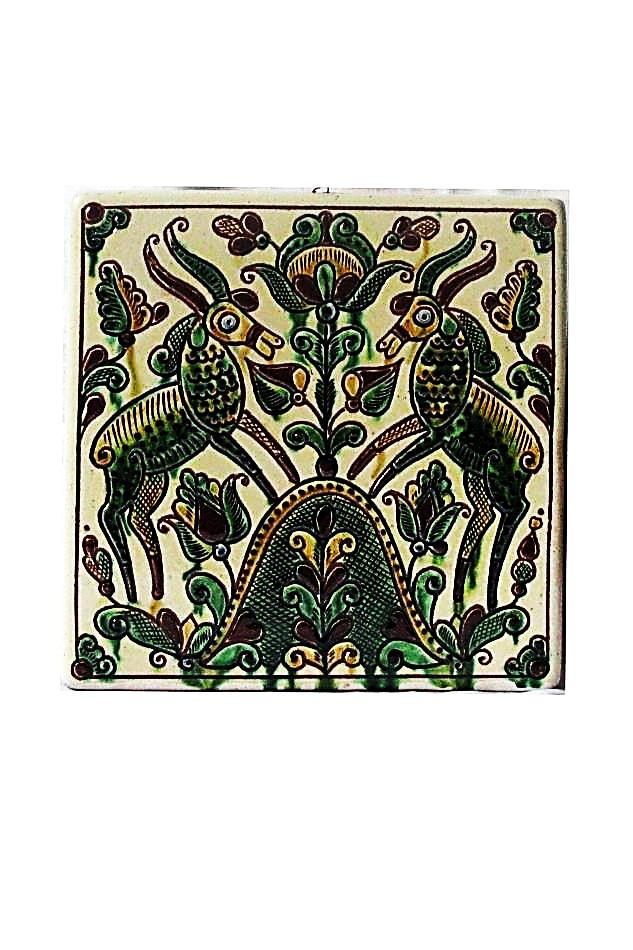 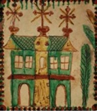 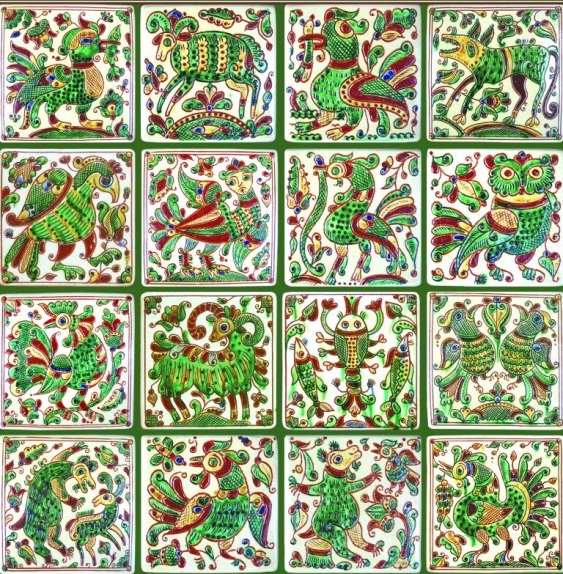 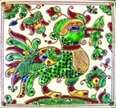 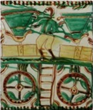 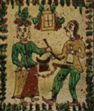 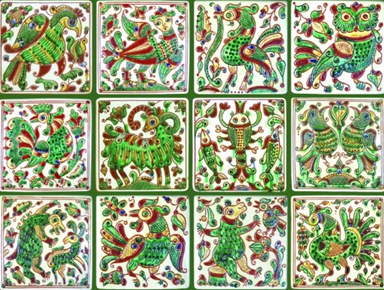 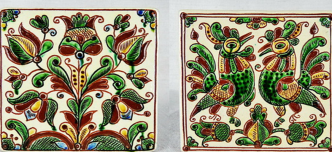 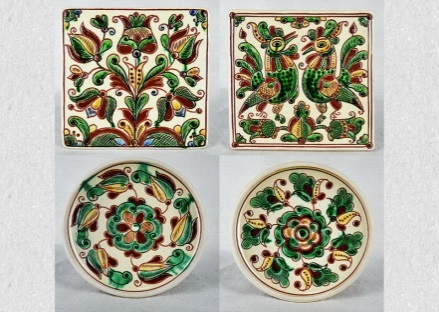 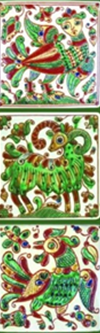 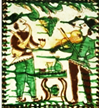 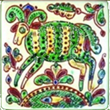 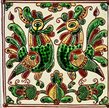 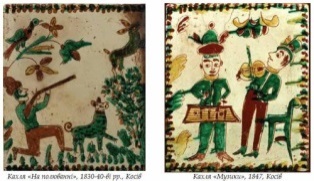 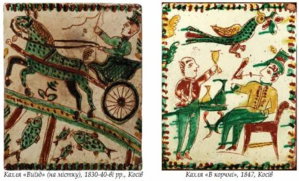 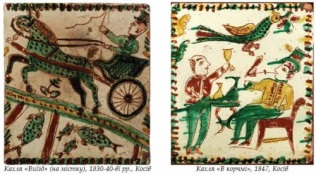 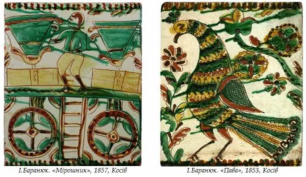 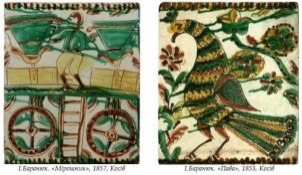 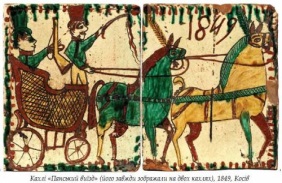 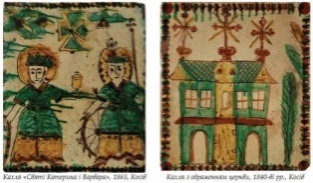 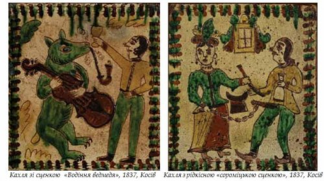 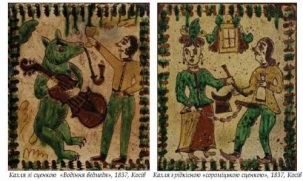 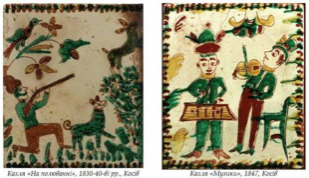 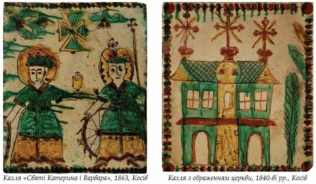 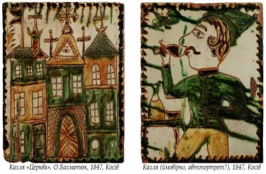 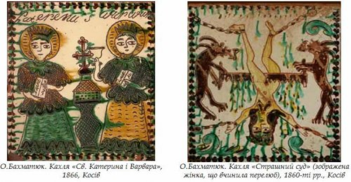 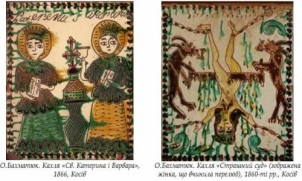 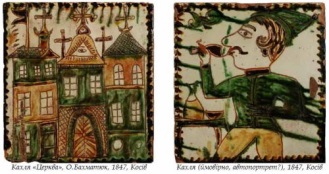 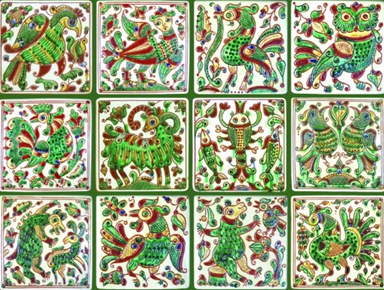 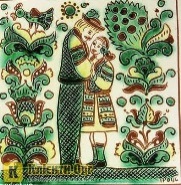 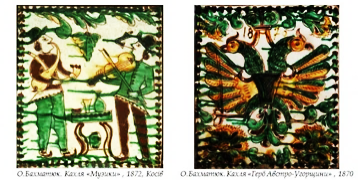 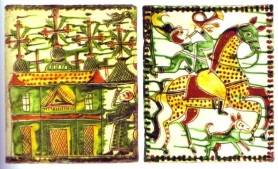 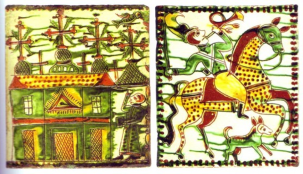 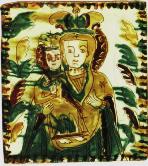 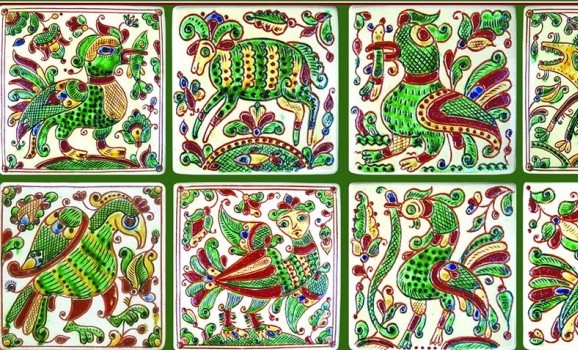 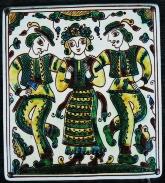 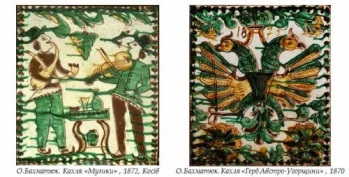 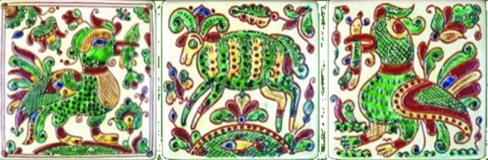 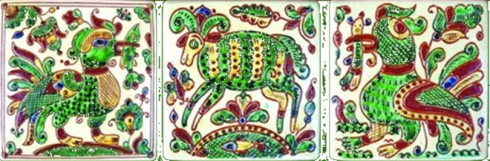 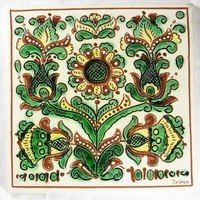 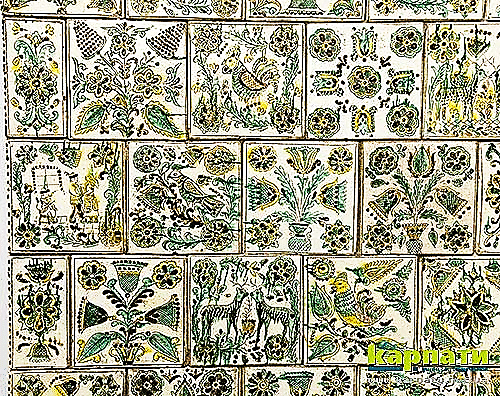 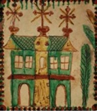 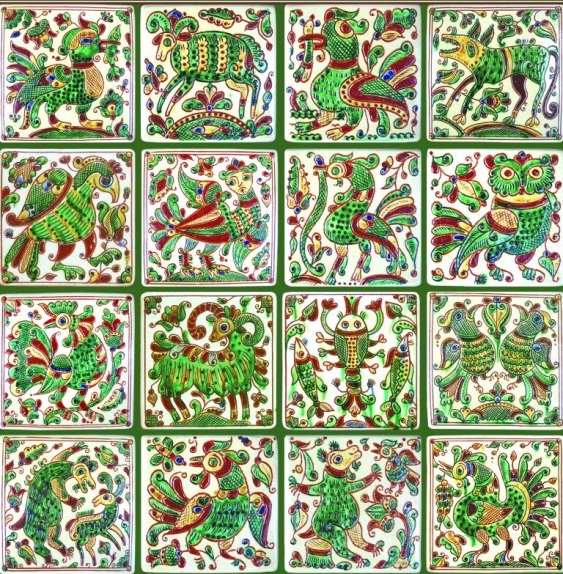 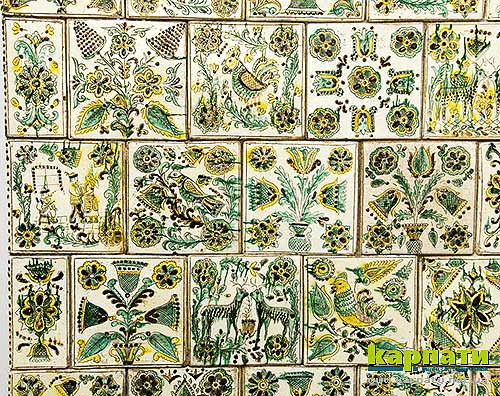 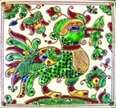 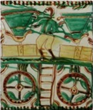 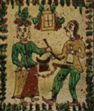 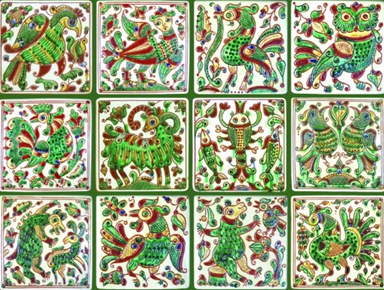 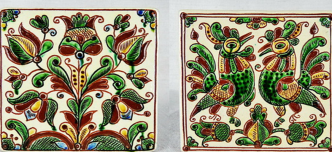 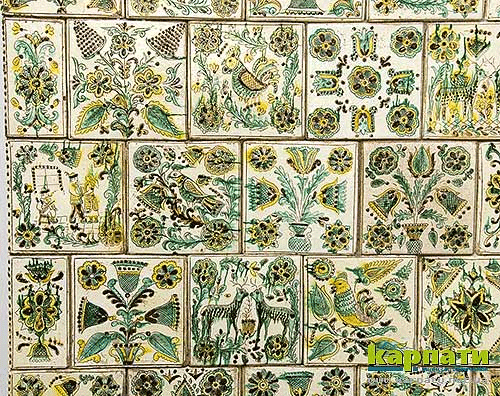 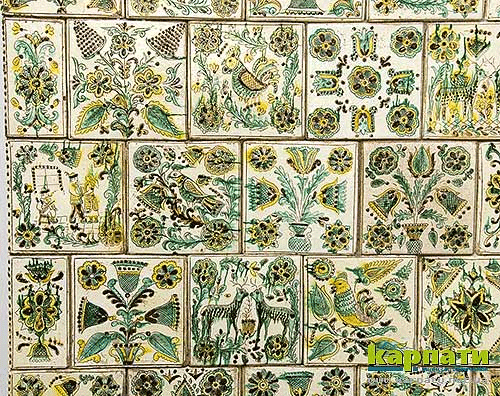 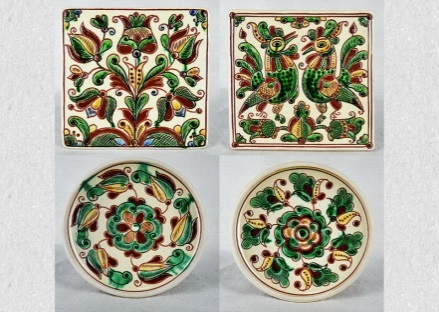 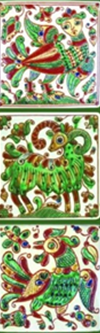 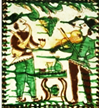 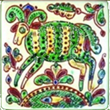 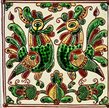 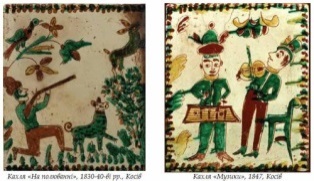 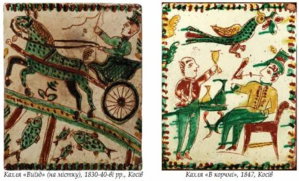 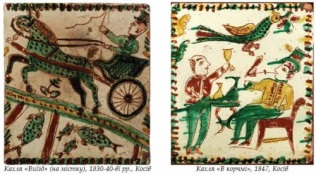 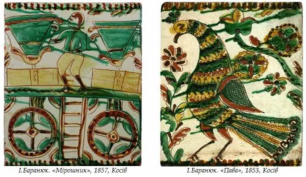 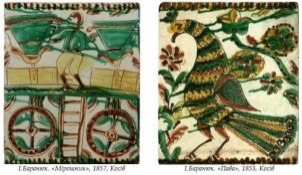 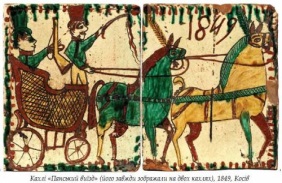 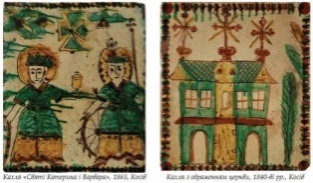 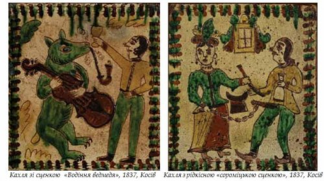 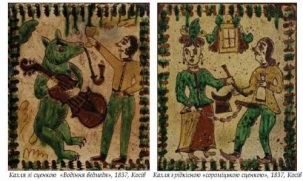 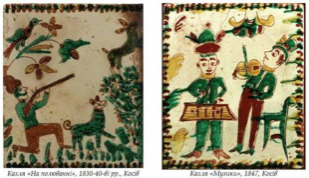 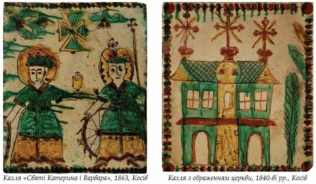 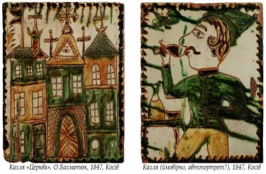 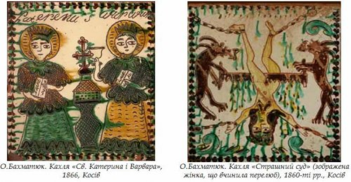 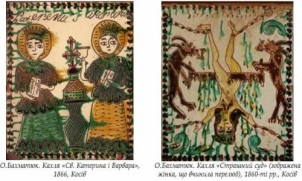 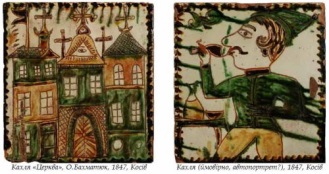 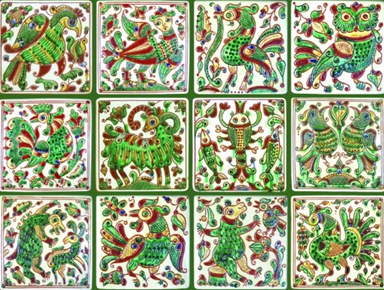 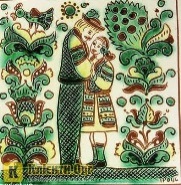 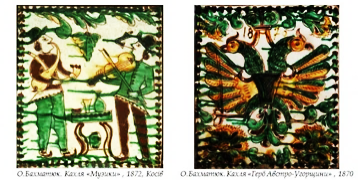 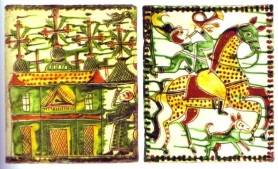 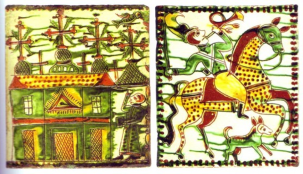 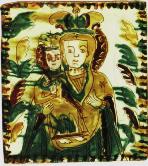 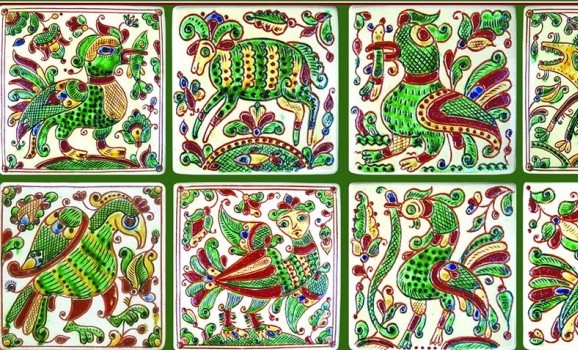 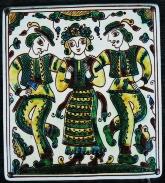 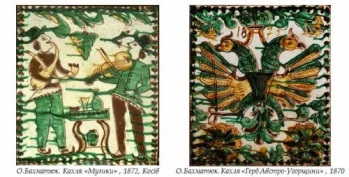 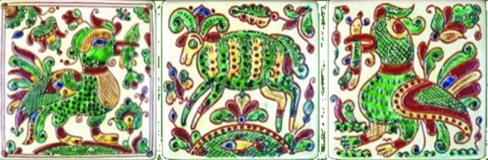 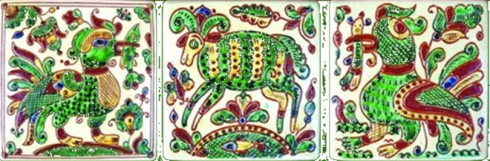 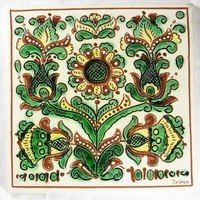 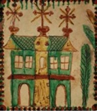 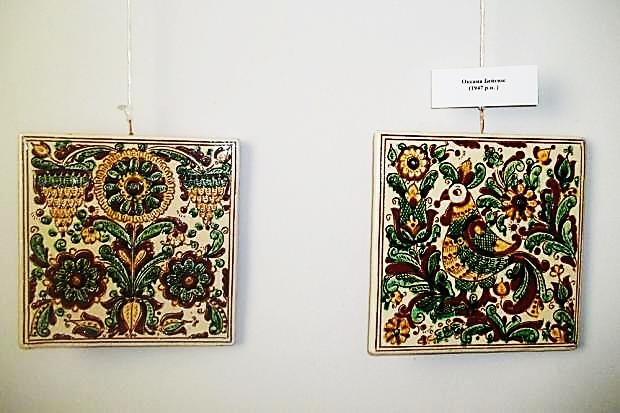 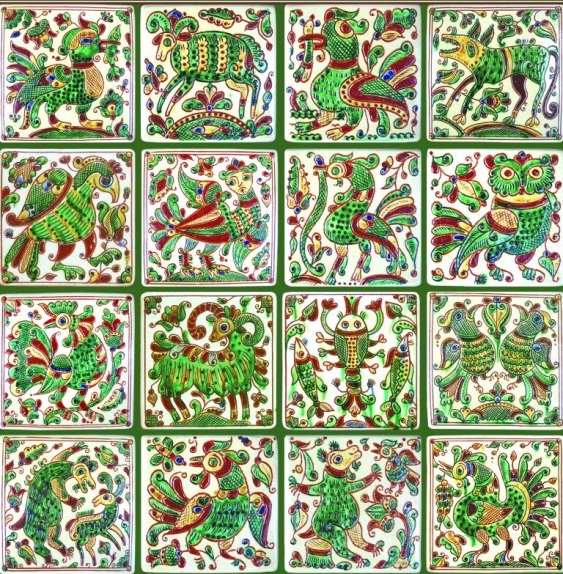 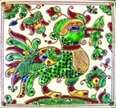 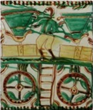 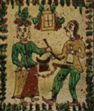 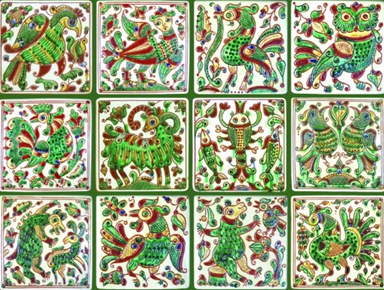 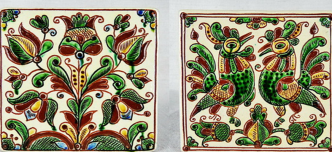 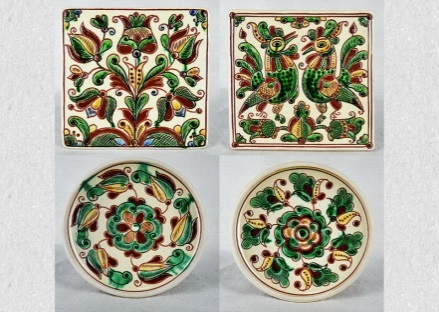 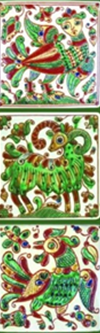 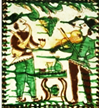 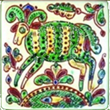 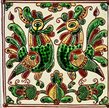 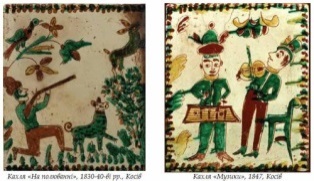 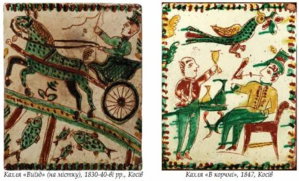 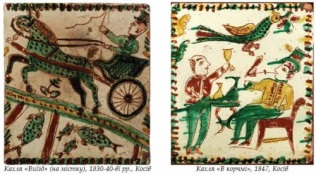 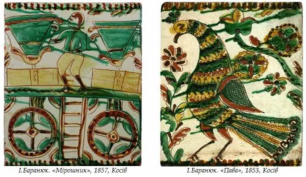 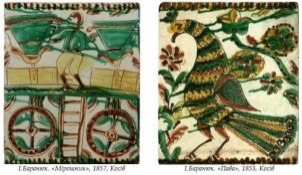 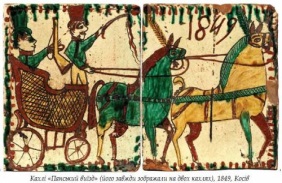 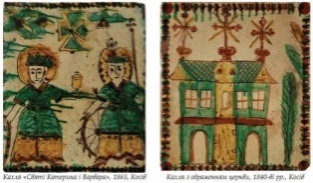 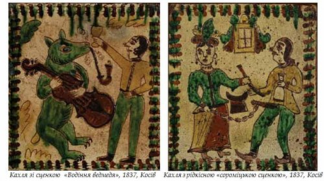 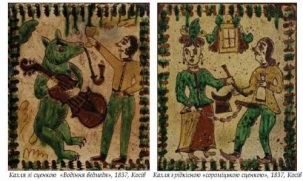 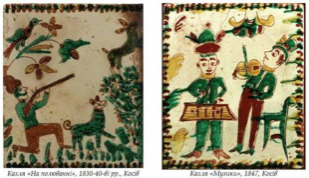 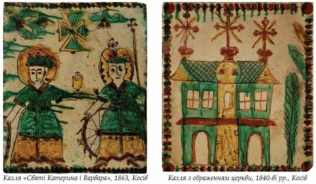 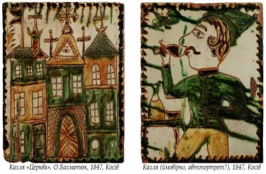 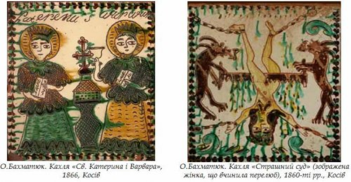 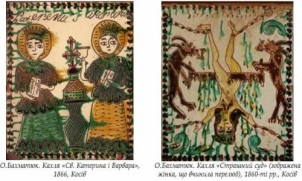 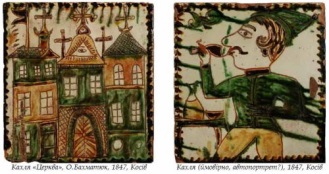 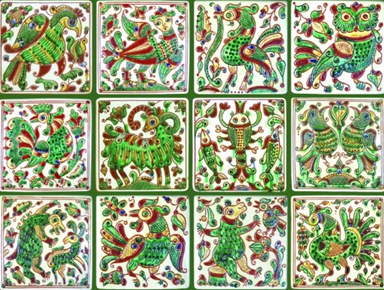 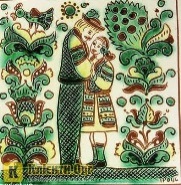 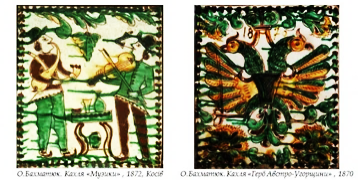 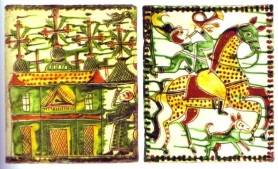 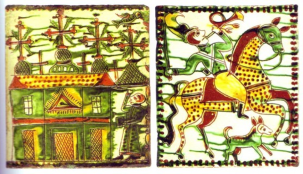 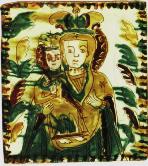 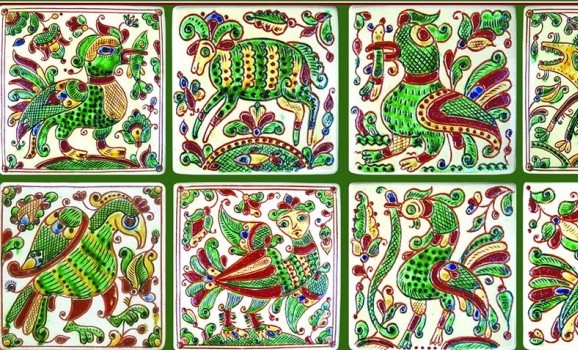 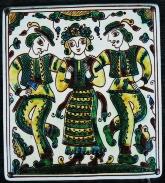 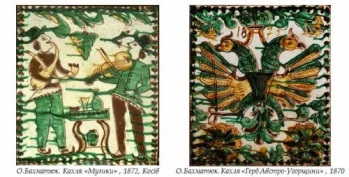 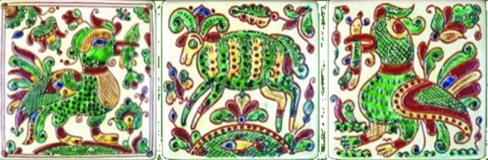 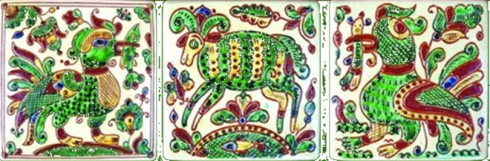 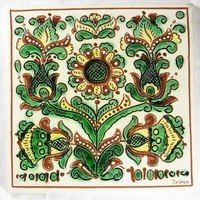 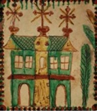 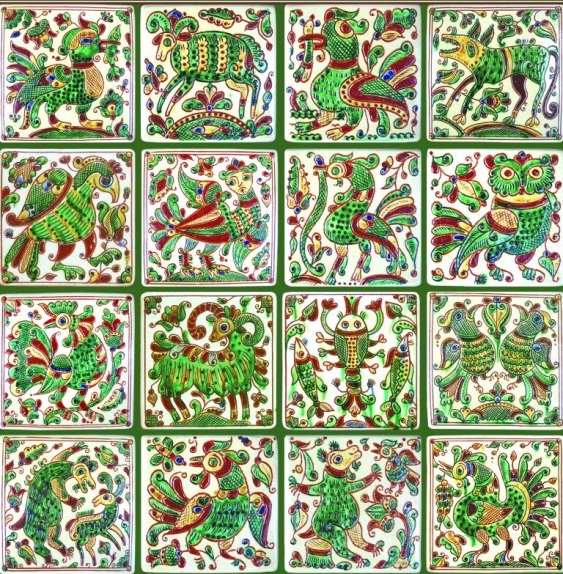 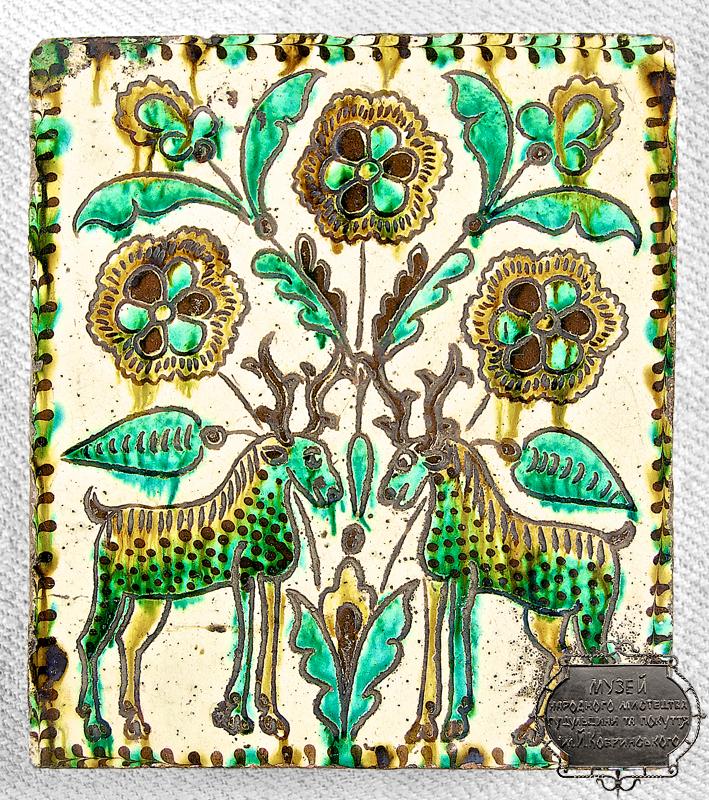 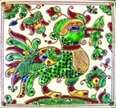 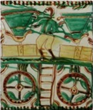 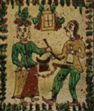 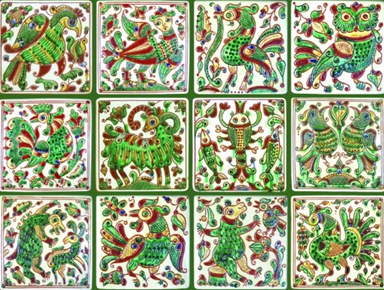 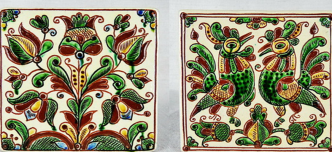 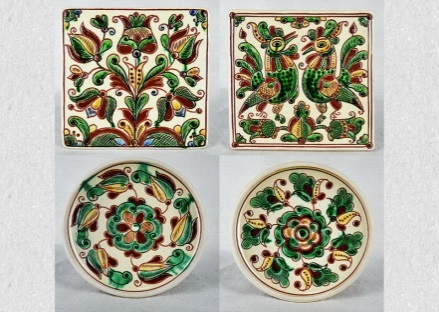 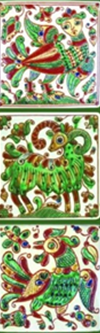 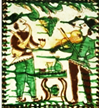 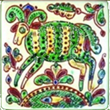 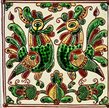 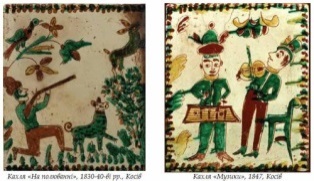 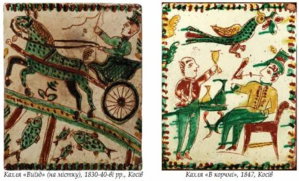 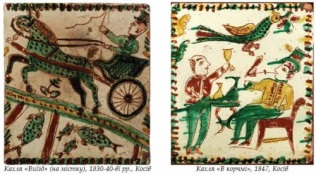 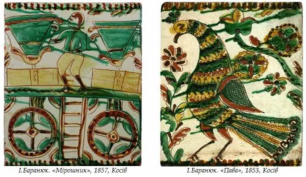 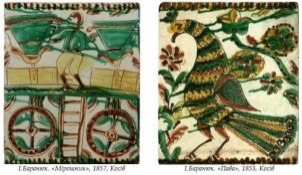 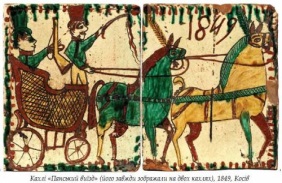 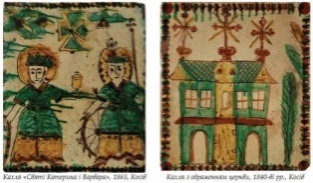 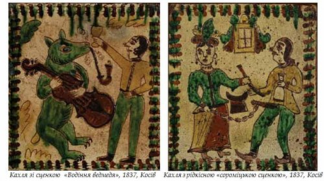 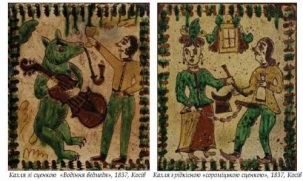 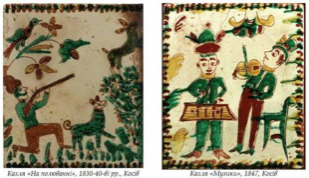 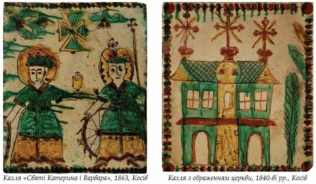 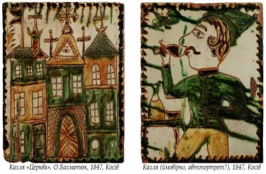 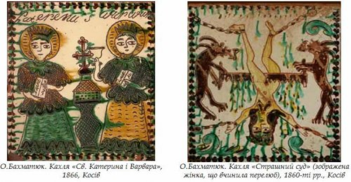 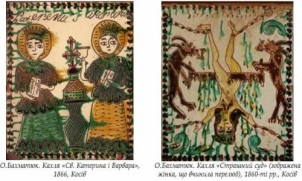 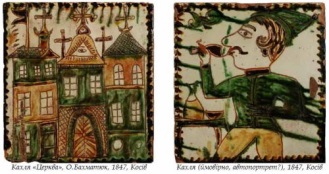 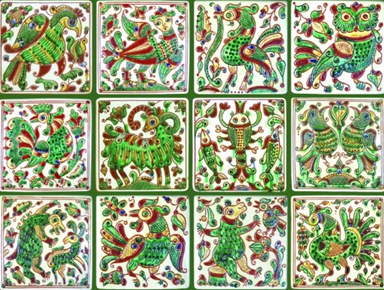 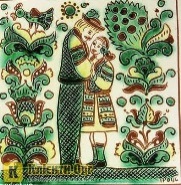 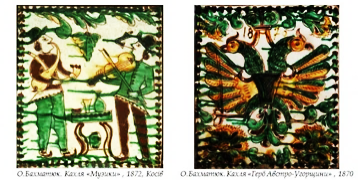 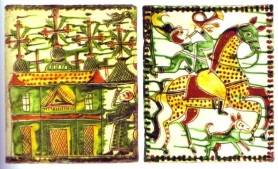 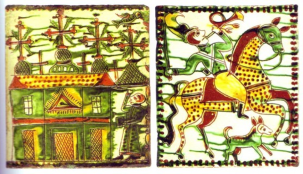 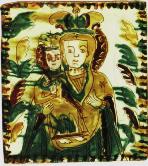 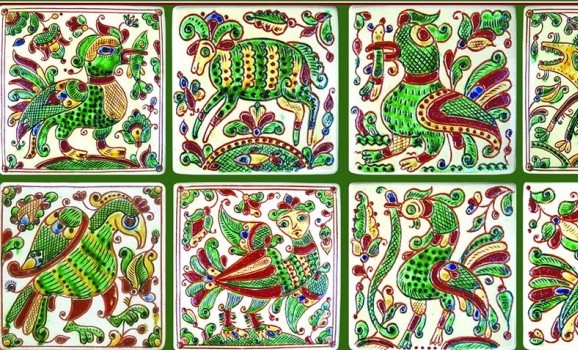 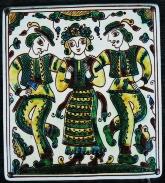 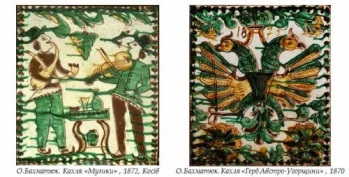 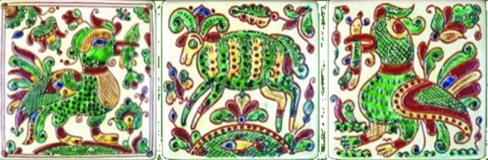 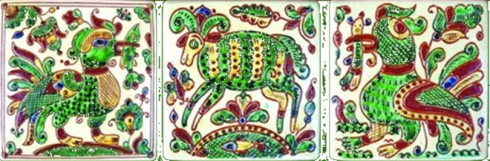 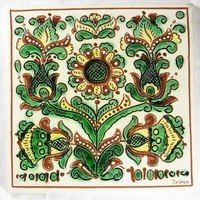 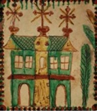 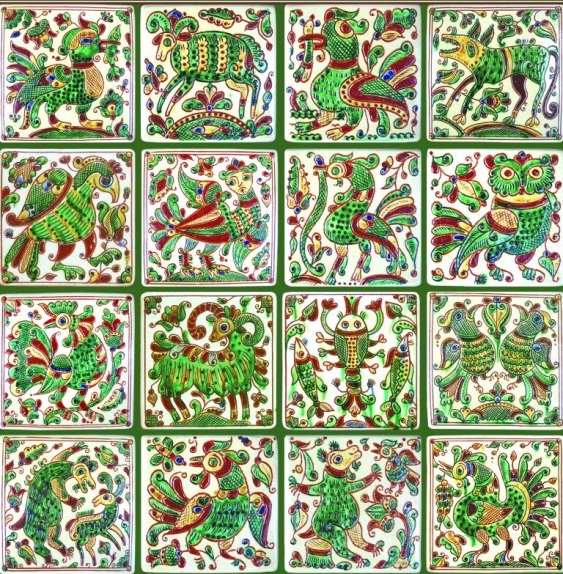 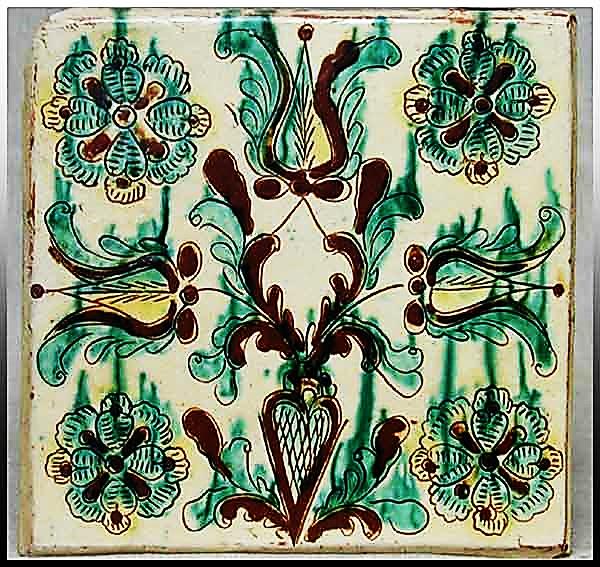 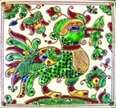 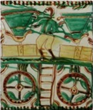 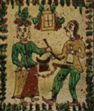 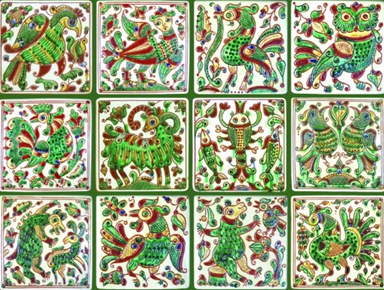 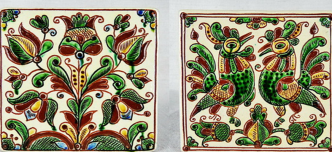 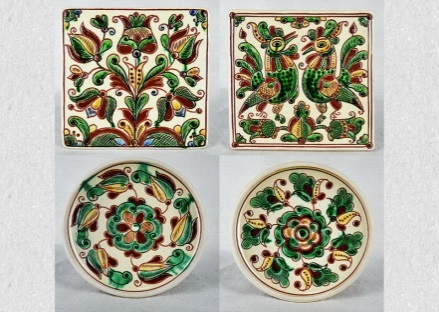 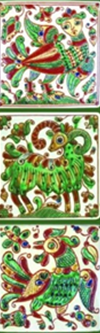 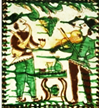 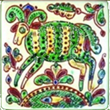 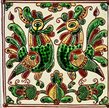 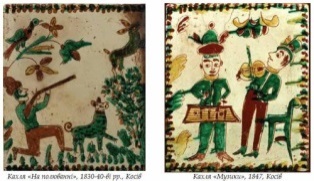 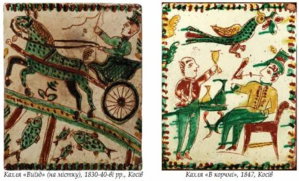 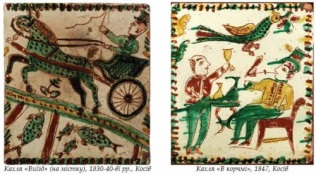 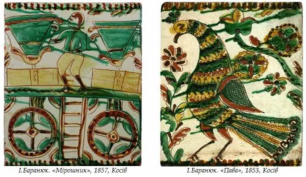 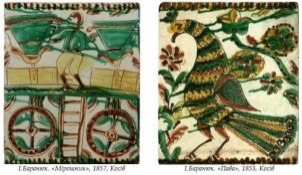 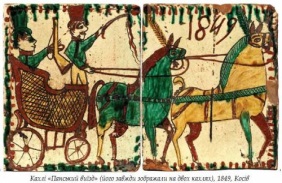 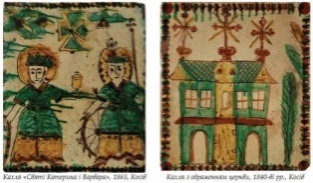 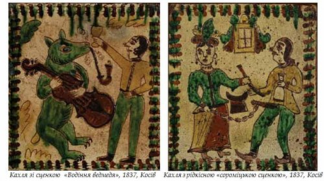 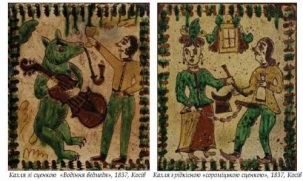 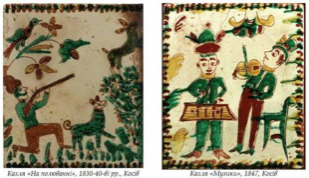 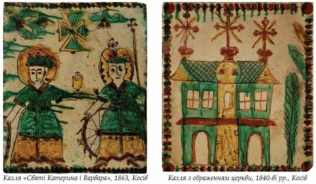 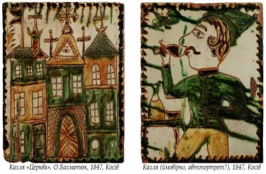 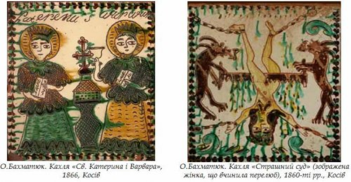 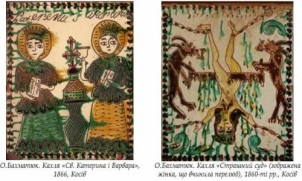 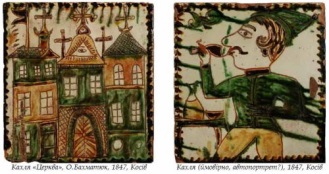 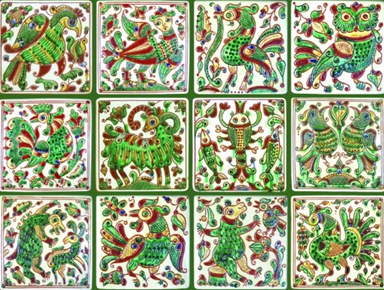 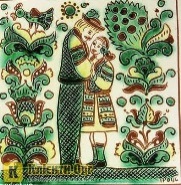 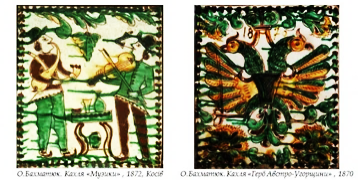 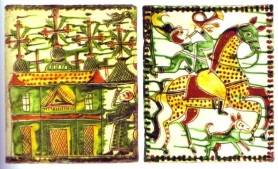 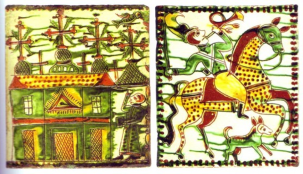 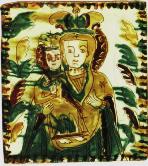 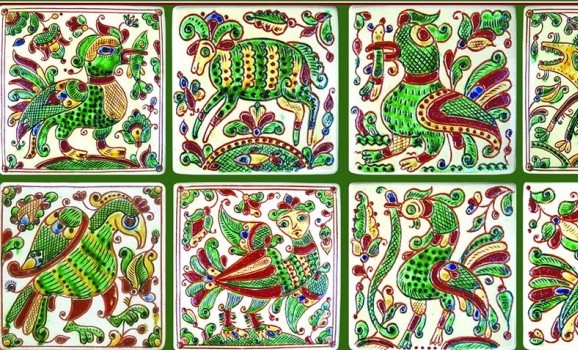 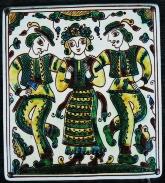 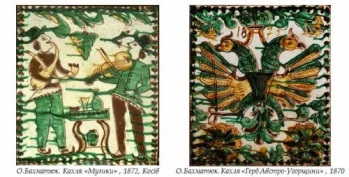 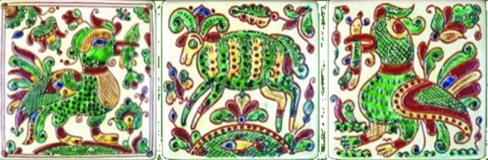 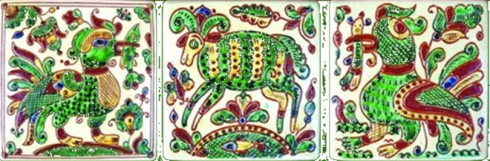 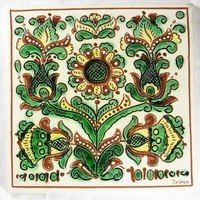 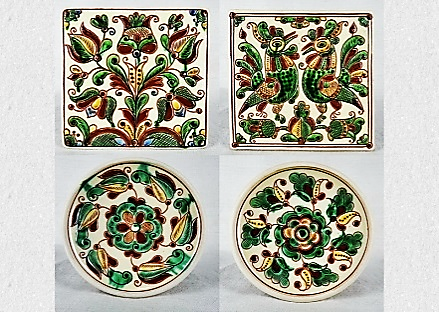 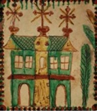 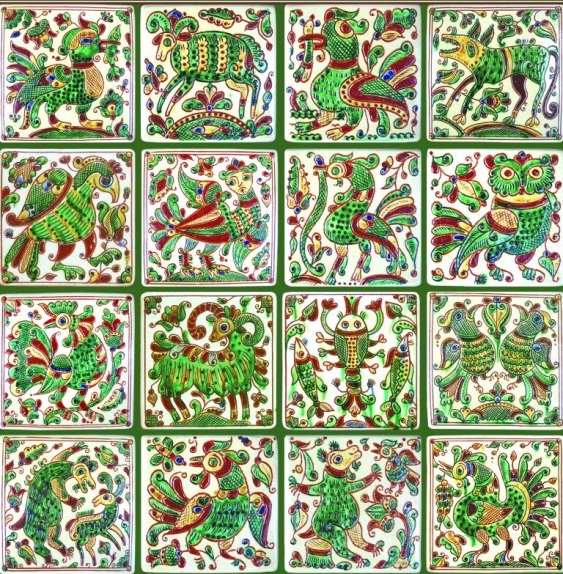 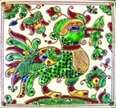 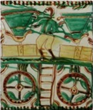 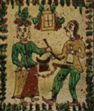 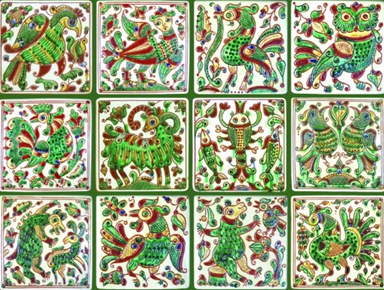 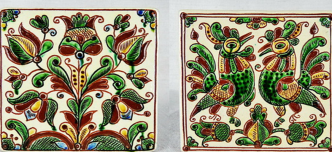 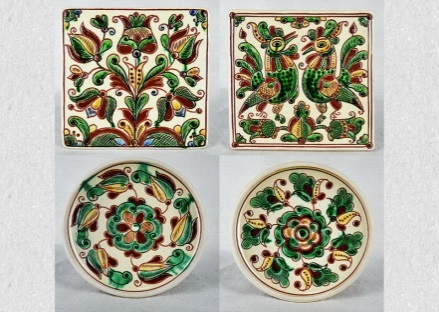 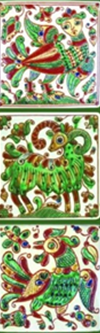 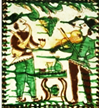 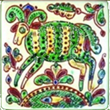 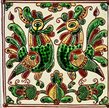 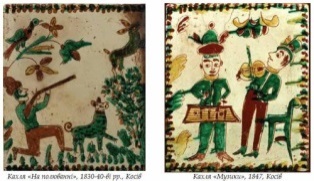 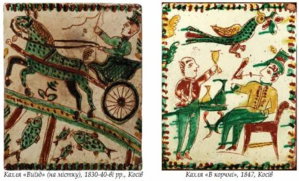 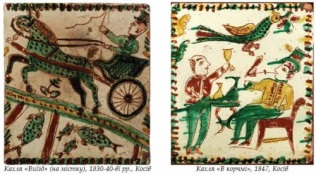 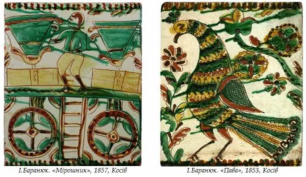 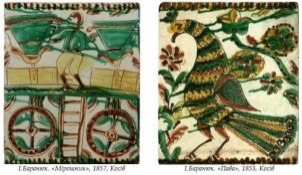 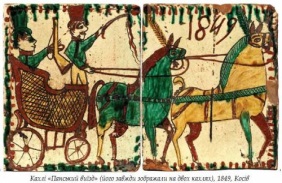 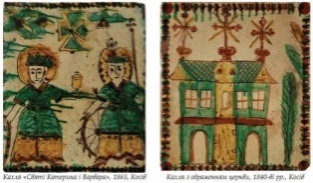 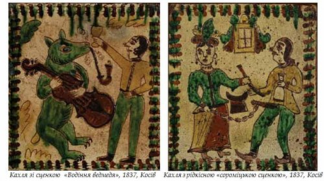 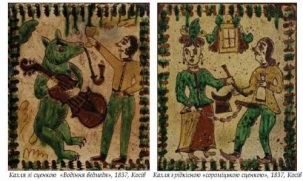 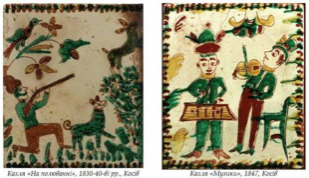 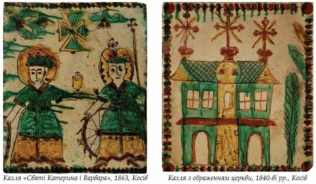 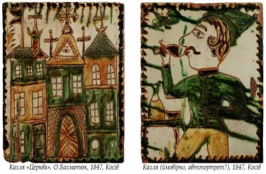 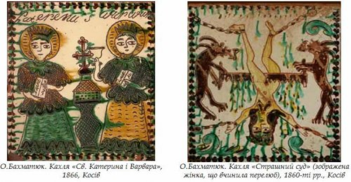 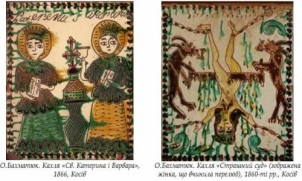 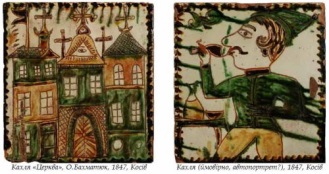 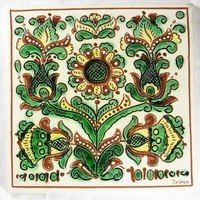 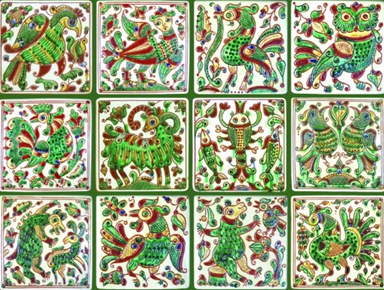 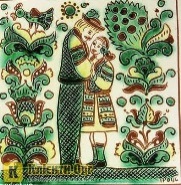 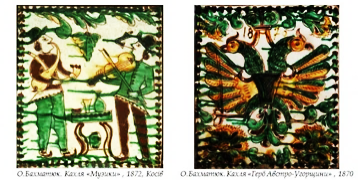 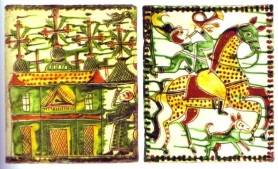 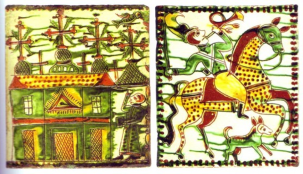 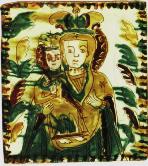 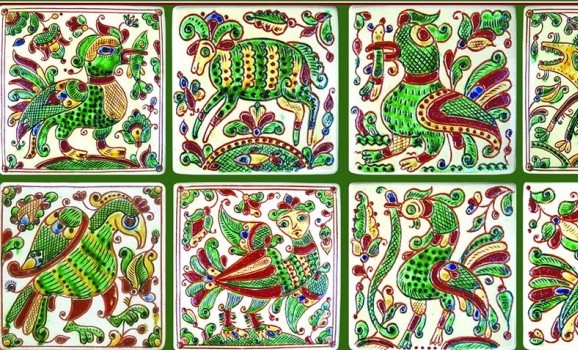 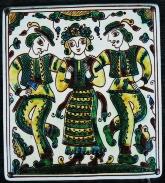 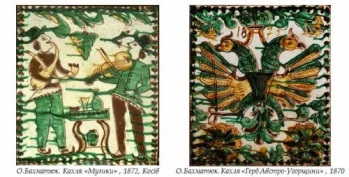 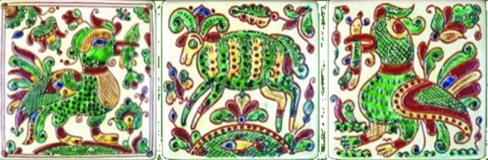 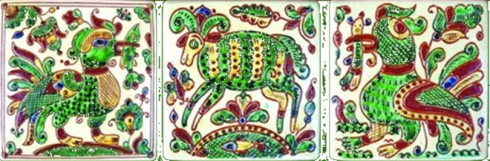 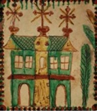 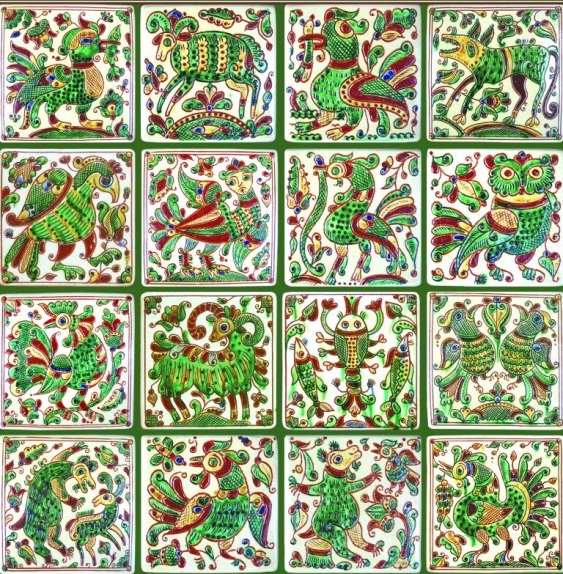 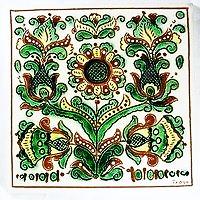 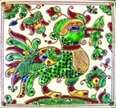 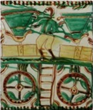 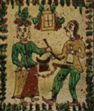 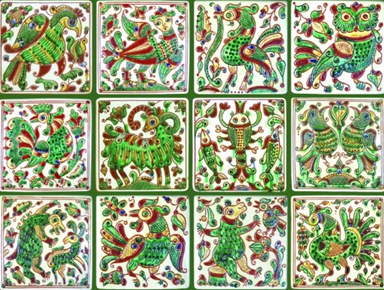 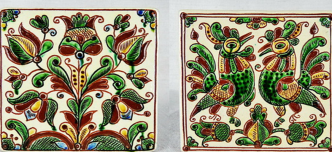 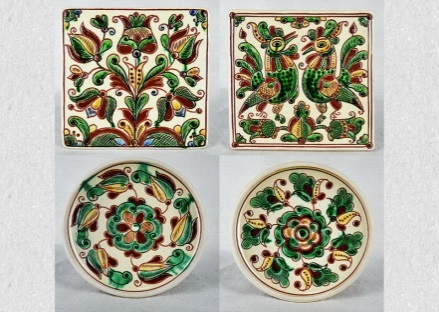 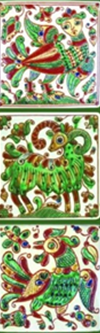 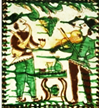 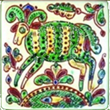 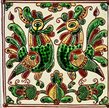 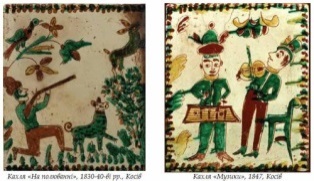 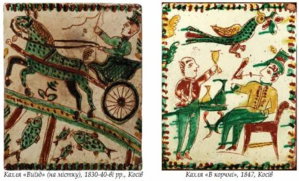 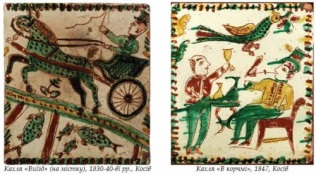 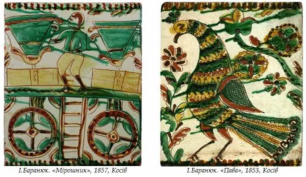 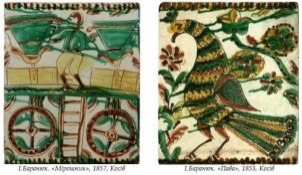 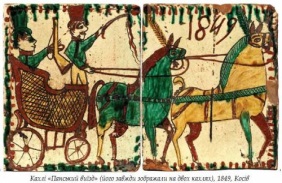 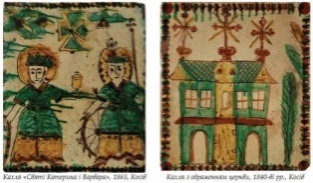 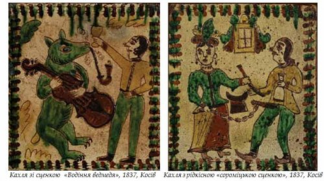 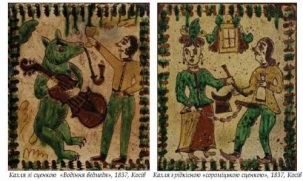 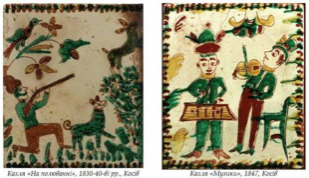 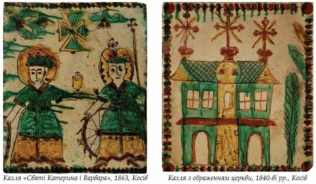 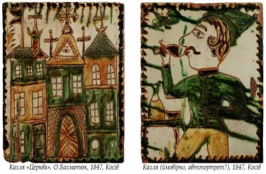 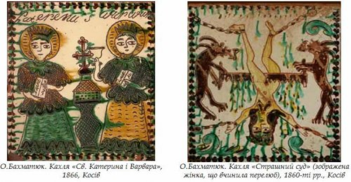 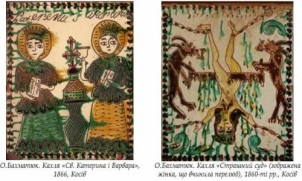 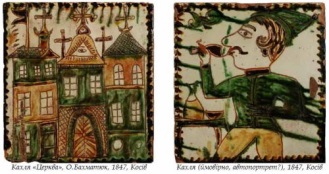